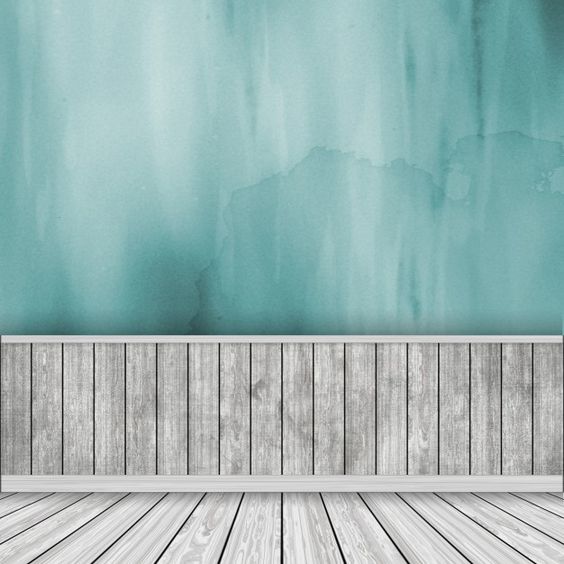 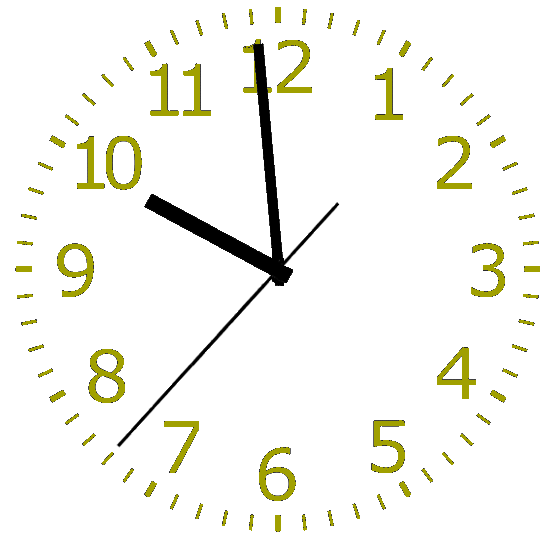 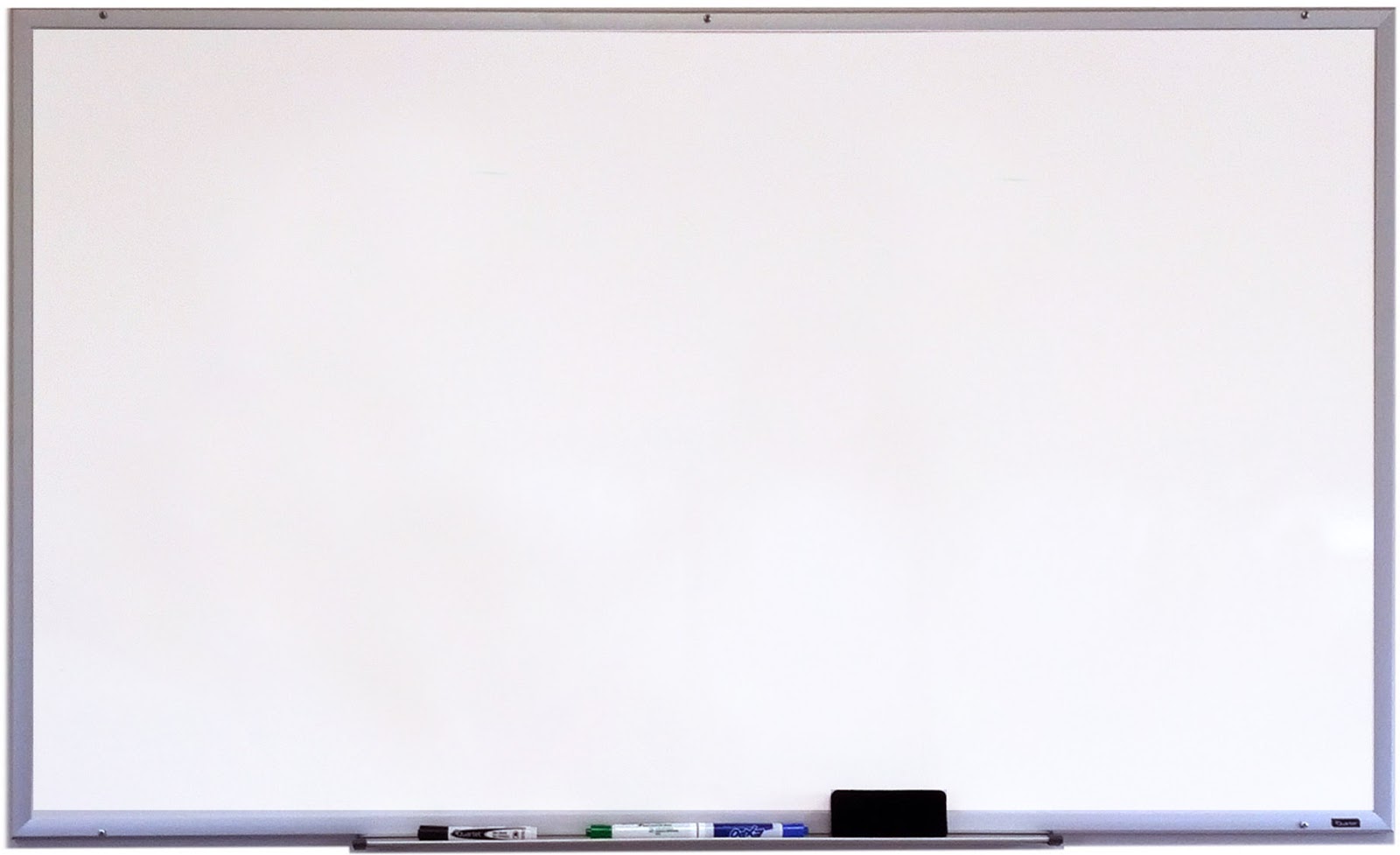 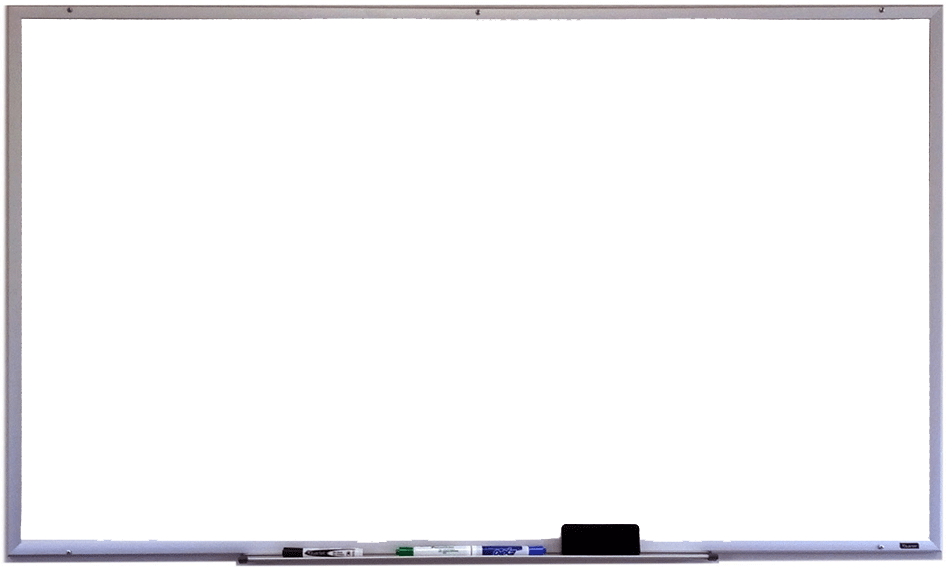 القوانين الصفية الإلكترونية
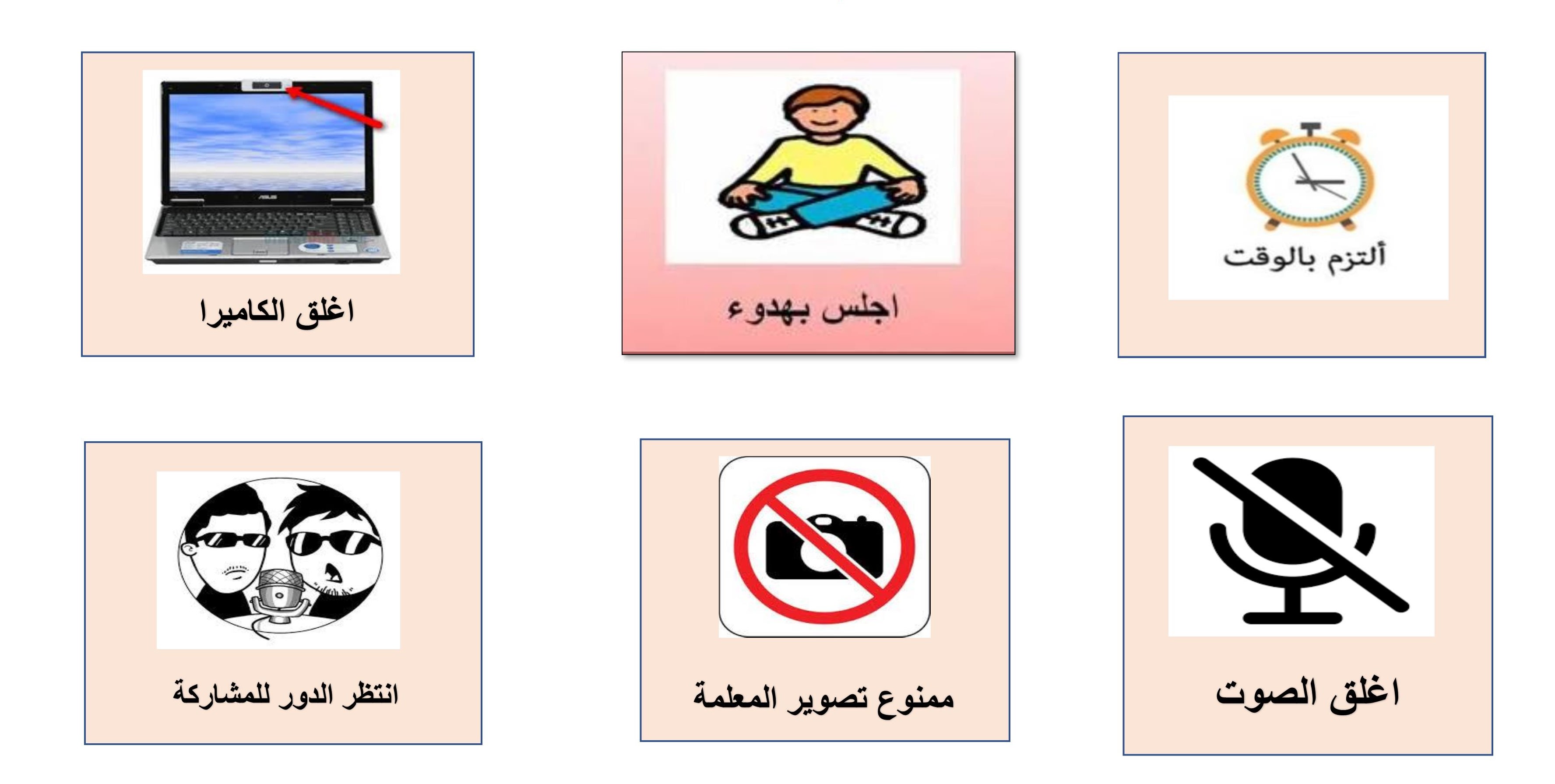 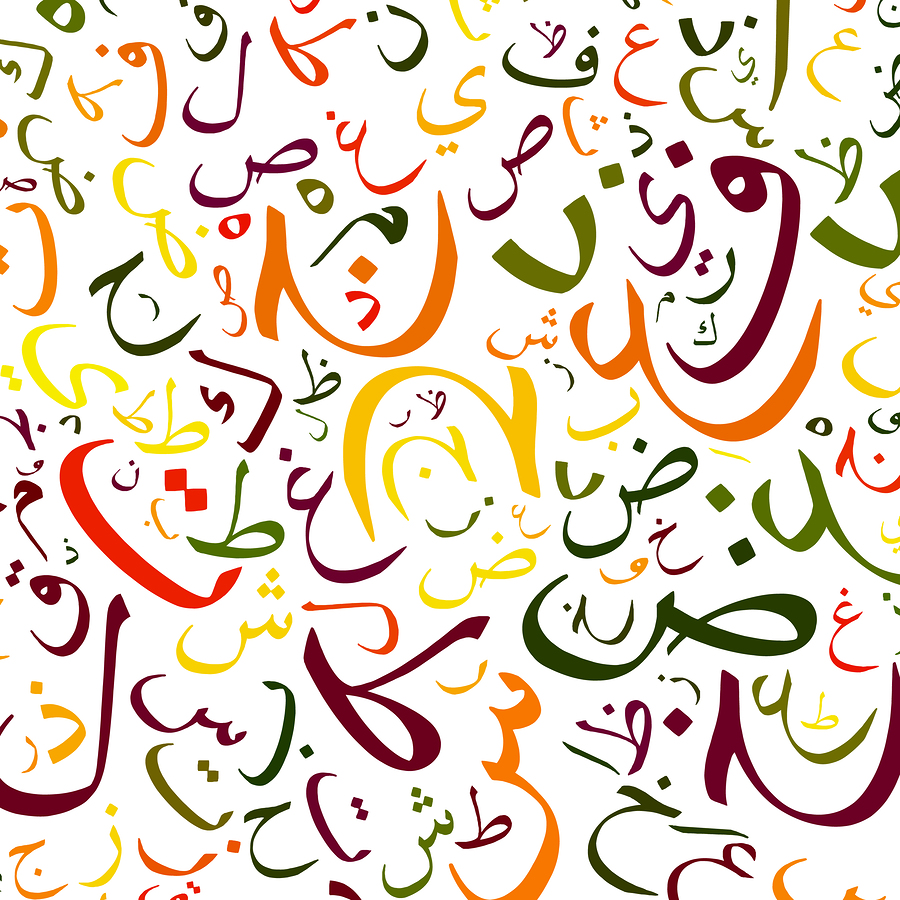 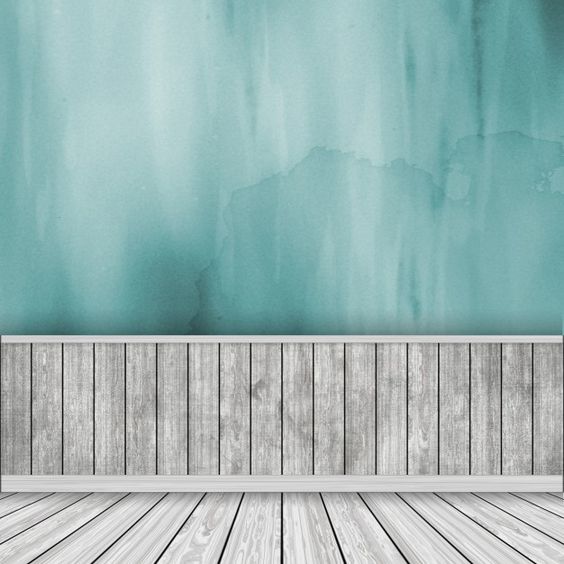 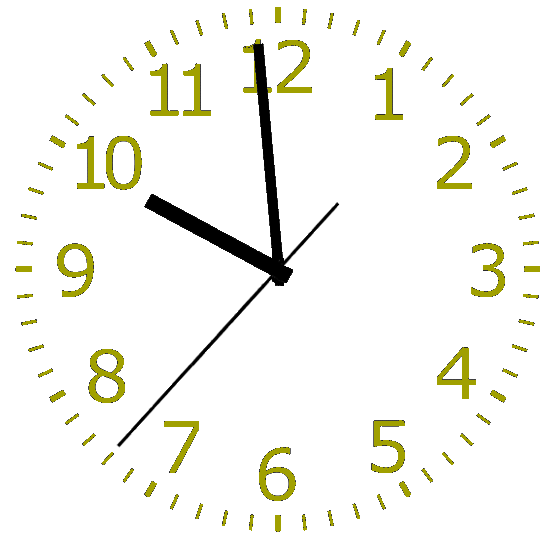 القوانين الصفية الإلكترونية
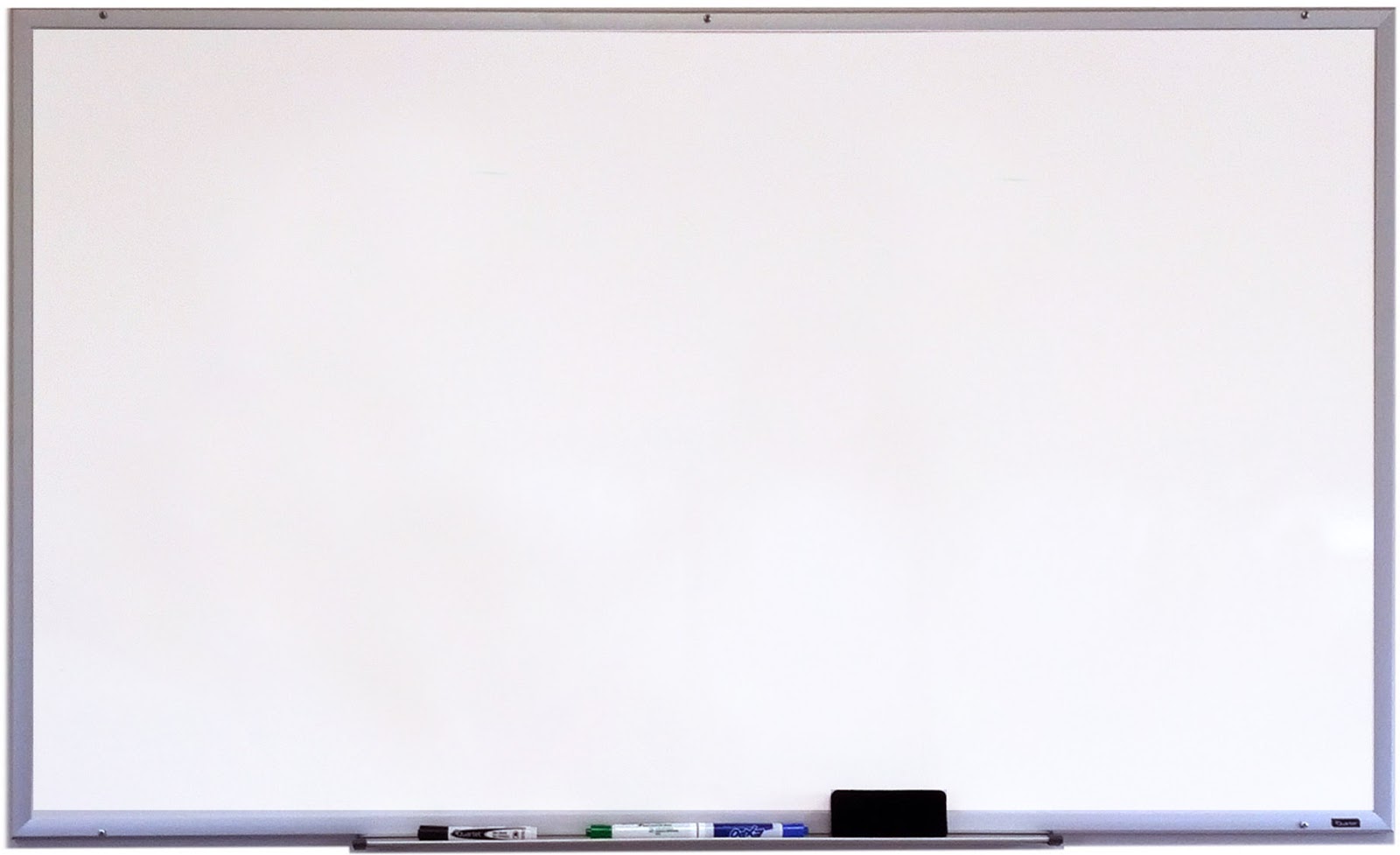 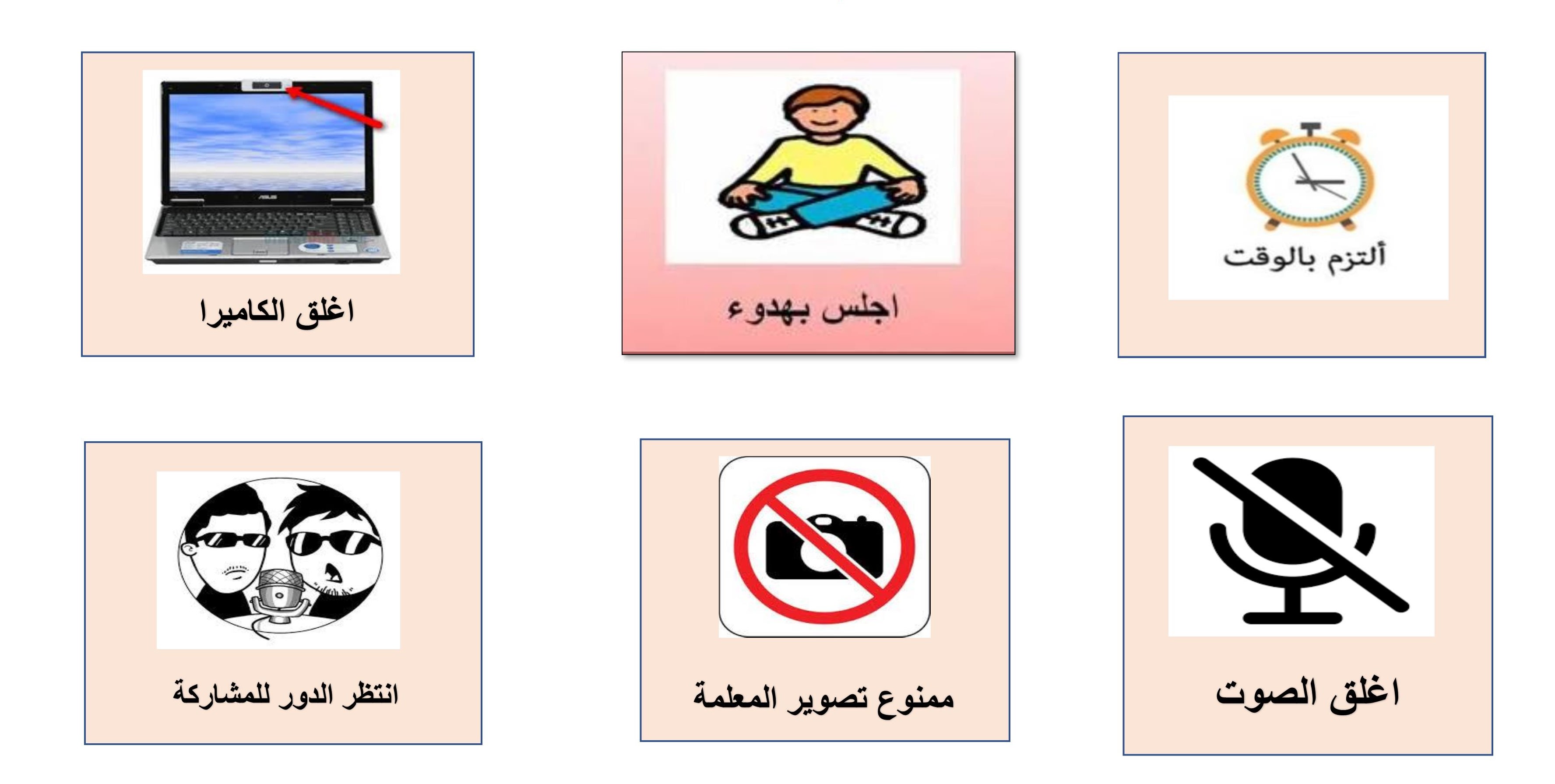 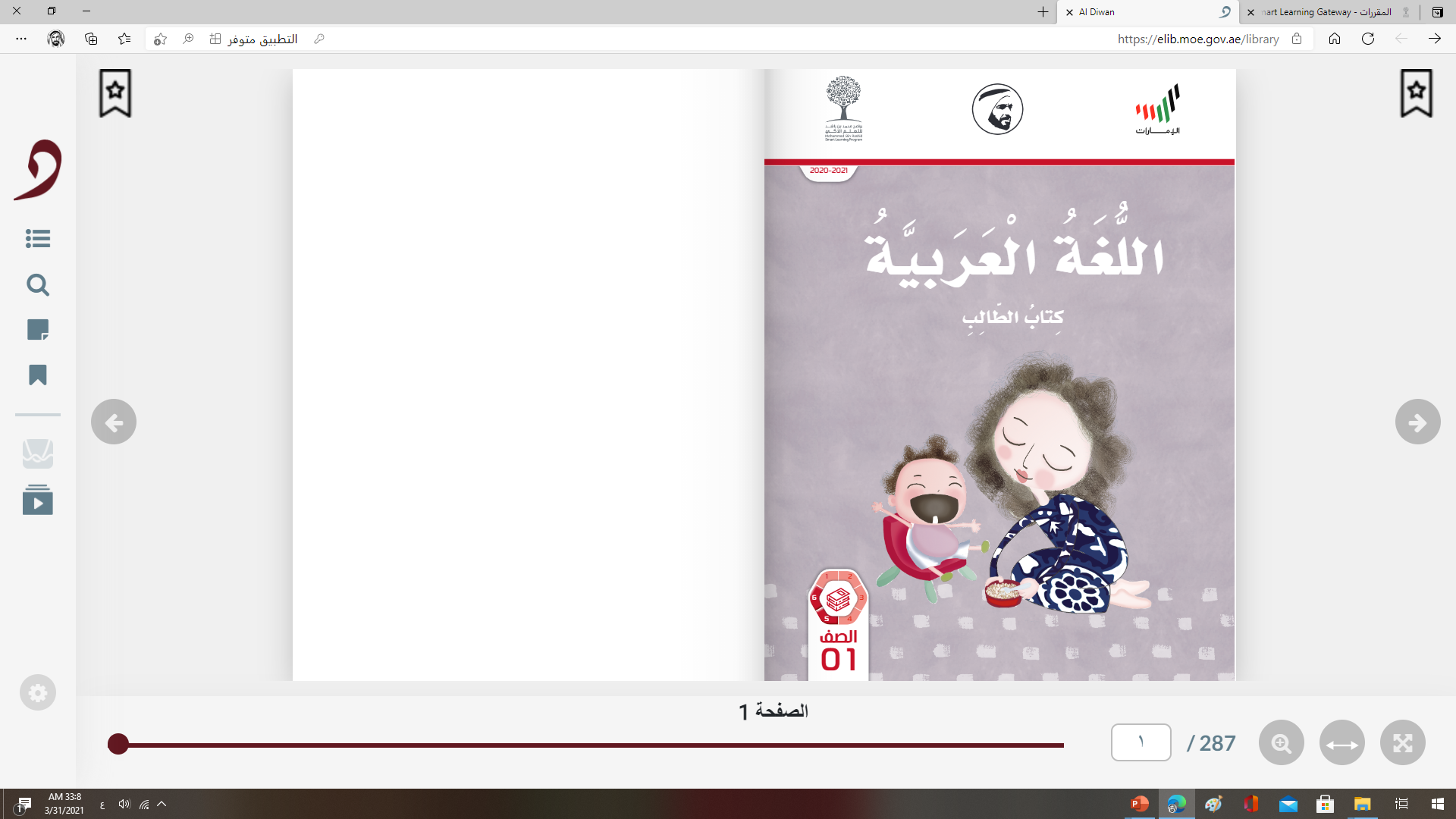 الجملة الفعلية
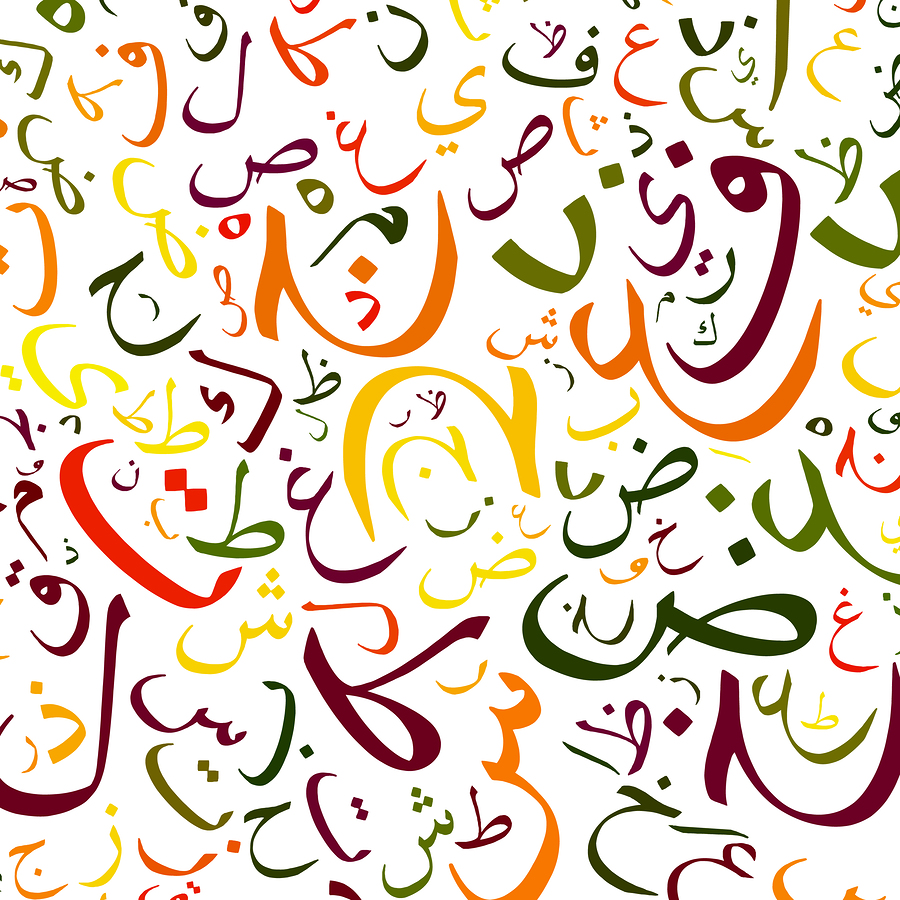 بنية اللغة
إعداد المعلمة :فاطمة رباع                           روضة و مدرسة الرمس ح1
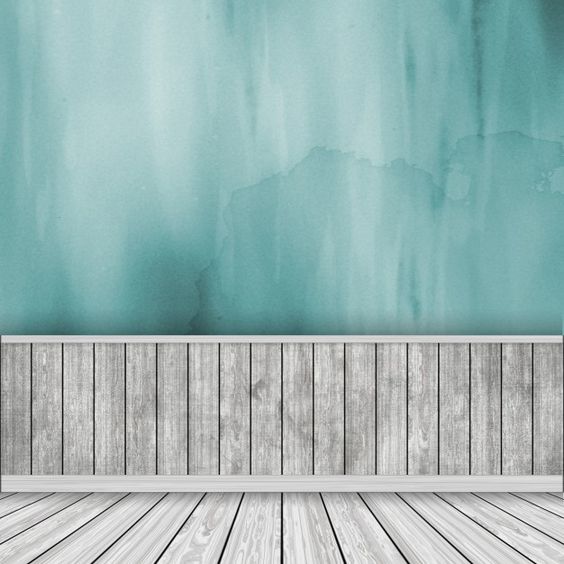 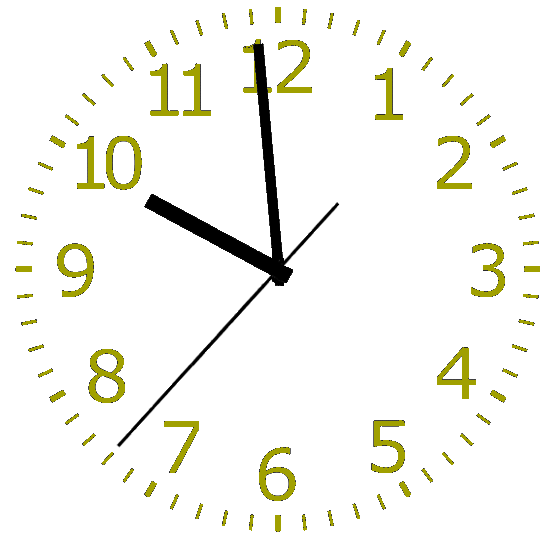 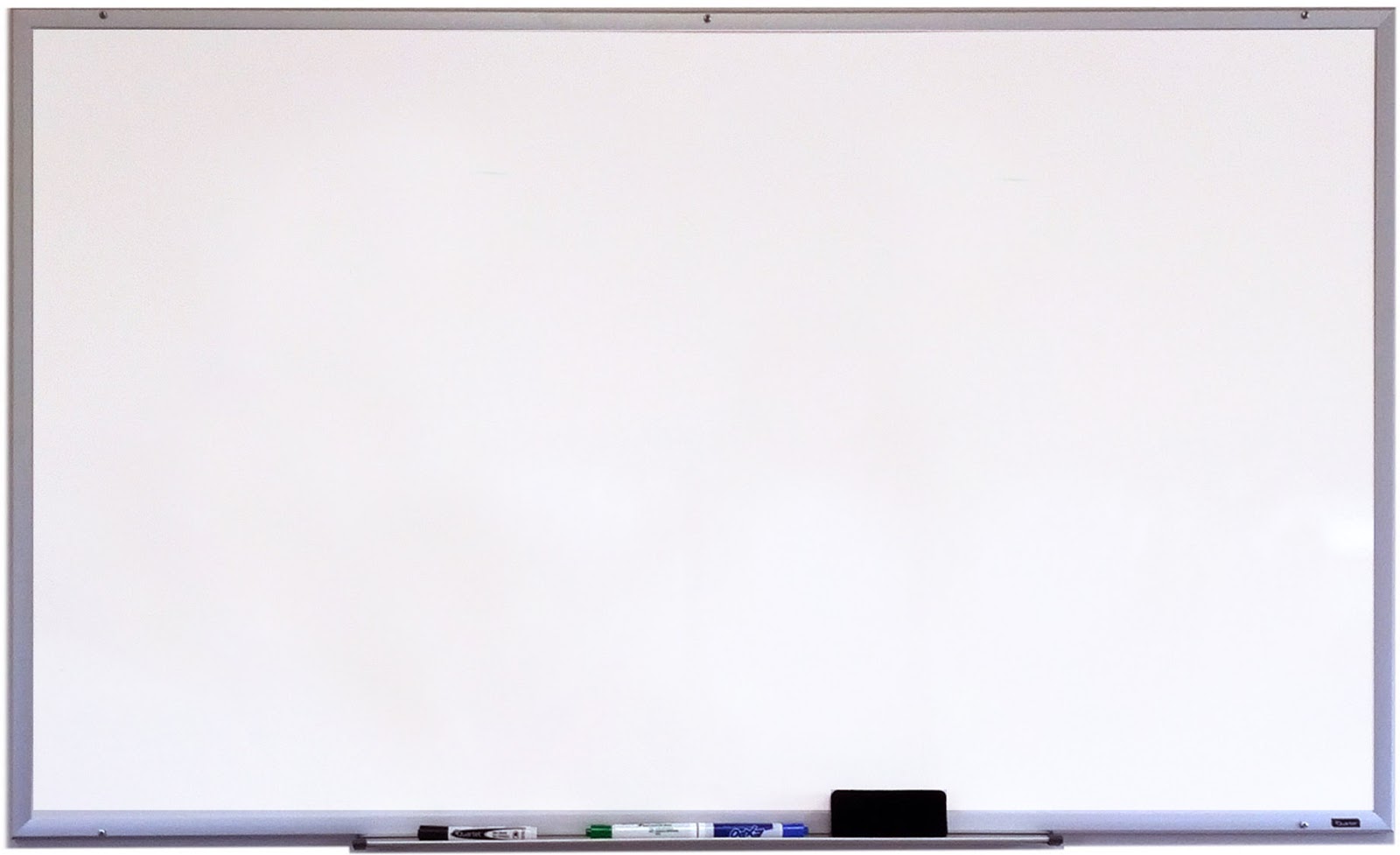 بسم الله الرحمن الرحيم
القوانين الصفية الإلكترونية
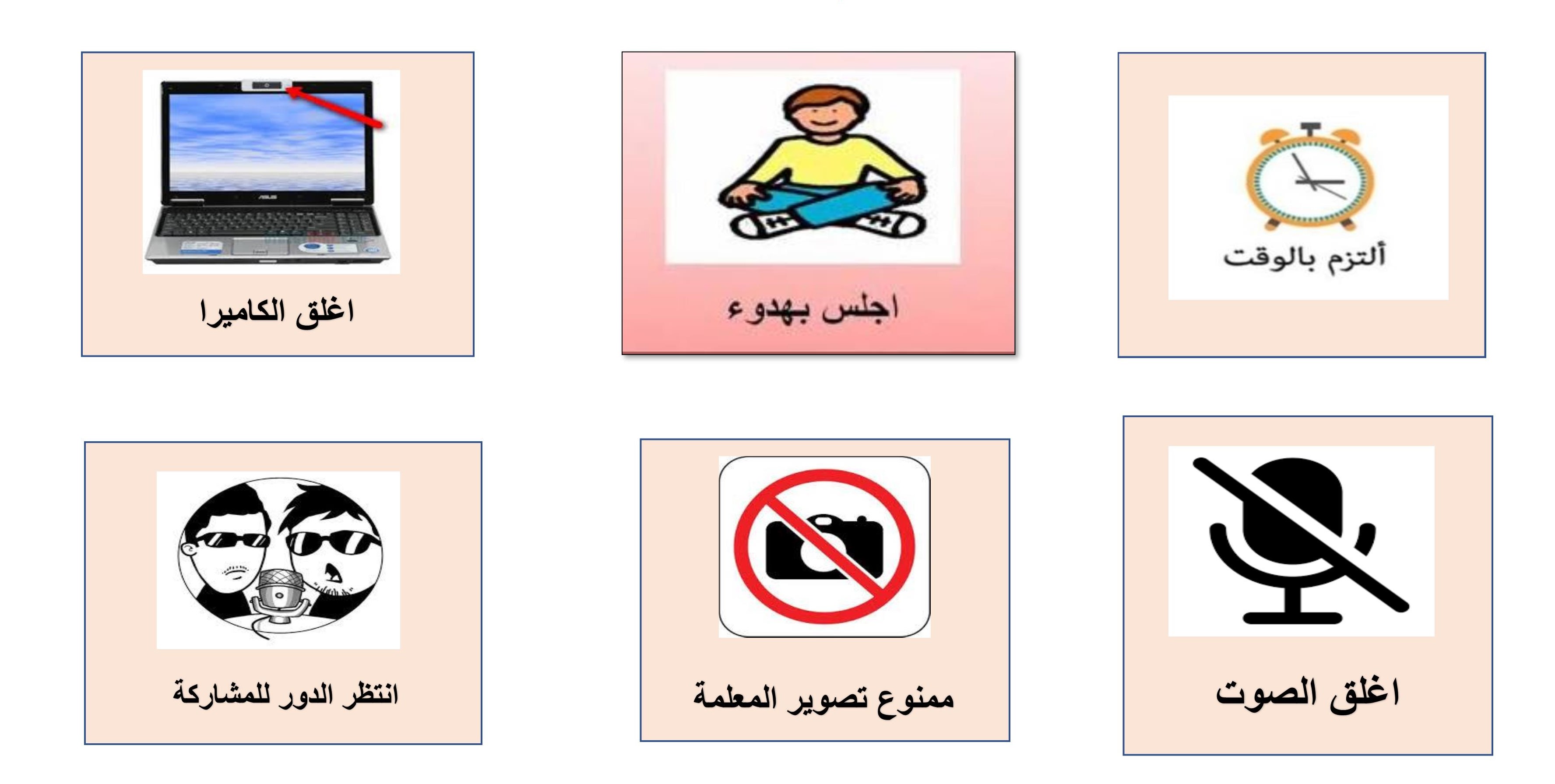 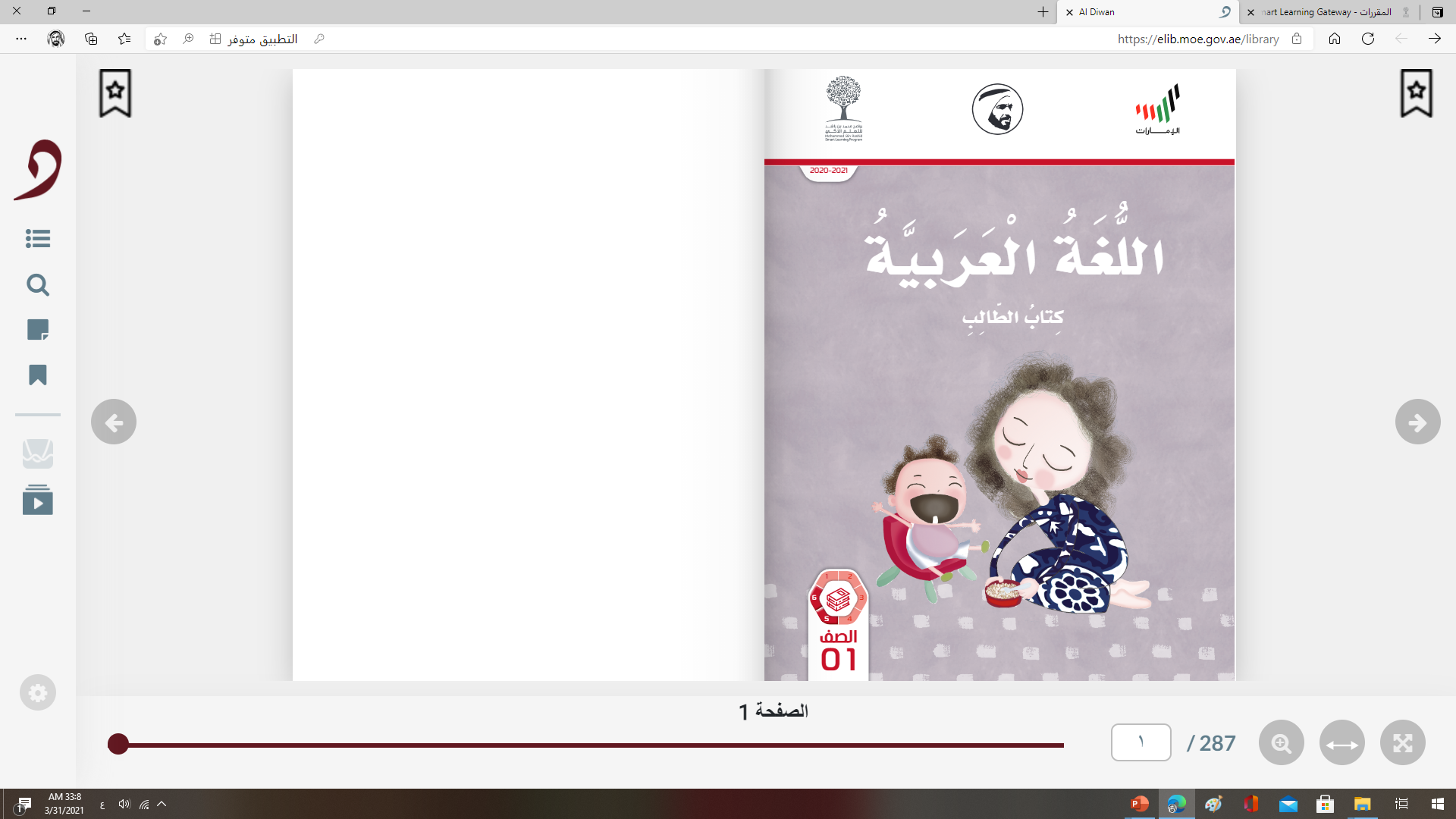 اليوم :
التاريخ :
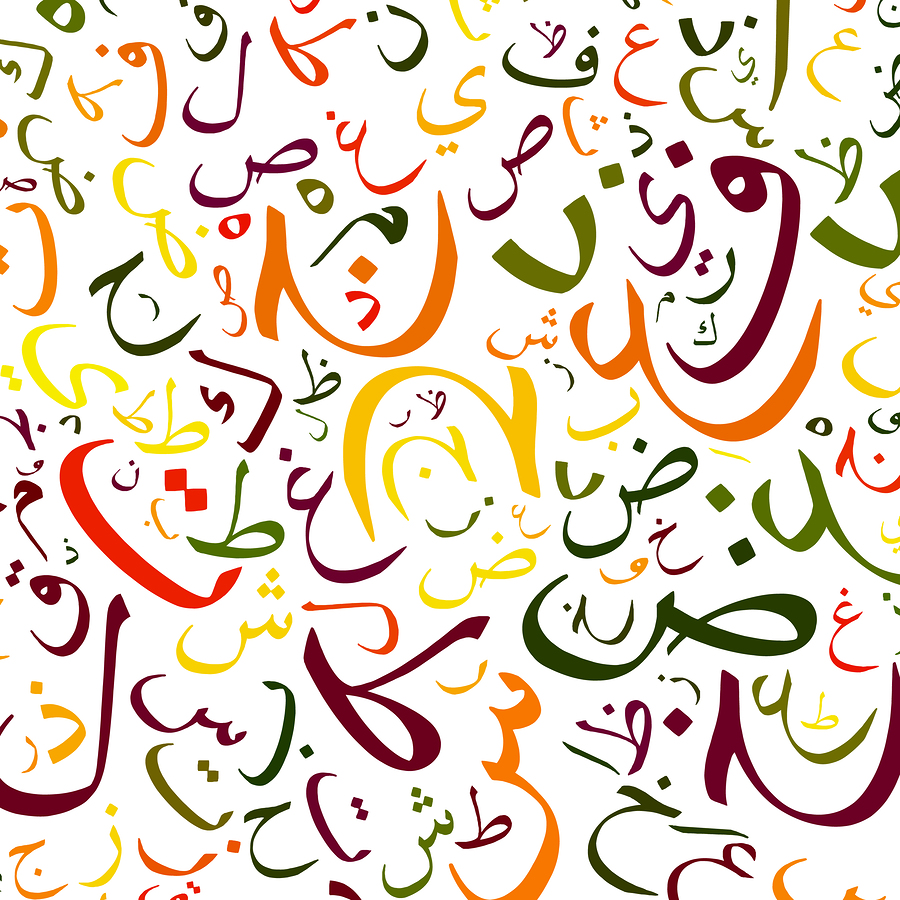 المادة :
اللغة العربية
الحصة :
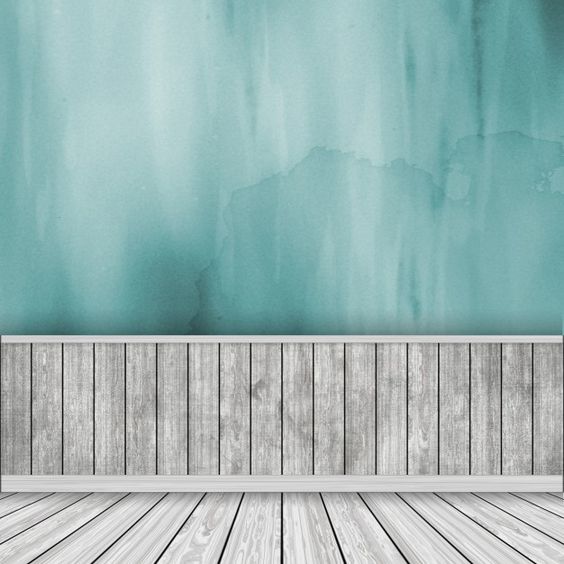 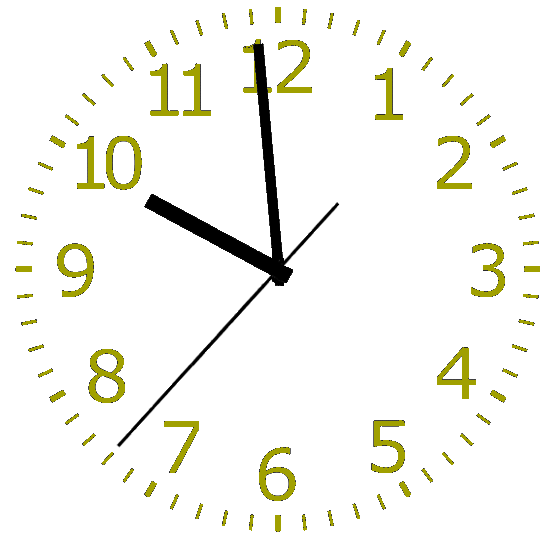 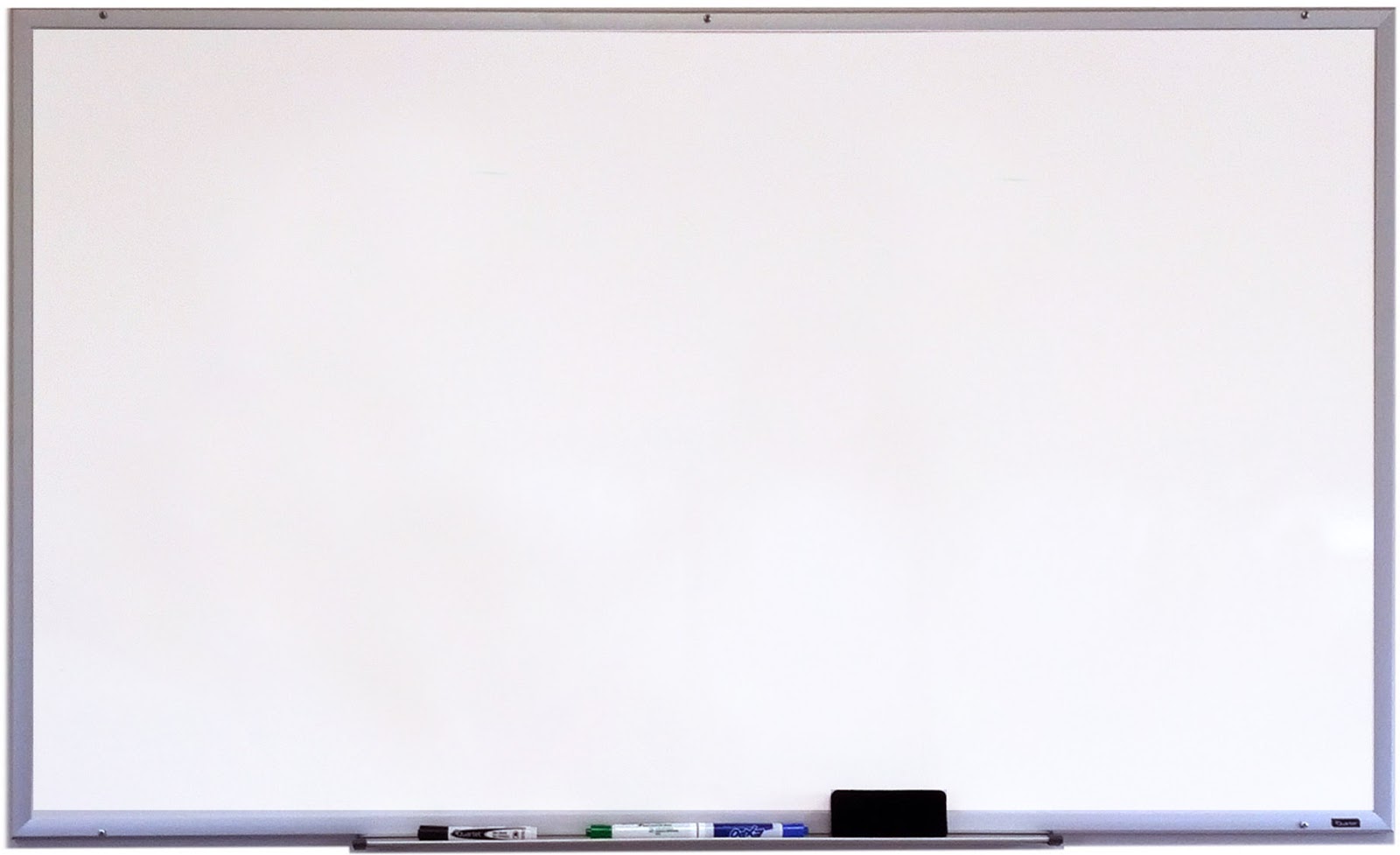 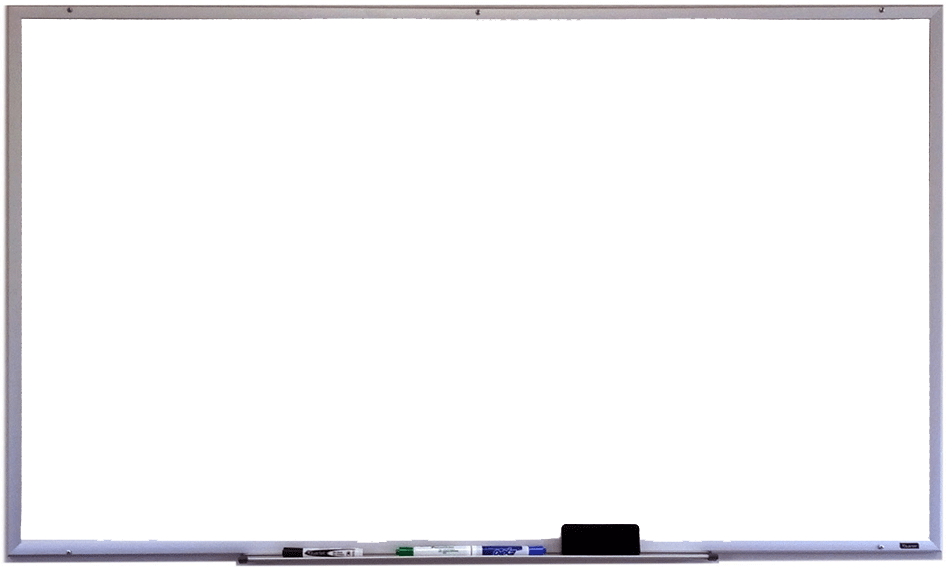 سأتعلم اليوم :-
القوانين الصفية الإلكترونية
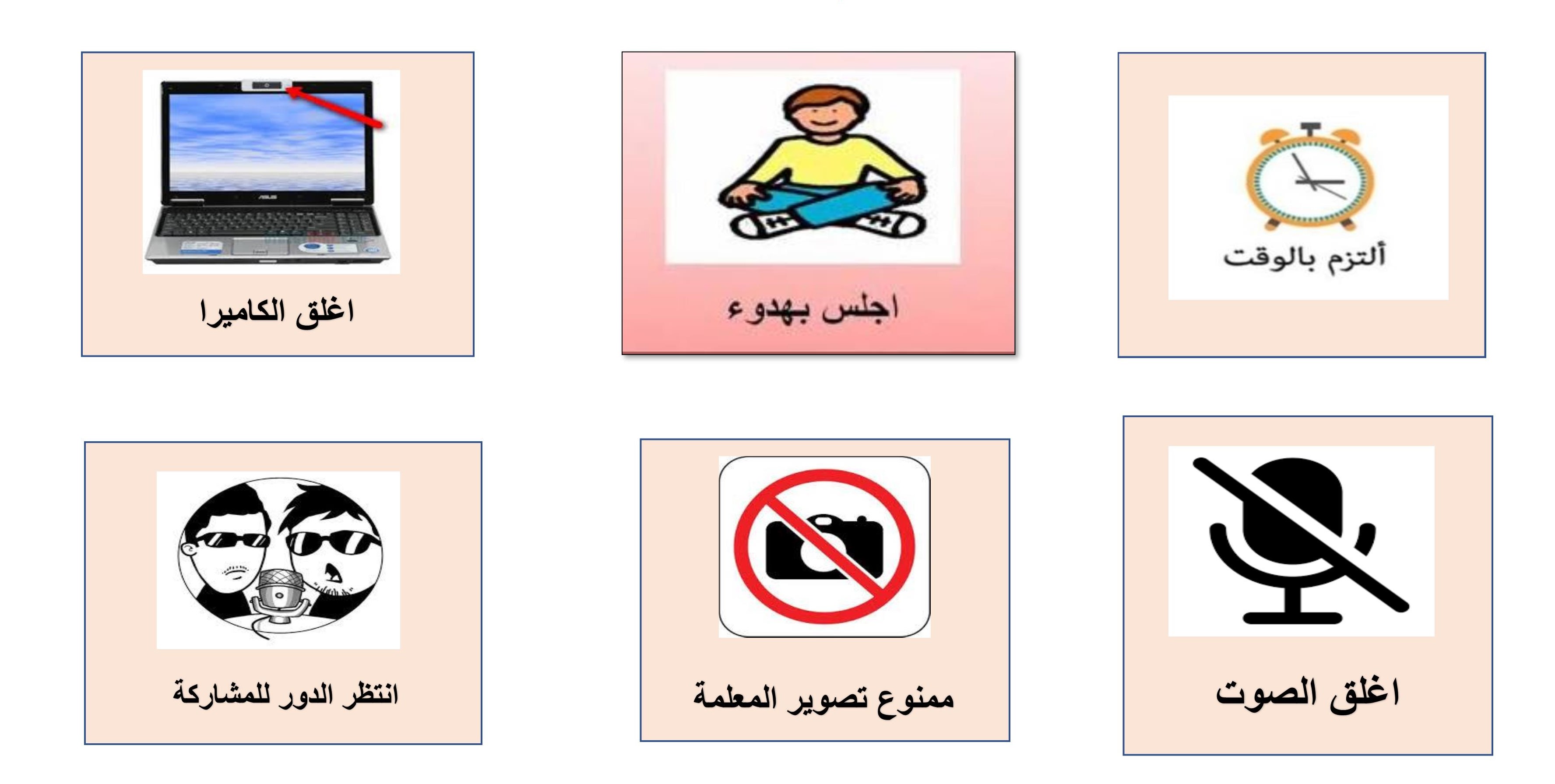 يحاكي المتعلم جملة فعلية بسيطة تتضمن ظرف المكان(فوق - تحت- أمام - وراء - خلف
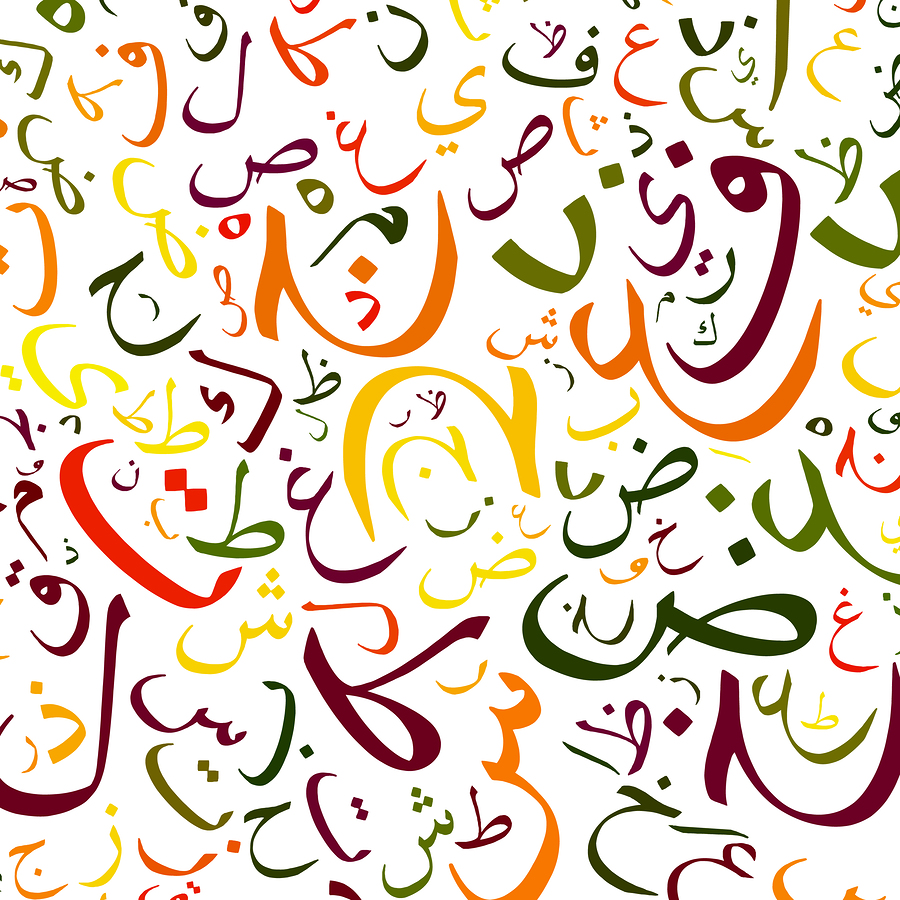 يعبر المتعلم  عن الصورة مستخدما جملة فعلية بسيطة تتضمن ظرف المكان(فوق - تحت- أمام - وراء - خلف
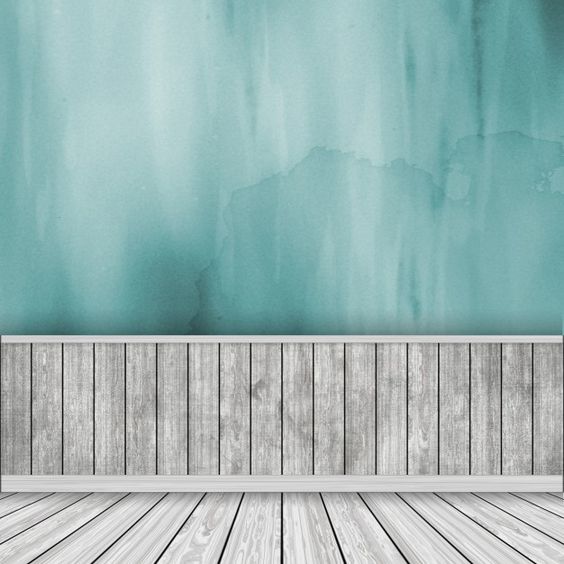 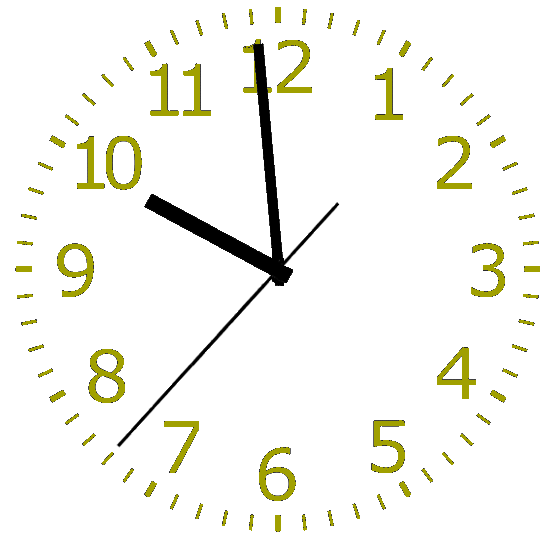 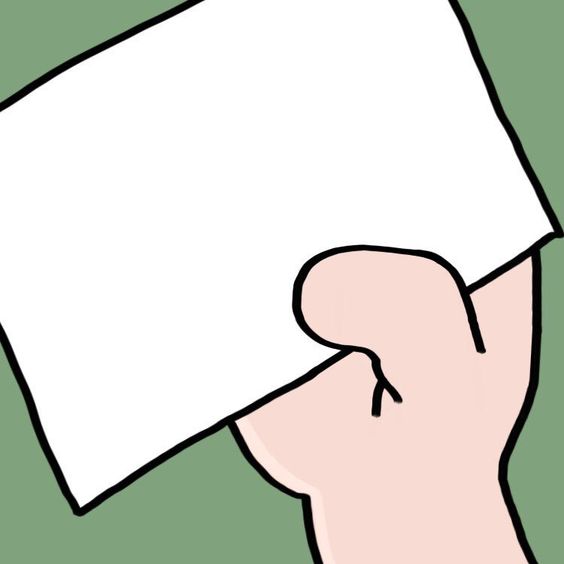 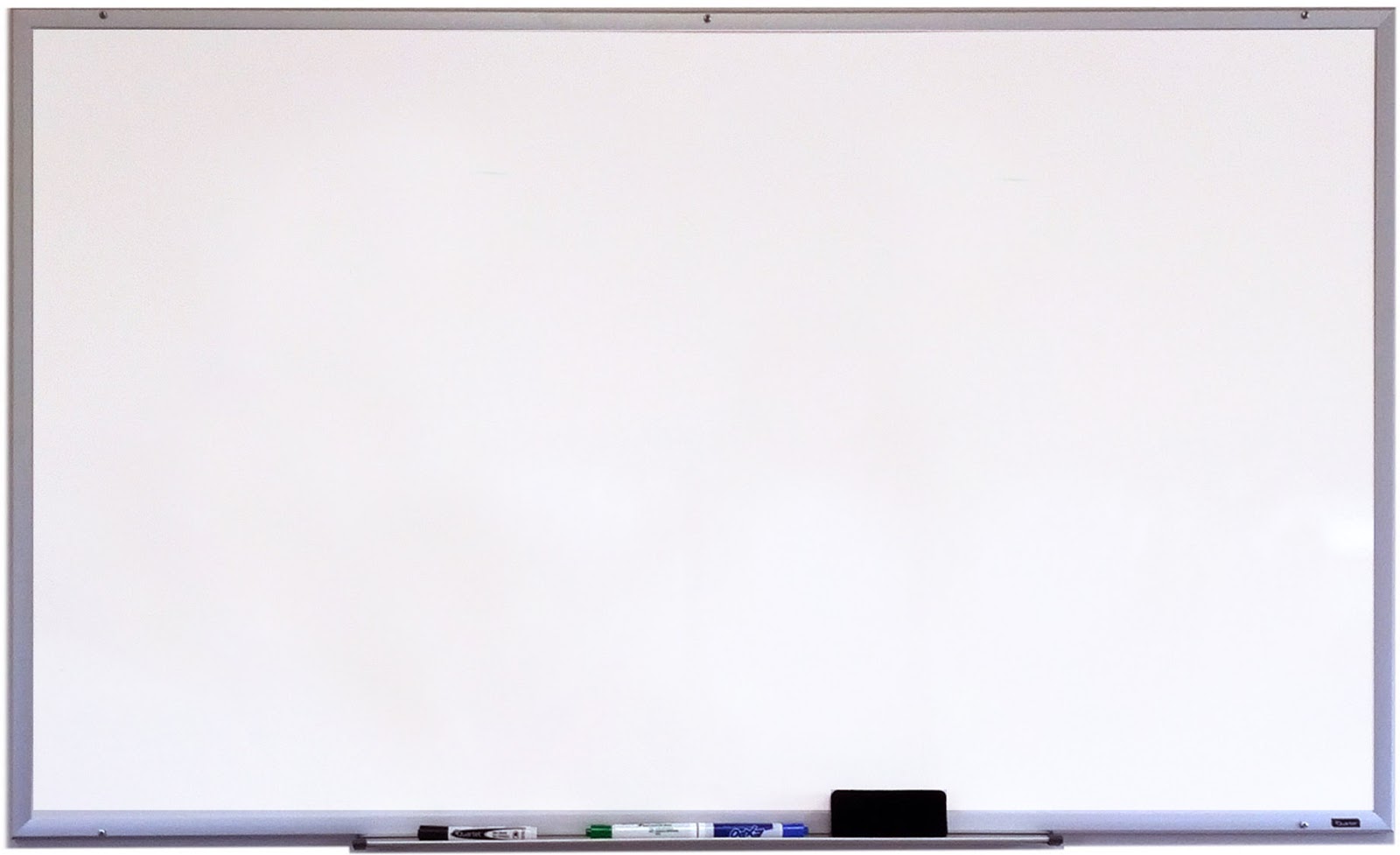 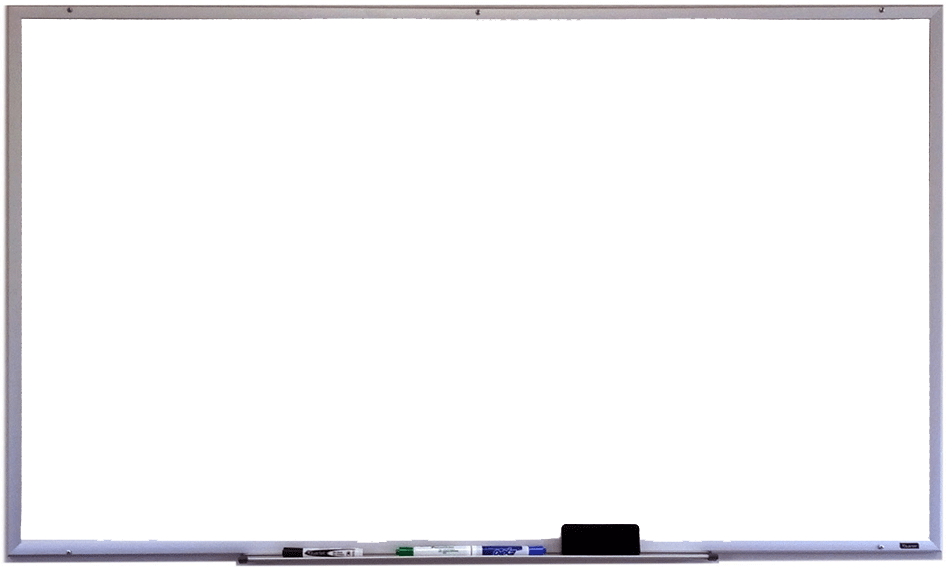 القوانين الصفية الإلكترونية
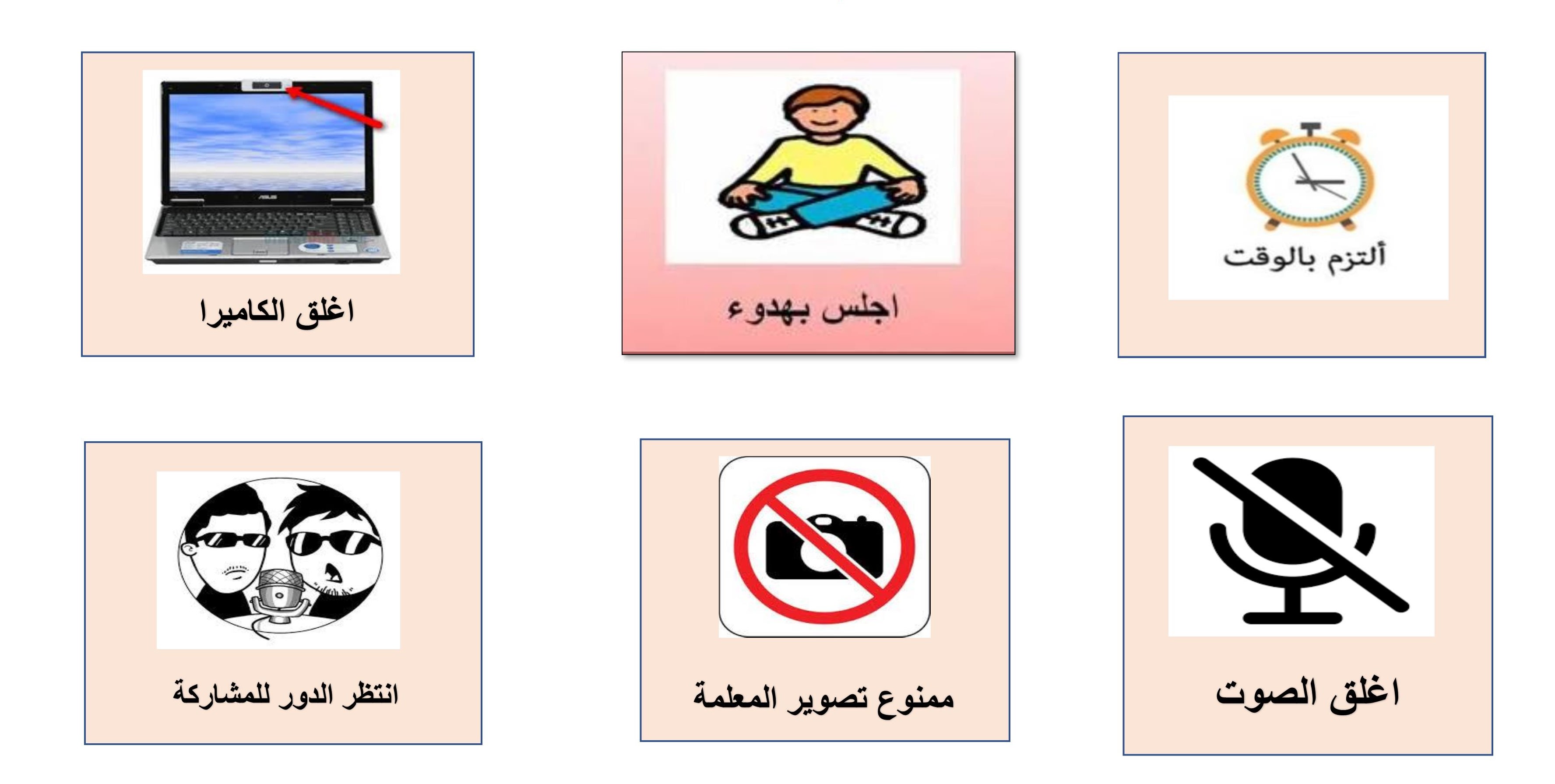 يحاكي المتعلم جملة فعلية بسيطة تتضمن ظرف المكان(فوق - تحت- أمام - وراء - خلف
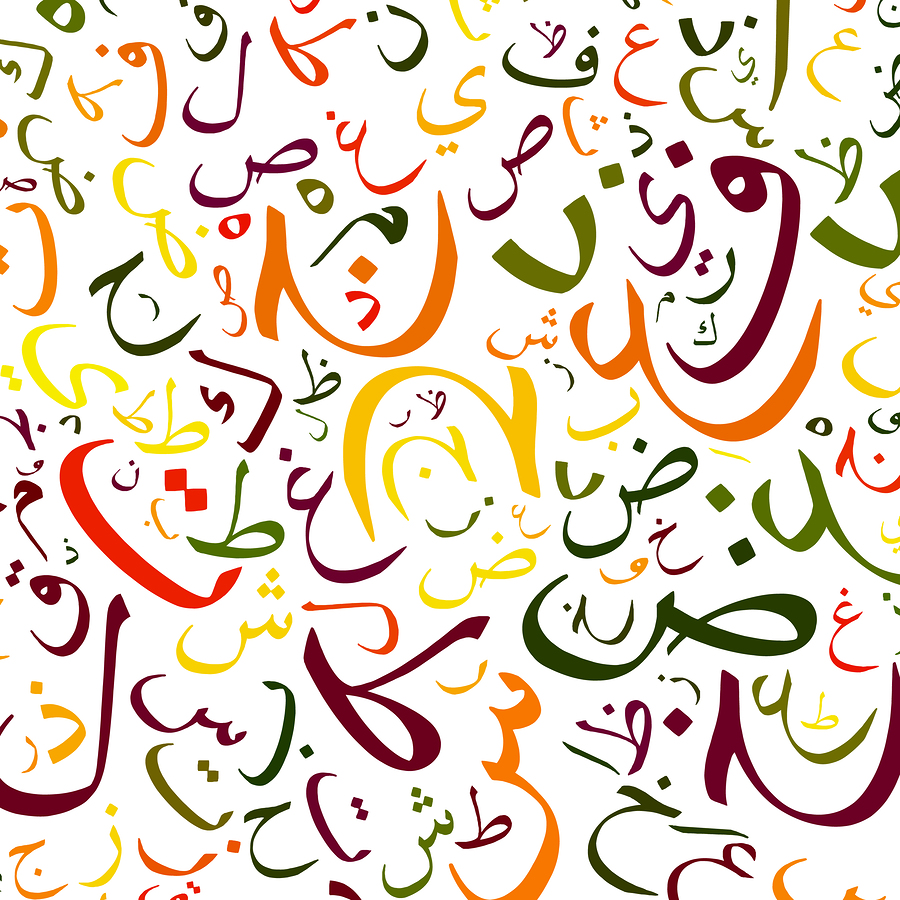 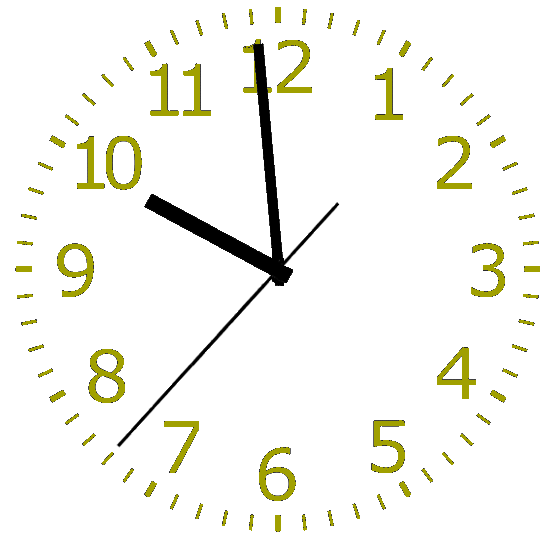 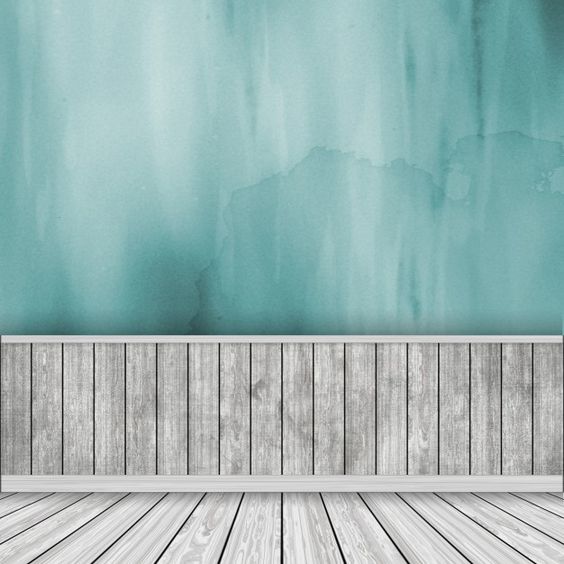 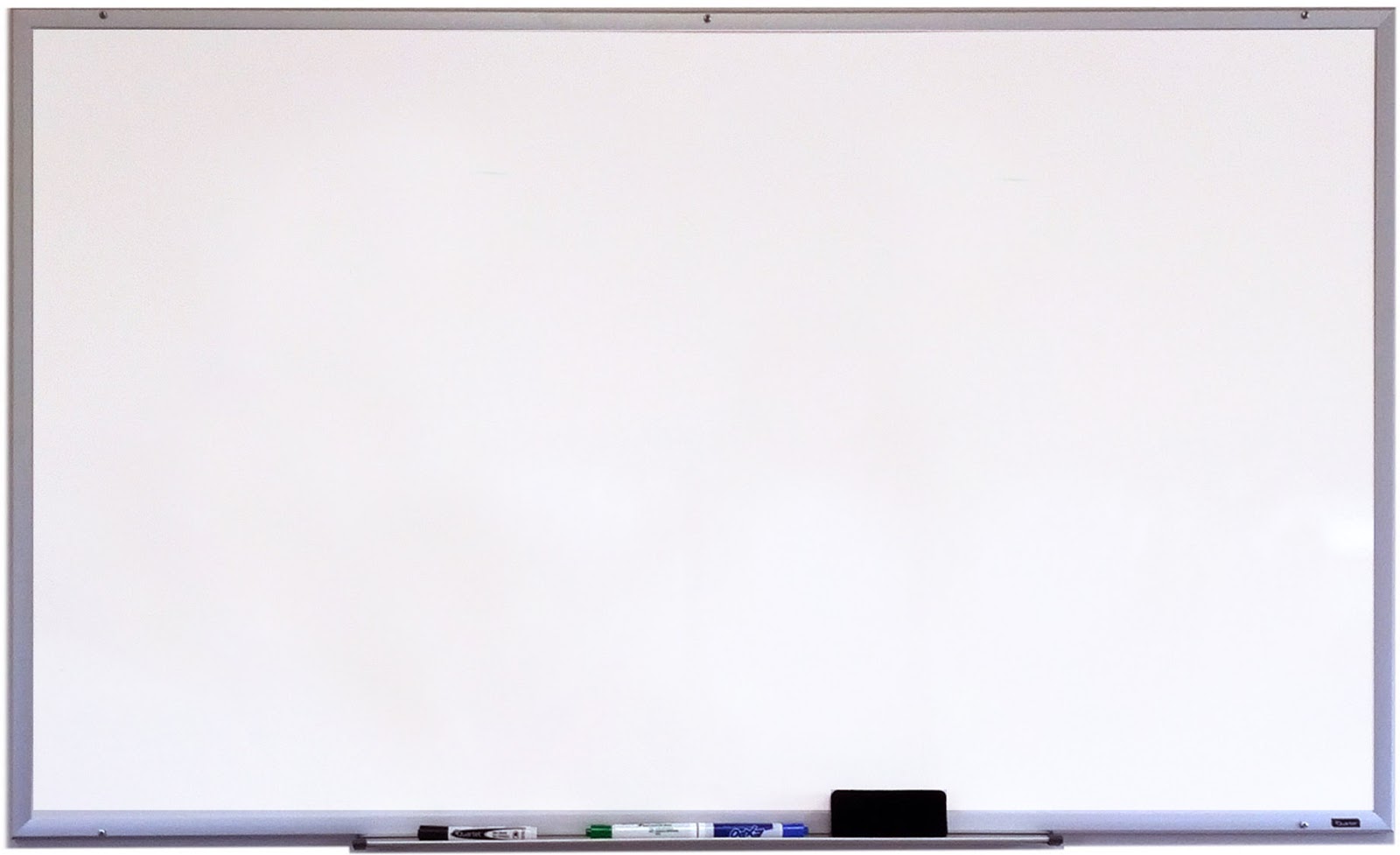 استمع إلى معلمك و لاحظ الكلمات الملونة
القوانين الصفية الإلكترونية
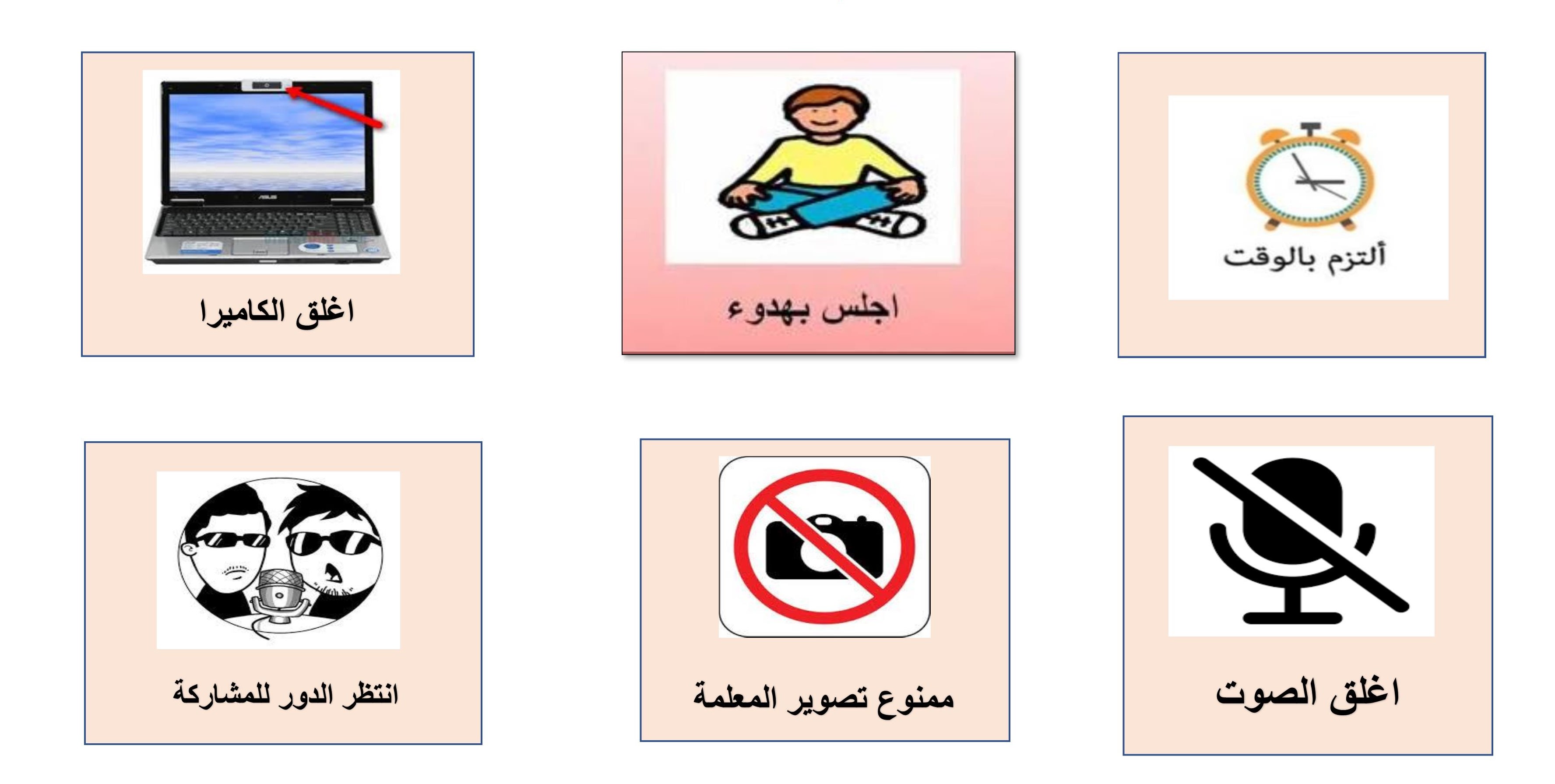 جلس جحا تحت شجرة ، وجلس أمامه حلاق يحـــلق له رأسه ، وكلما جرح الحلاق جحا وضع قطنة فوق رأسه حتى ملأ نصف رأسه قطنا فقال له جحا : يكفي هذا صاحبي ، إنك قد زرعت نصف رأسي قطنا ، وسأزرع النصف الباقي رزا
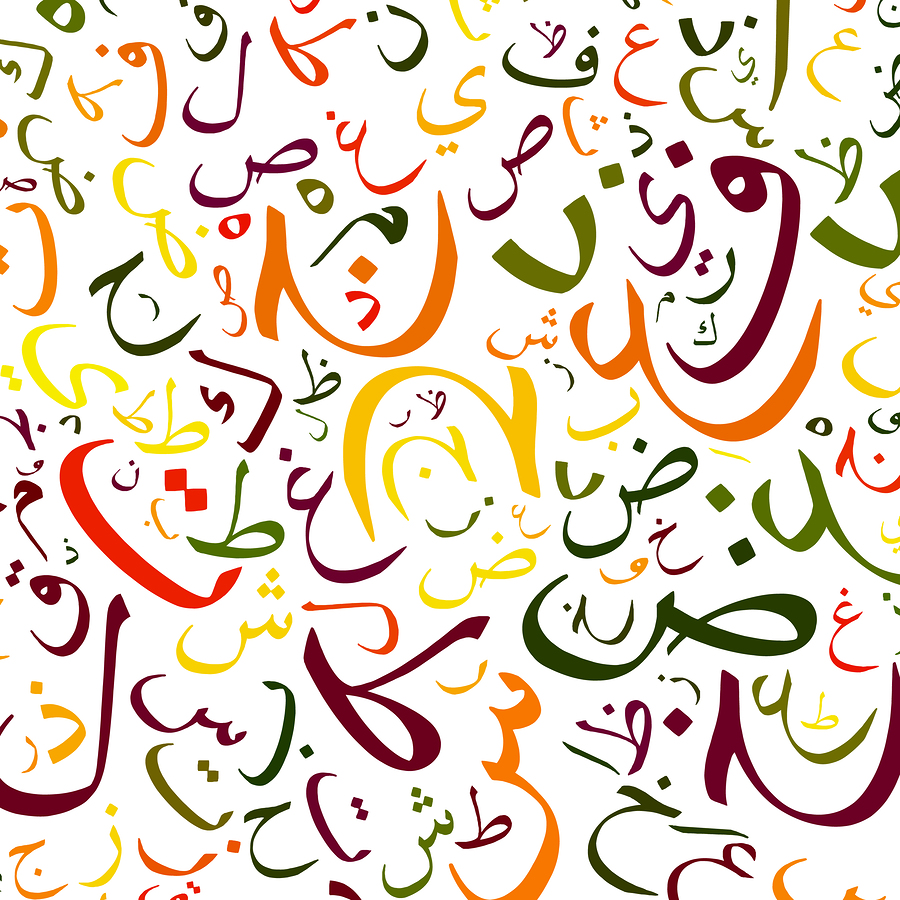 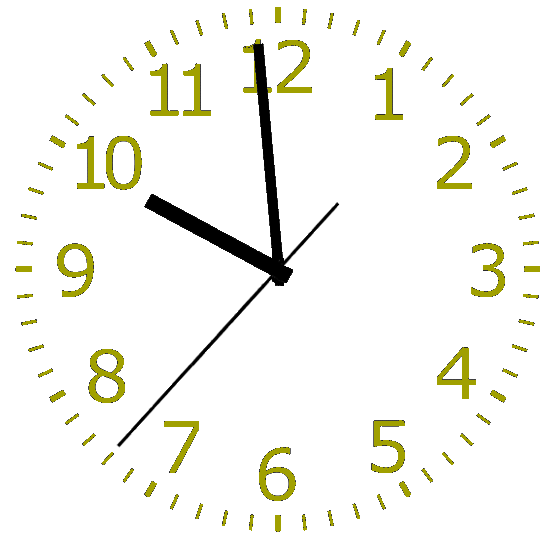 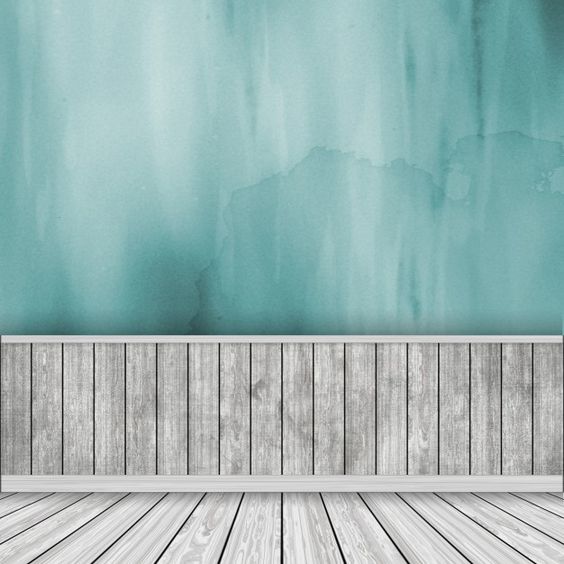 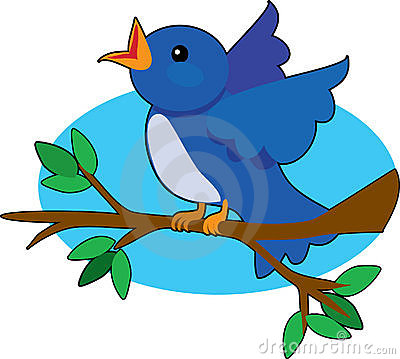 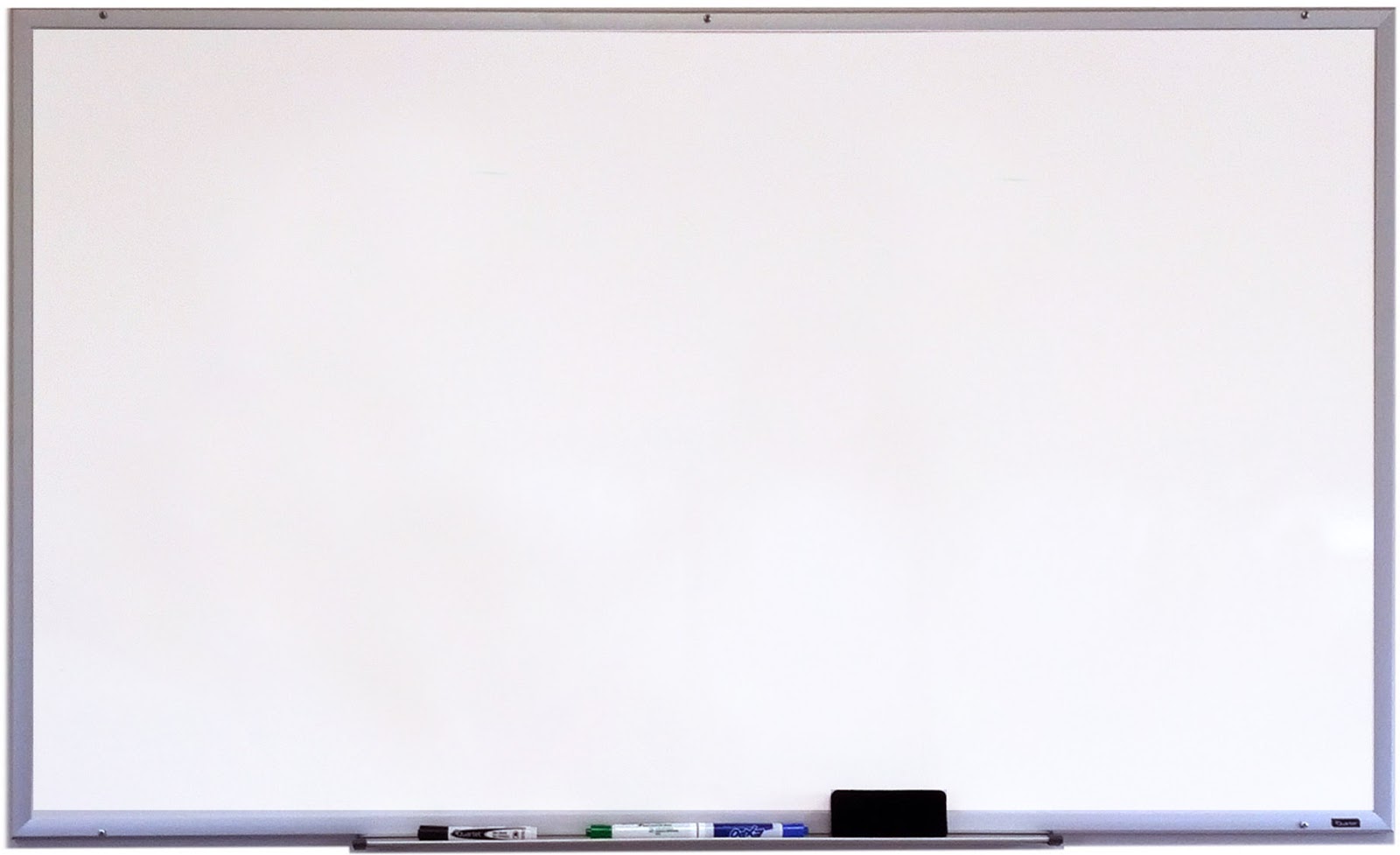 القوانين الصفية الإلكترونية
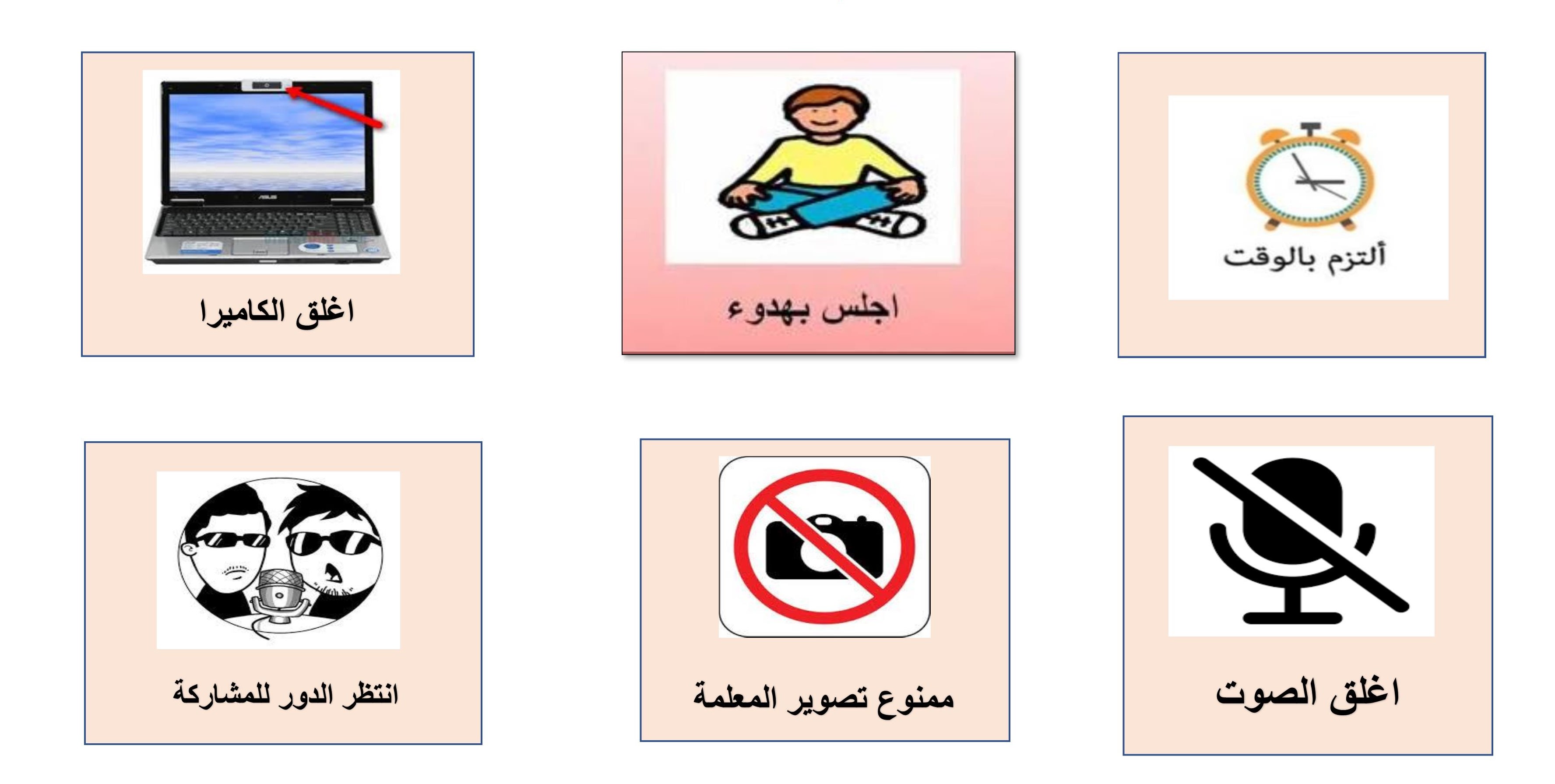 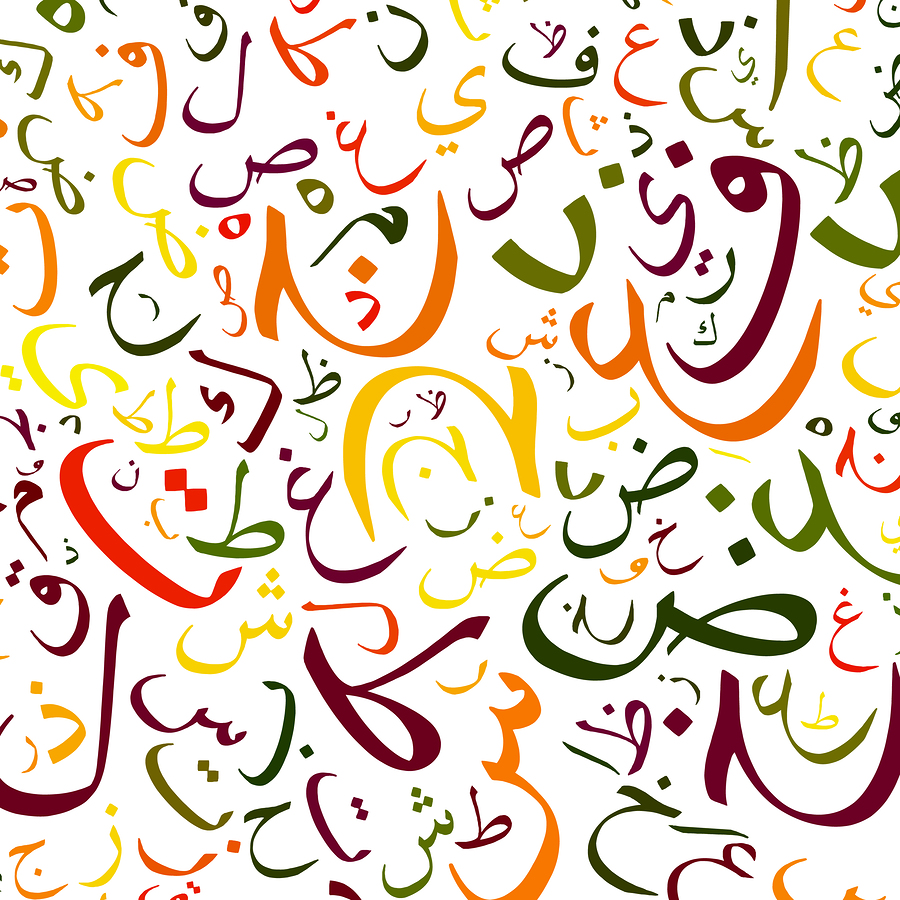 أين يقف العصفور ؟
فَوْقَ
يَقِفُ الْعُصْفورُ        الغُصْنِ.
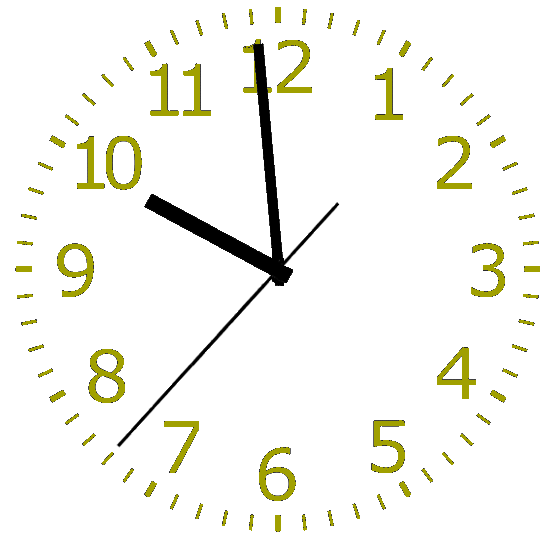 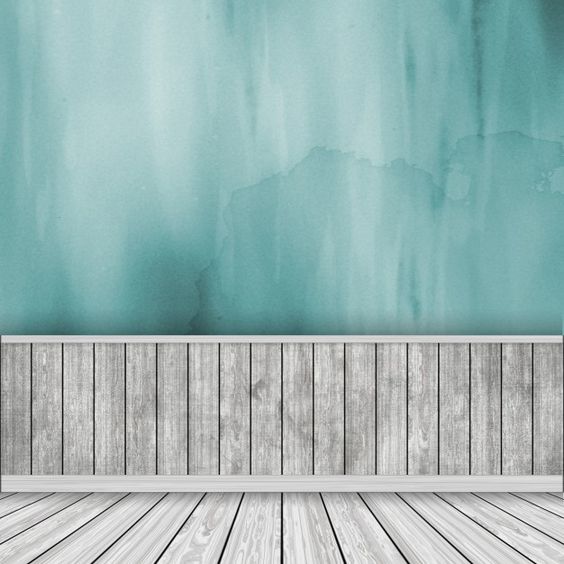 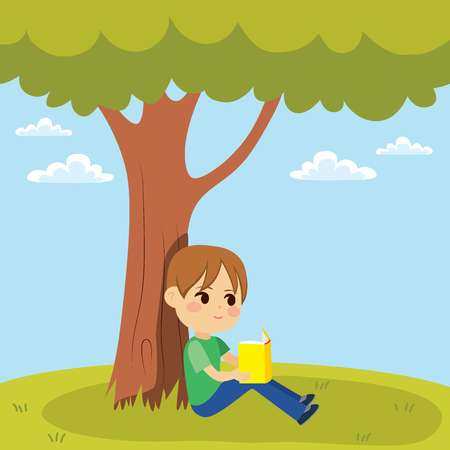 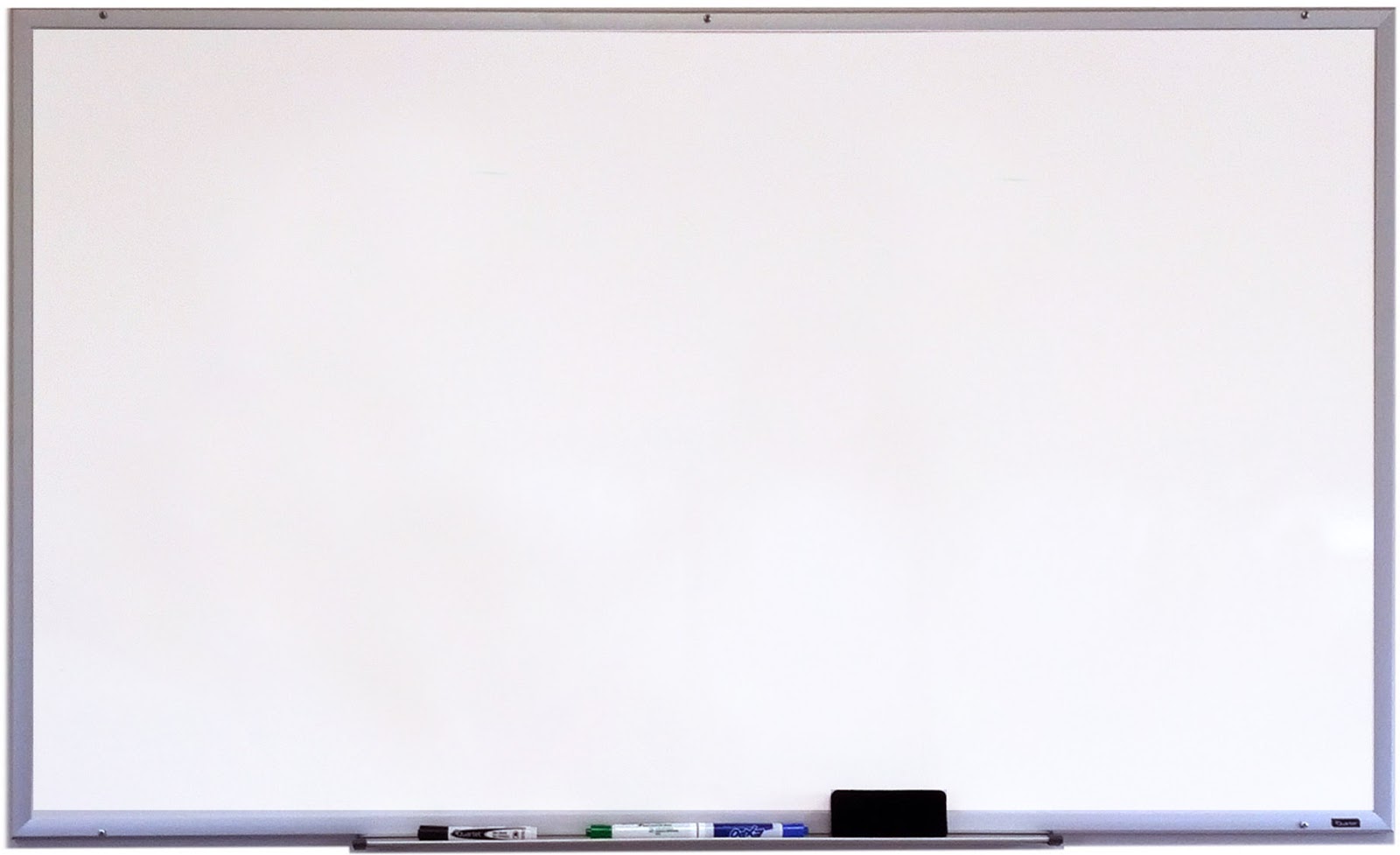 القوانين الصفية الإلكترونية
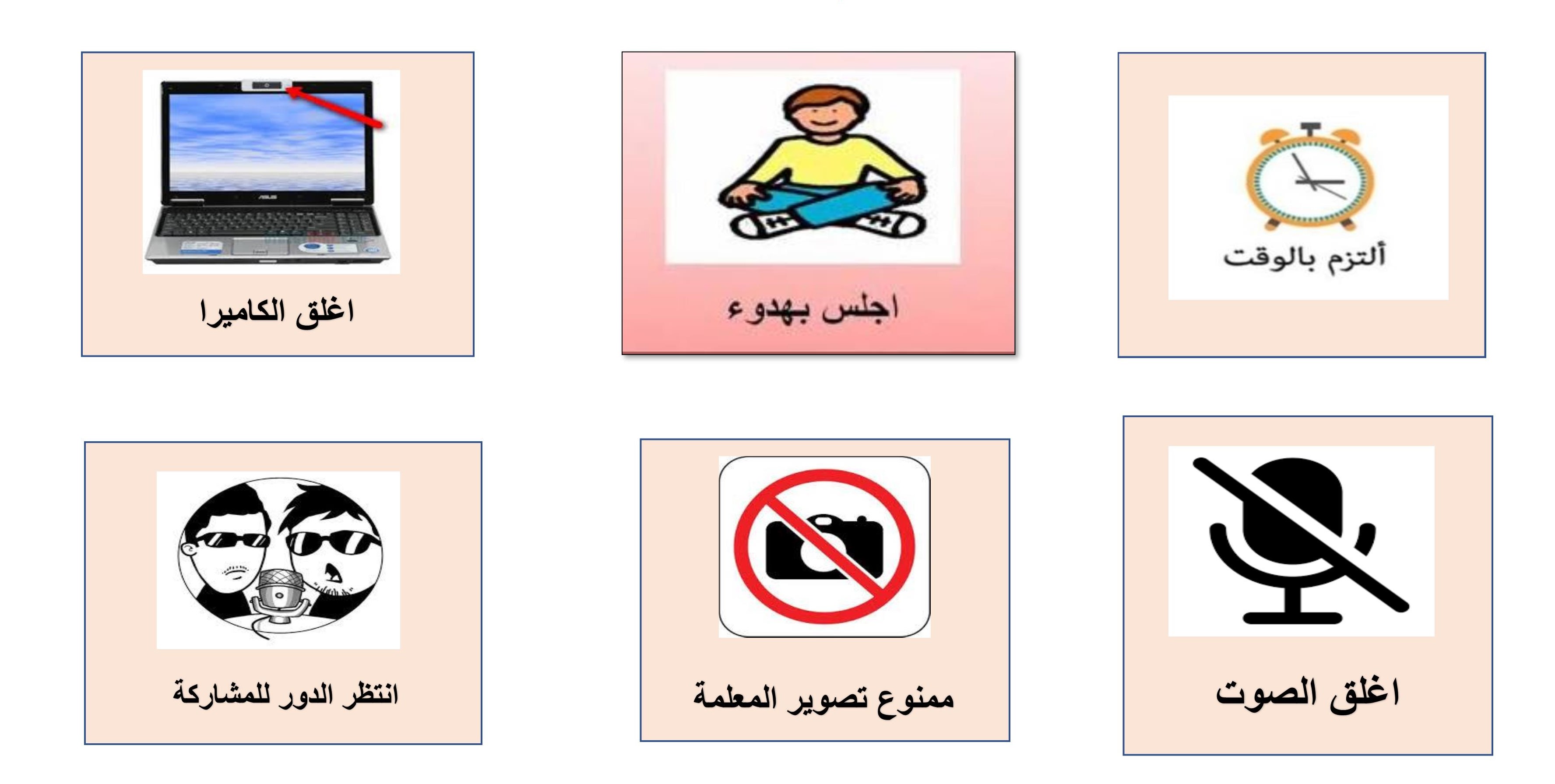 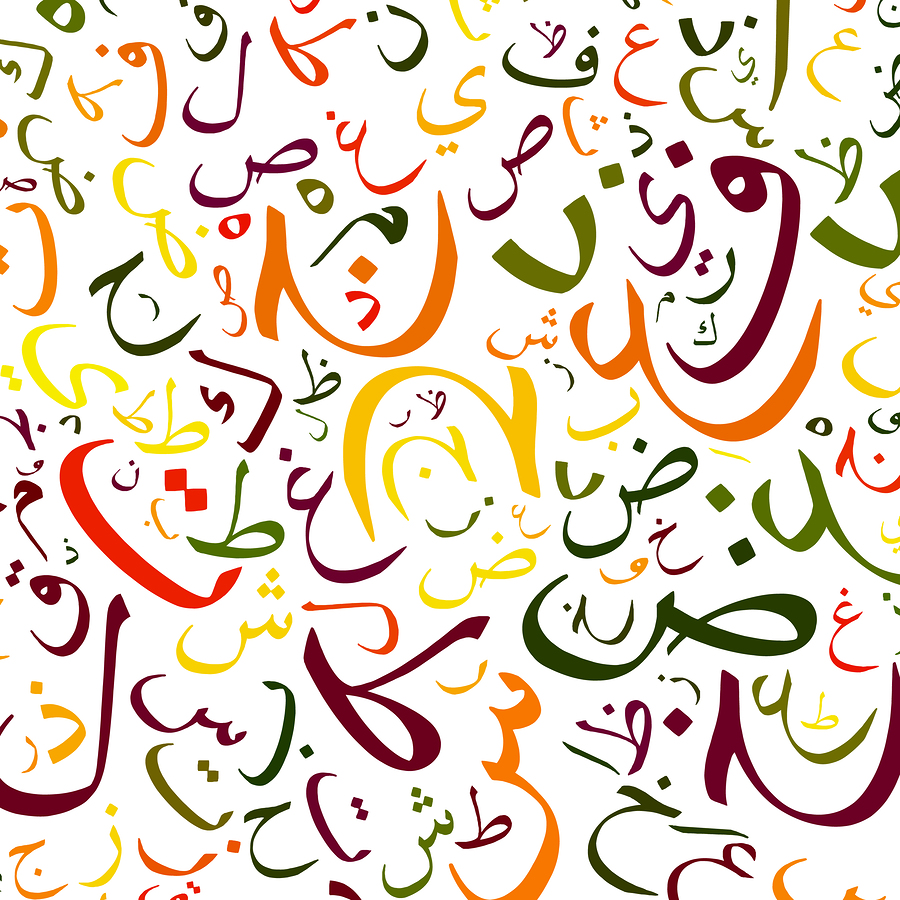 أين يقرأ الولد  ؟
تَحْتَ
يَقْرَأُ الْوَلَـدُ        الشَّجَرَةِ.
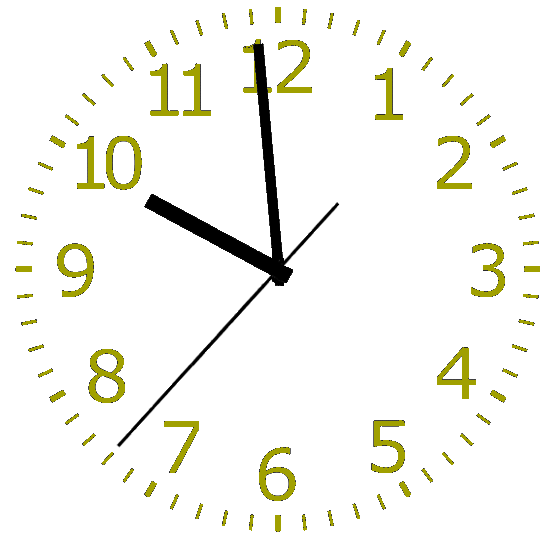 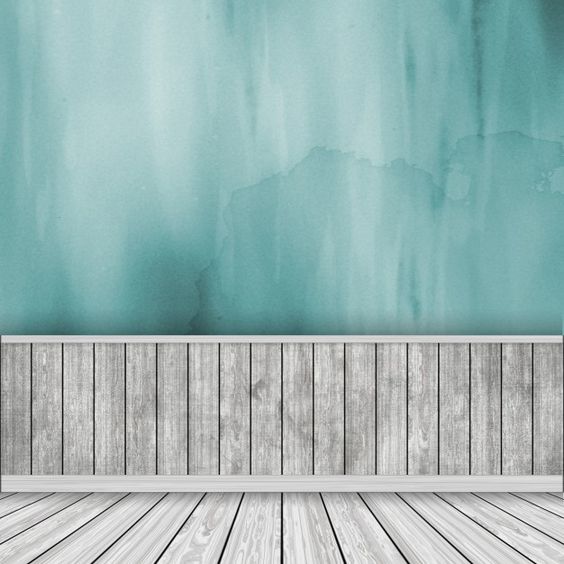 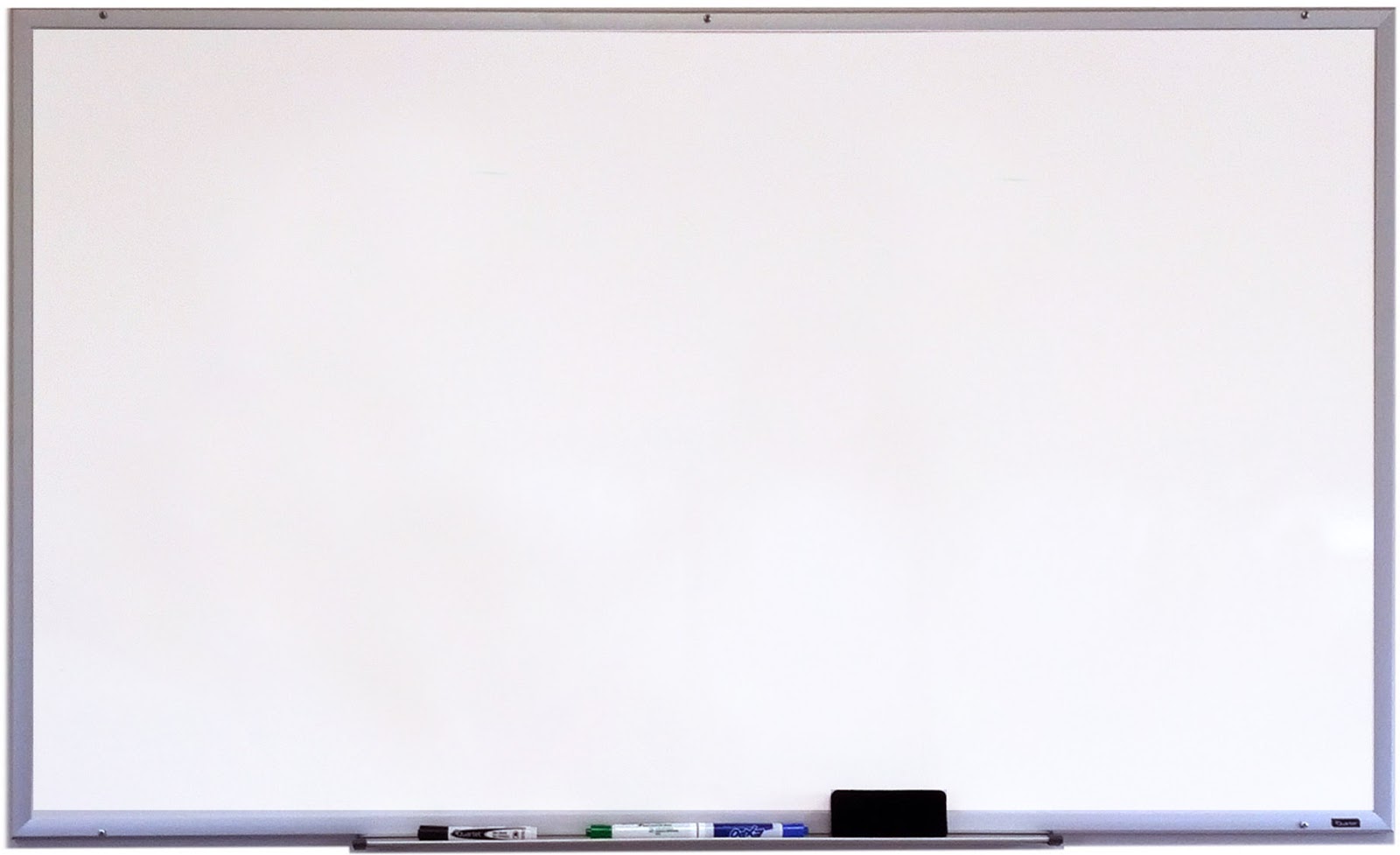 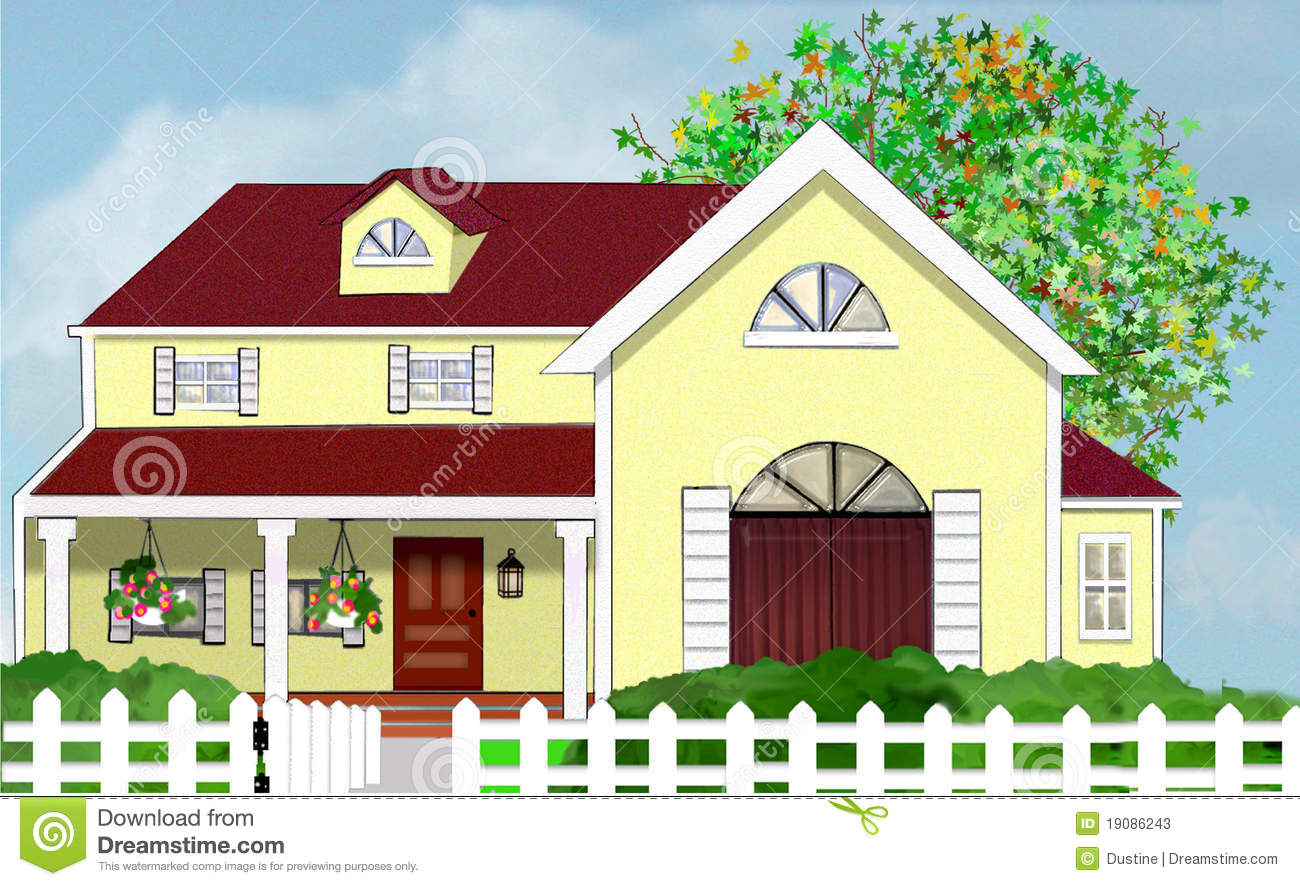 القوانين الصفية الإلكترونية
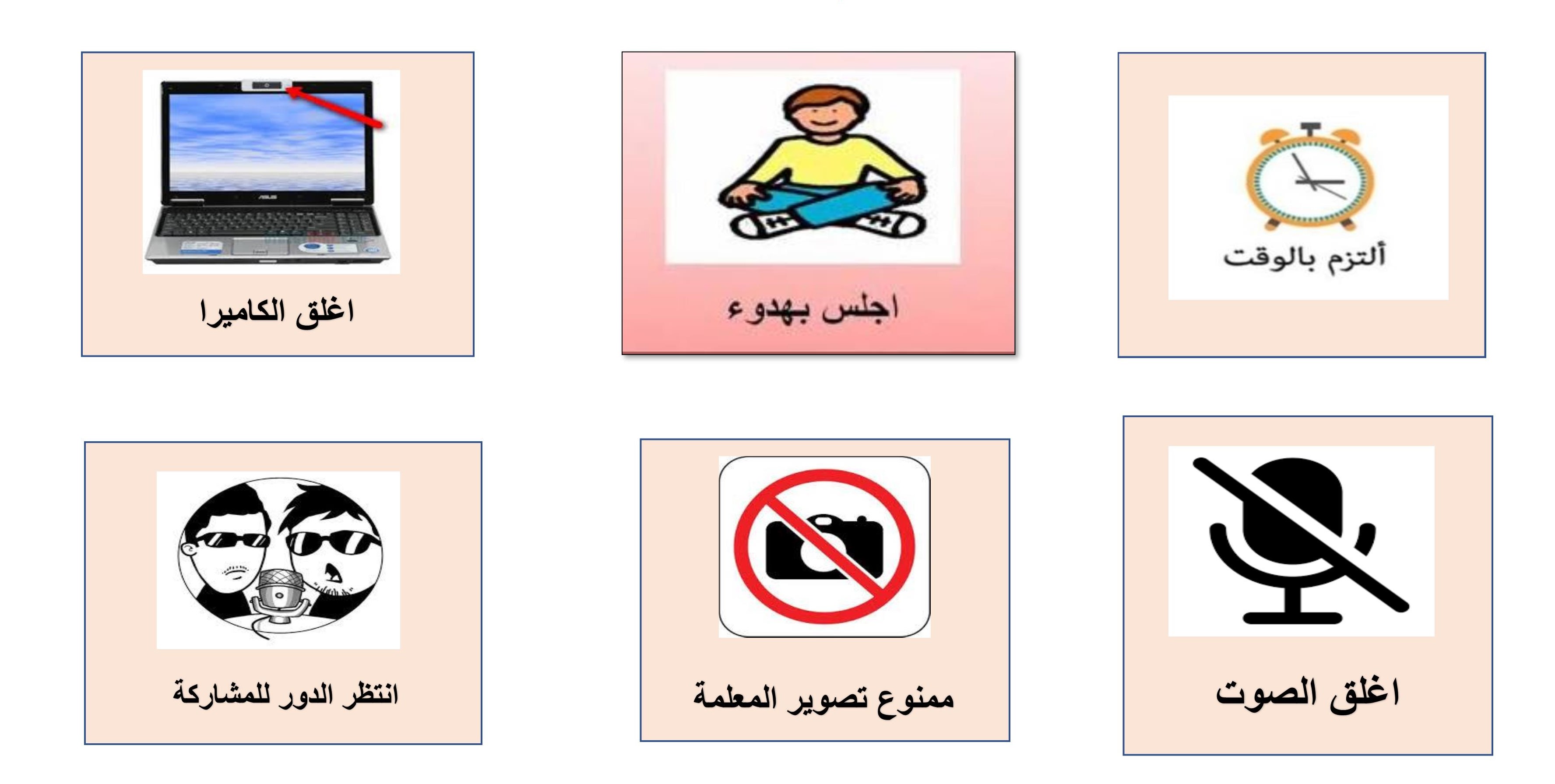 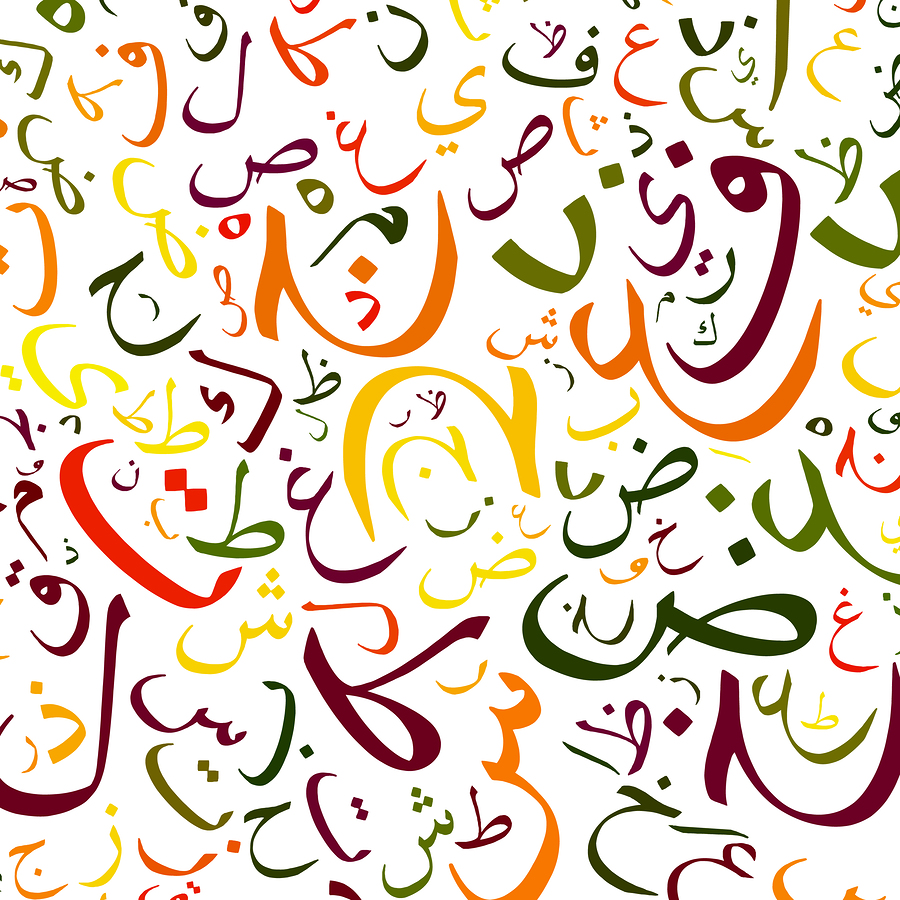 أين تقع  الشجرة  ؟
خَـلْفَ
تَقَعُ الشَّجَرَةُ        الْبَيْتِ.
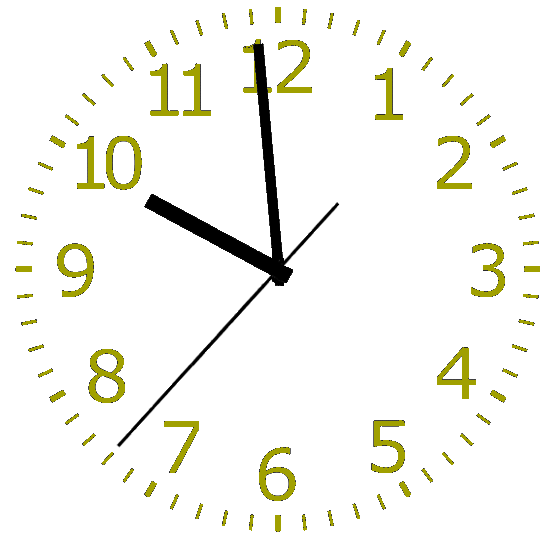 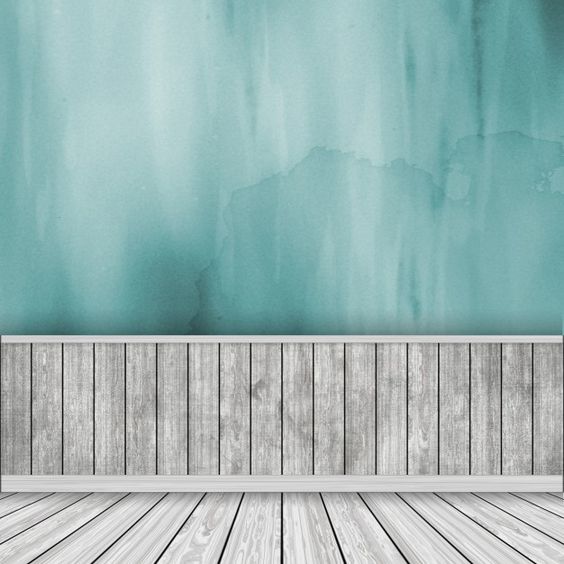 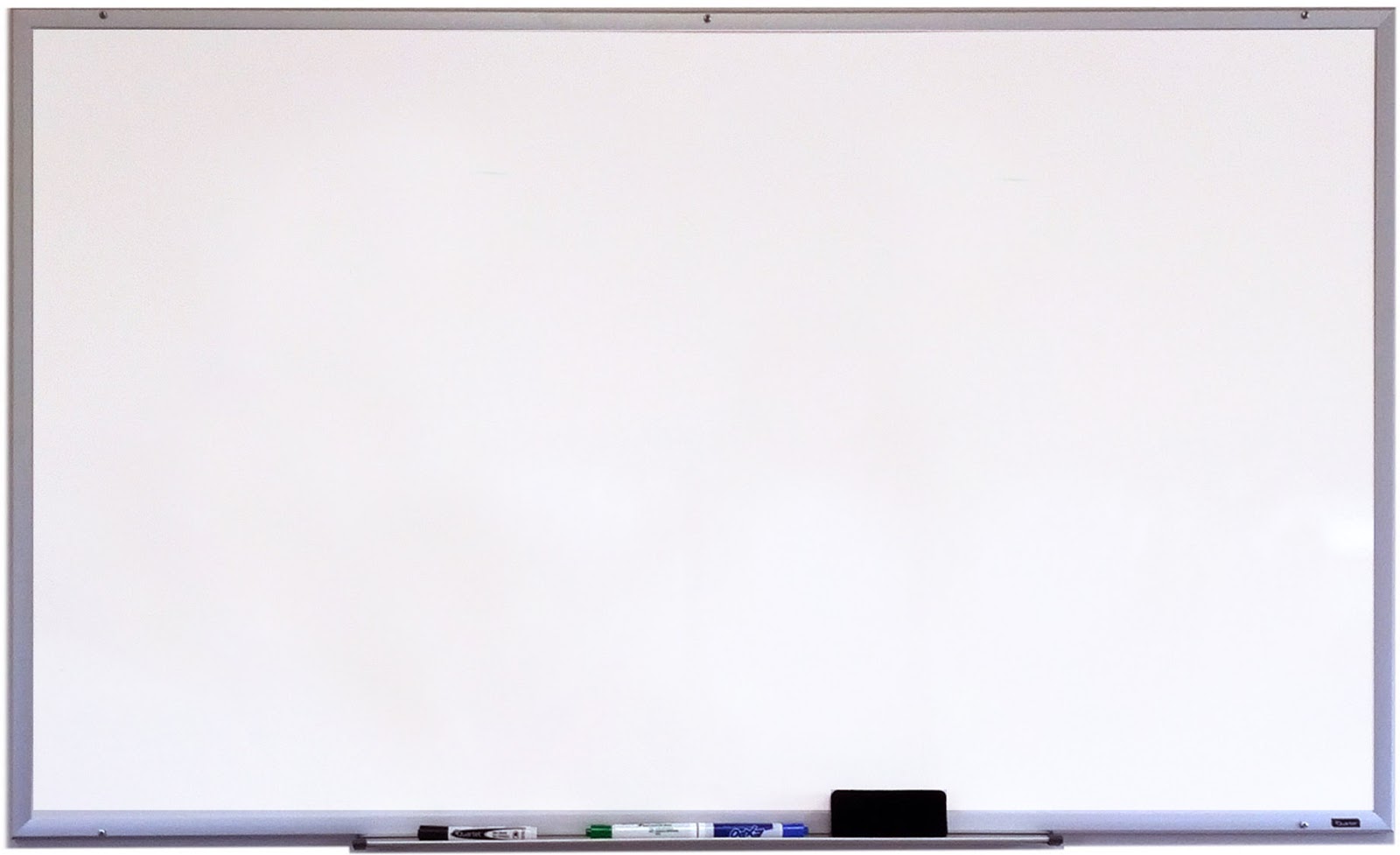 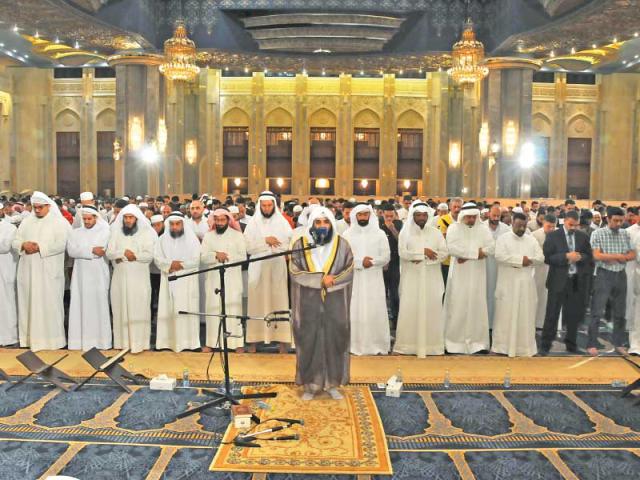 القوانين الصفية الإلكترونية
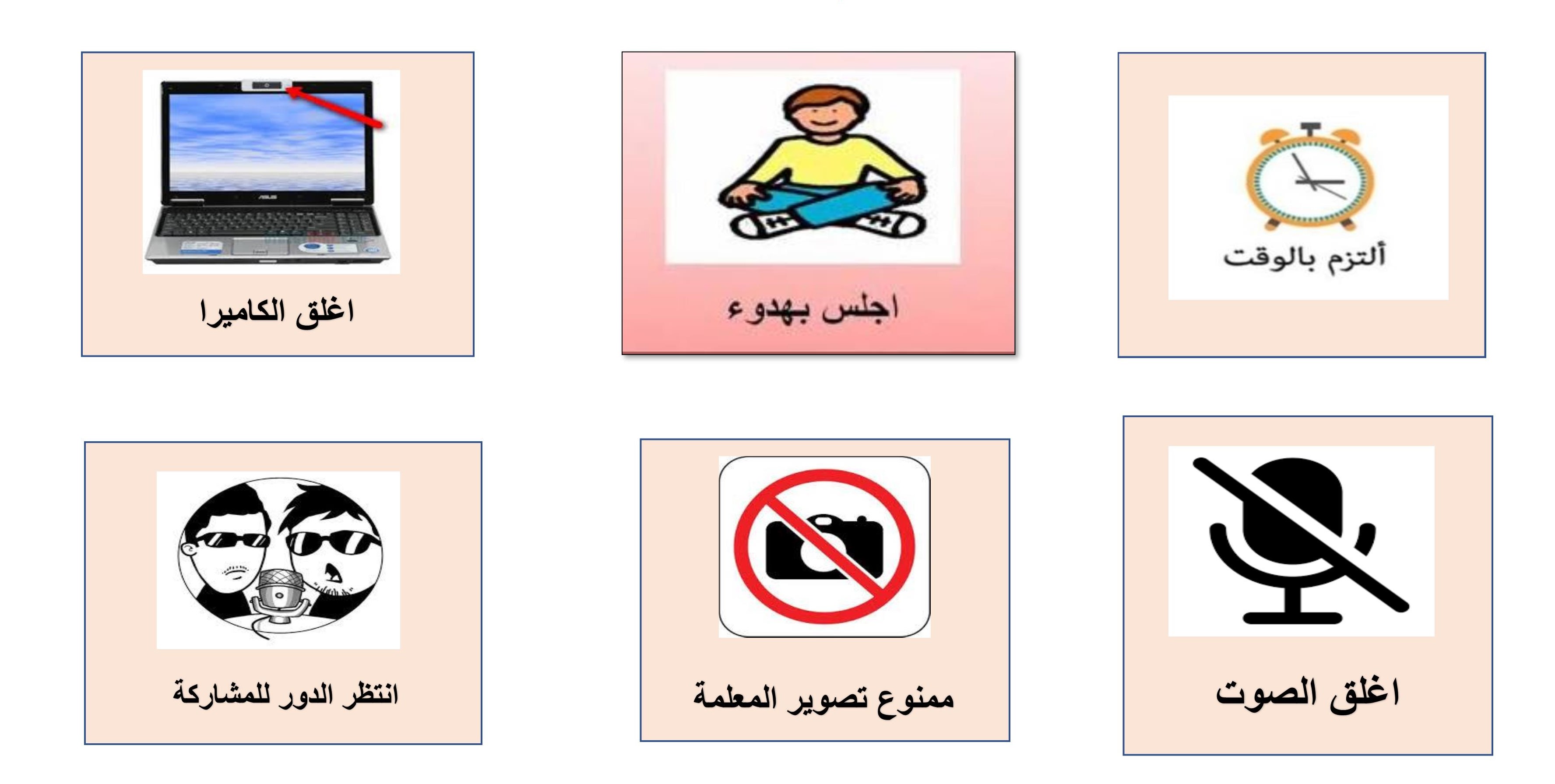 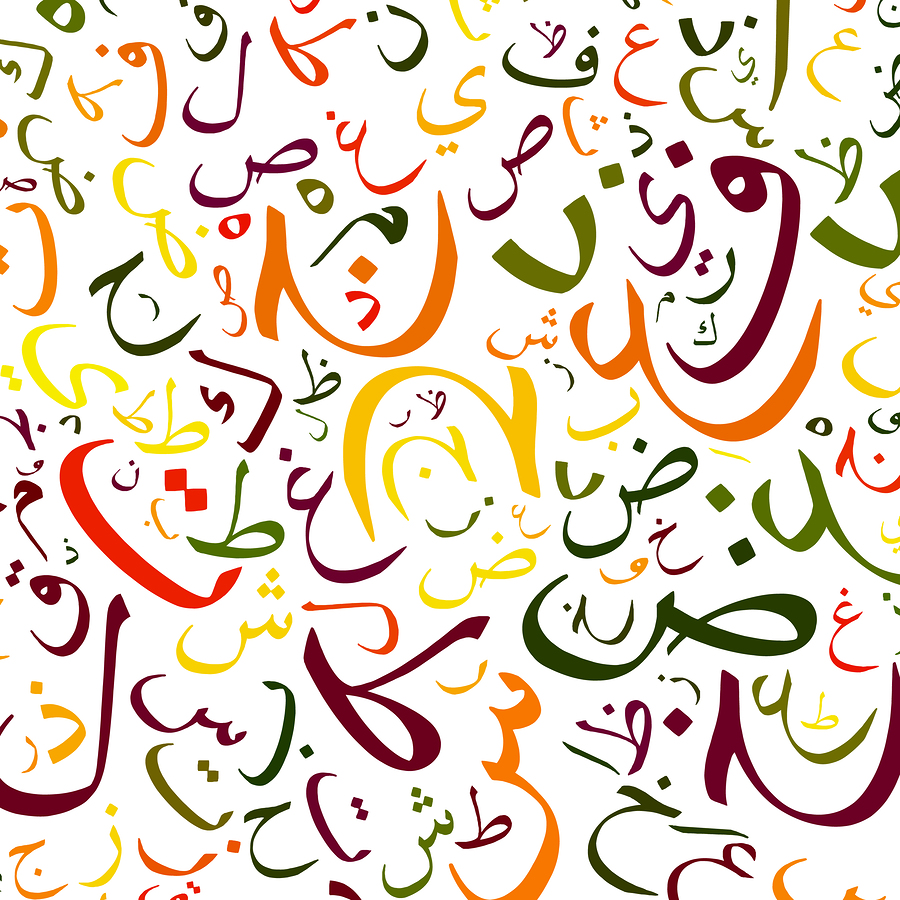 أين يَقِفُ الإمام  ؟
أمام
يَقِفُ الإمامُ        الْمُصلين.
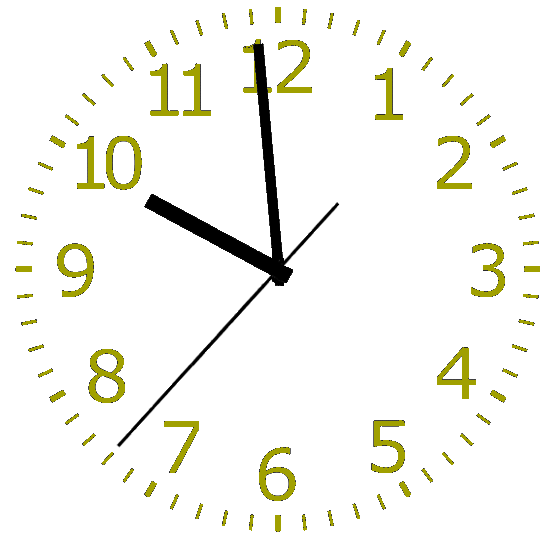 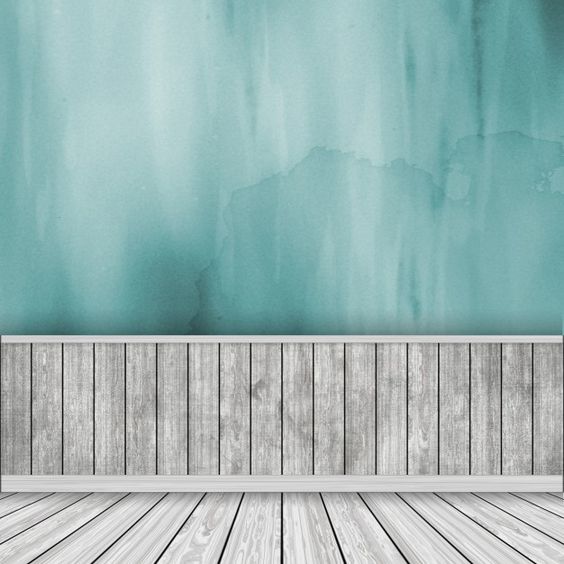 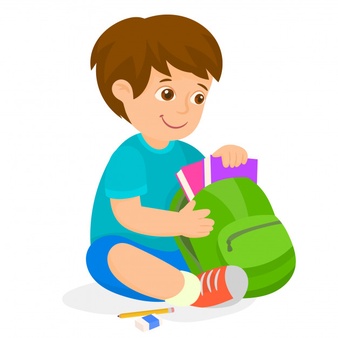 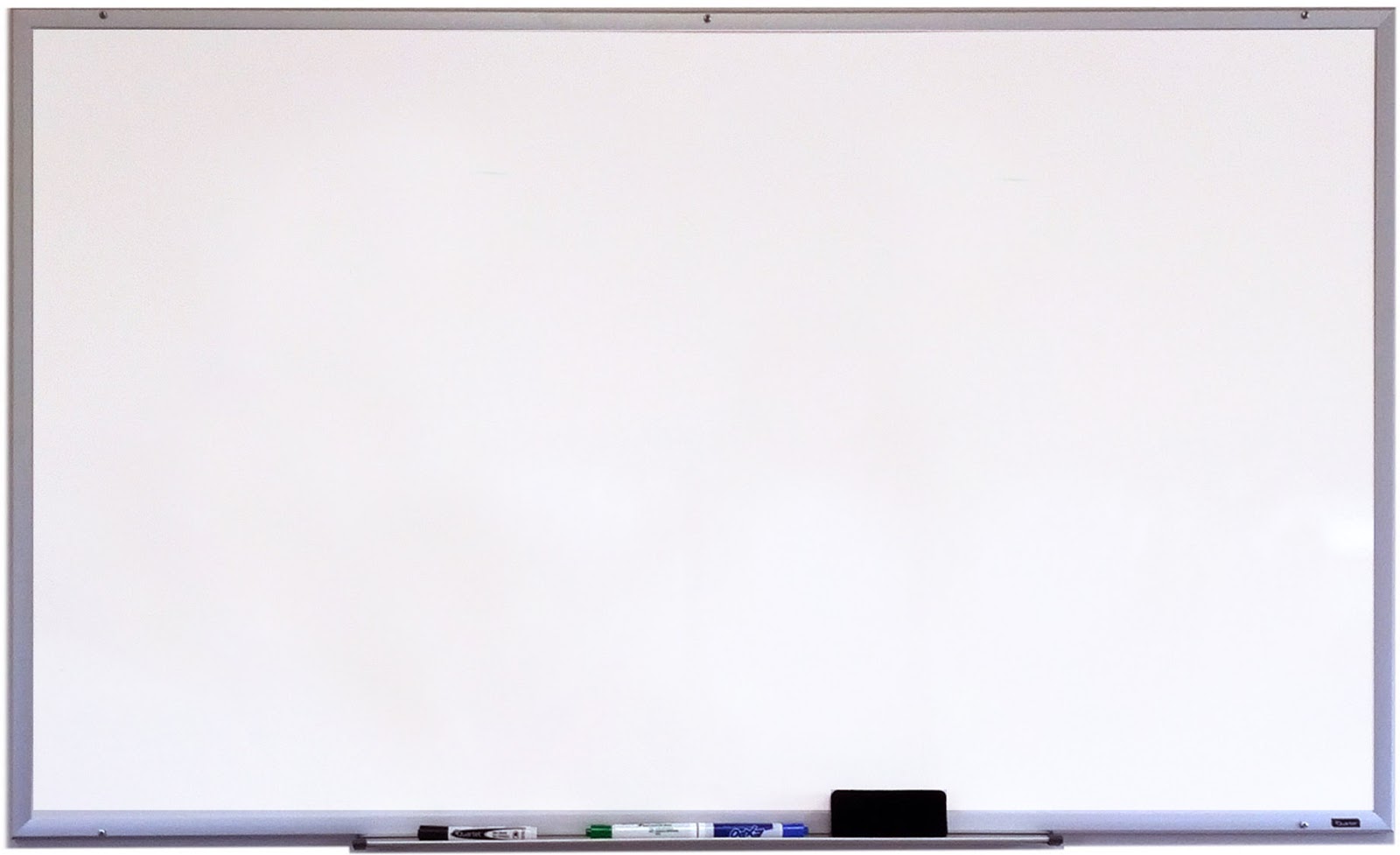 القوانين الصفية الإلكترونية
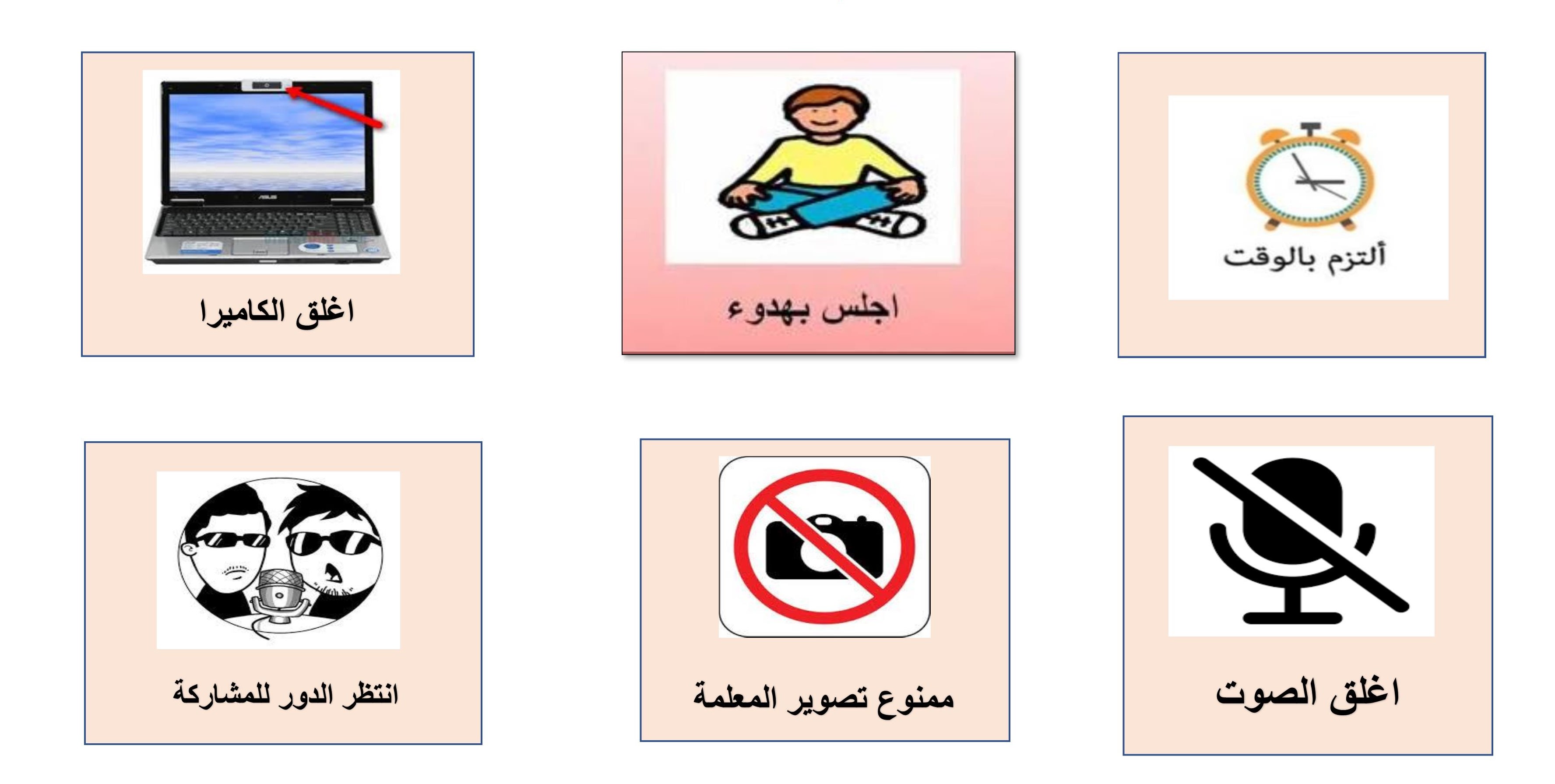 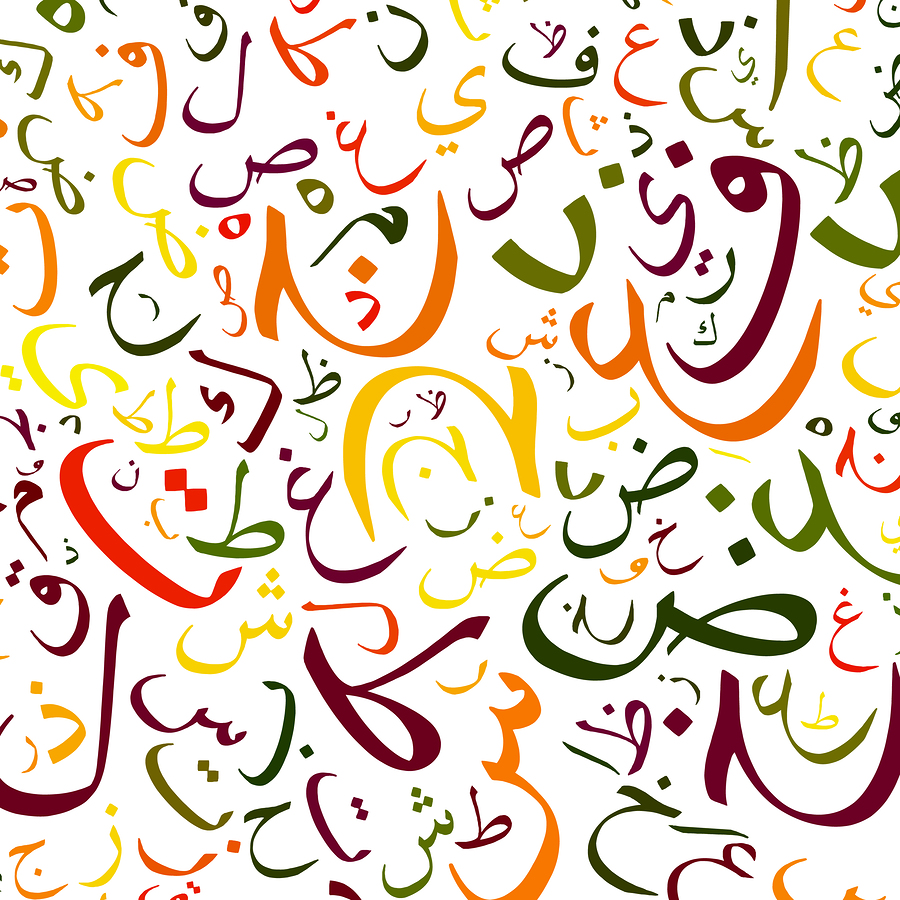 أين يَضَعُ  الْوَلد الكتاب  ؟
داخل
يَضَعُ الْوَلَدُ الْكتابَ        الْحَقيبَةِ.
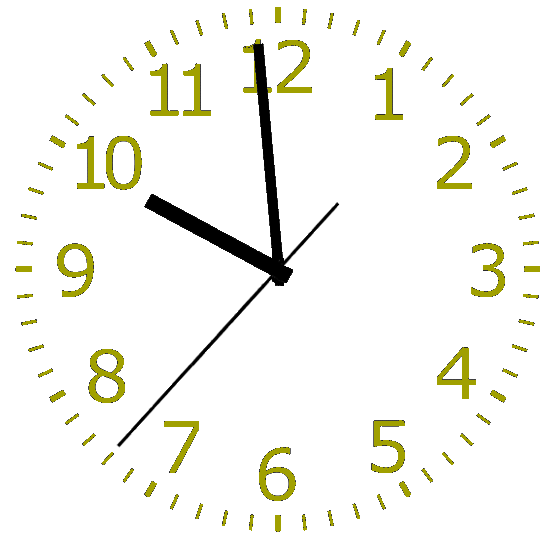 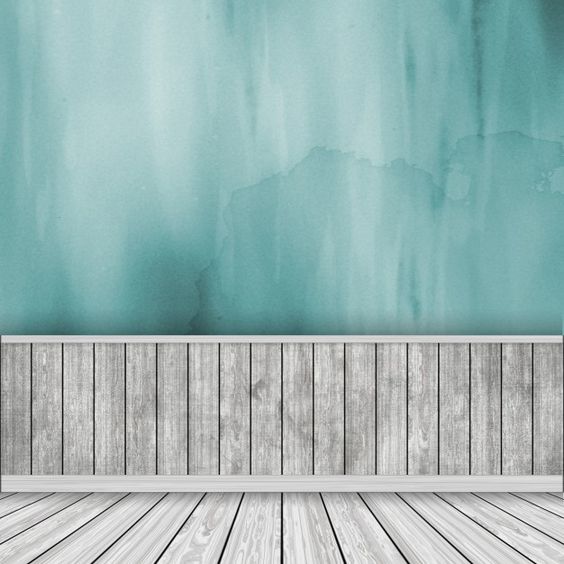 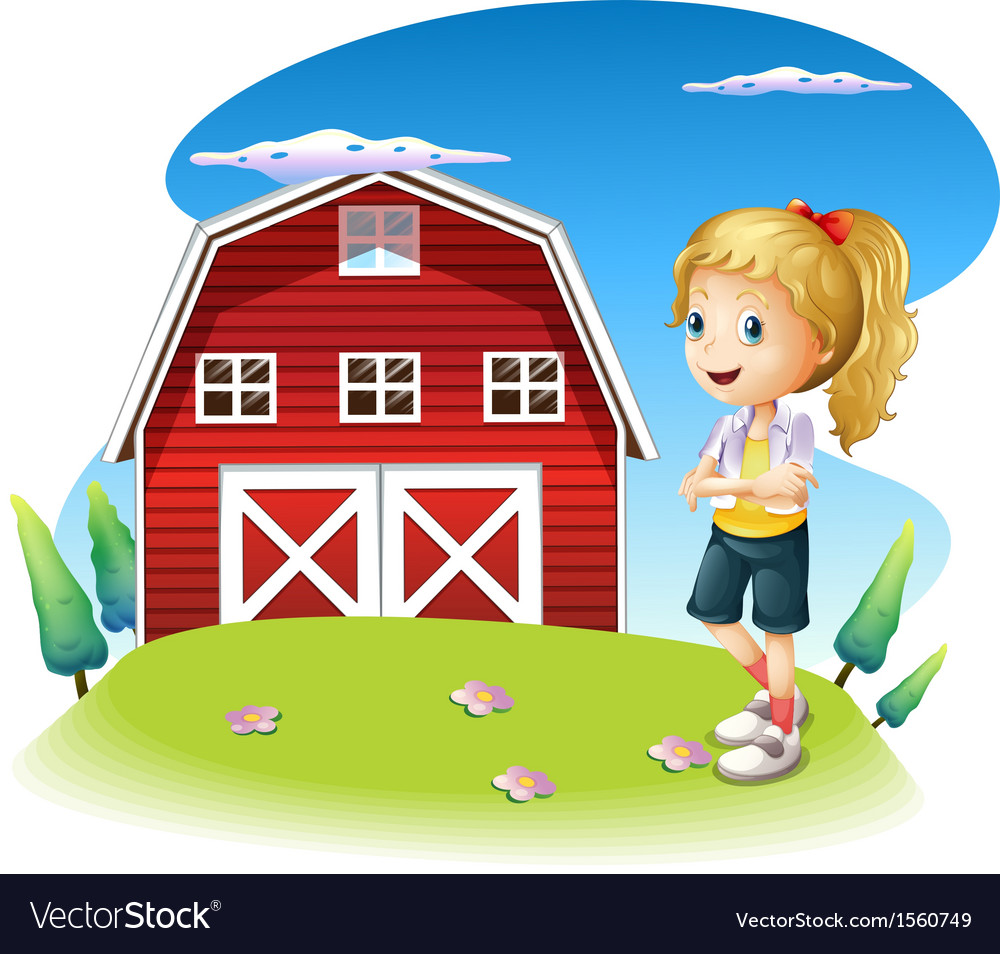 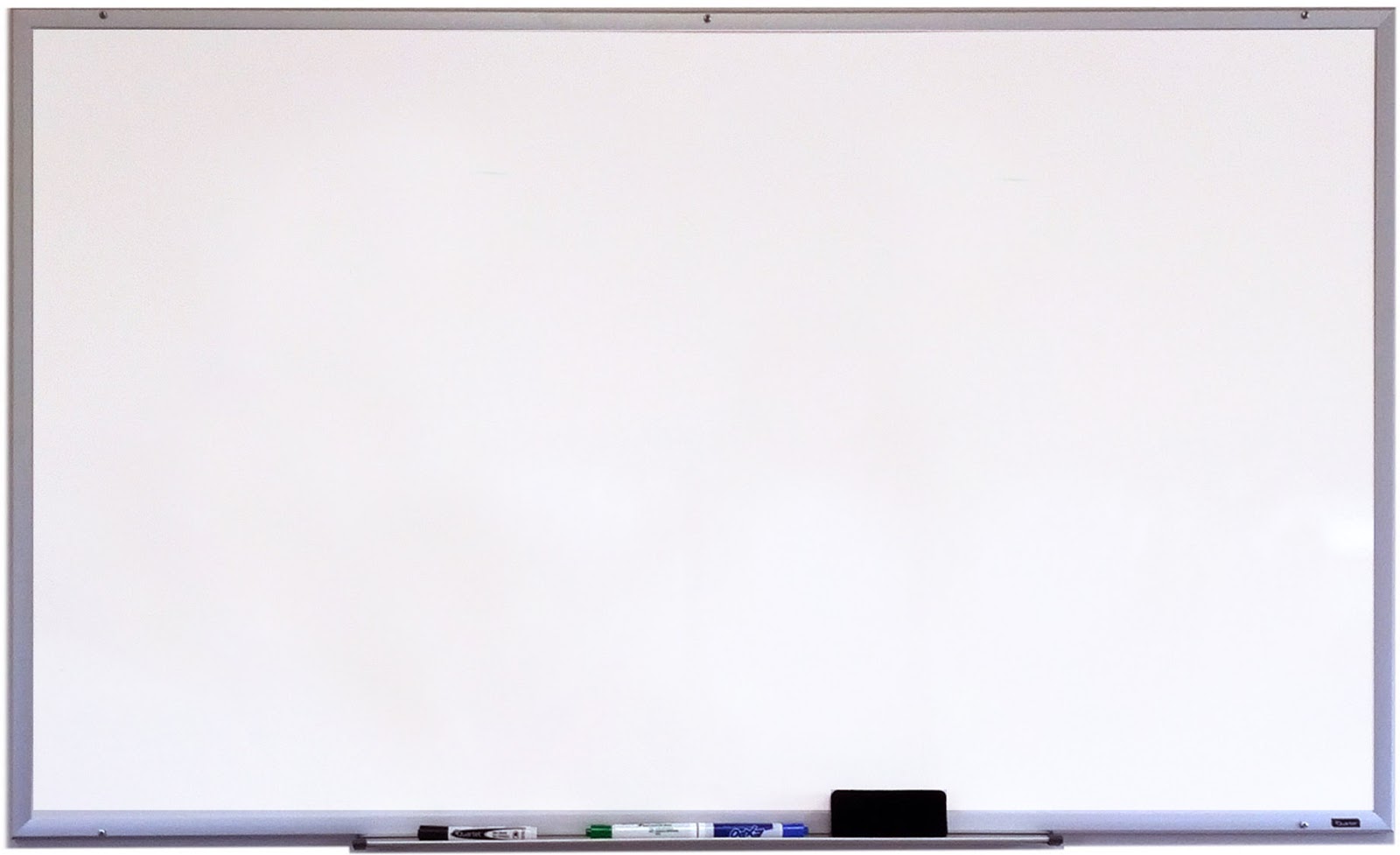 القوانين الصفية الإلكترونية
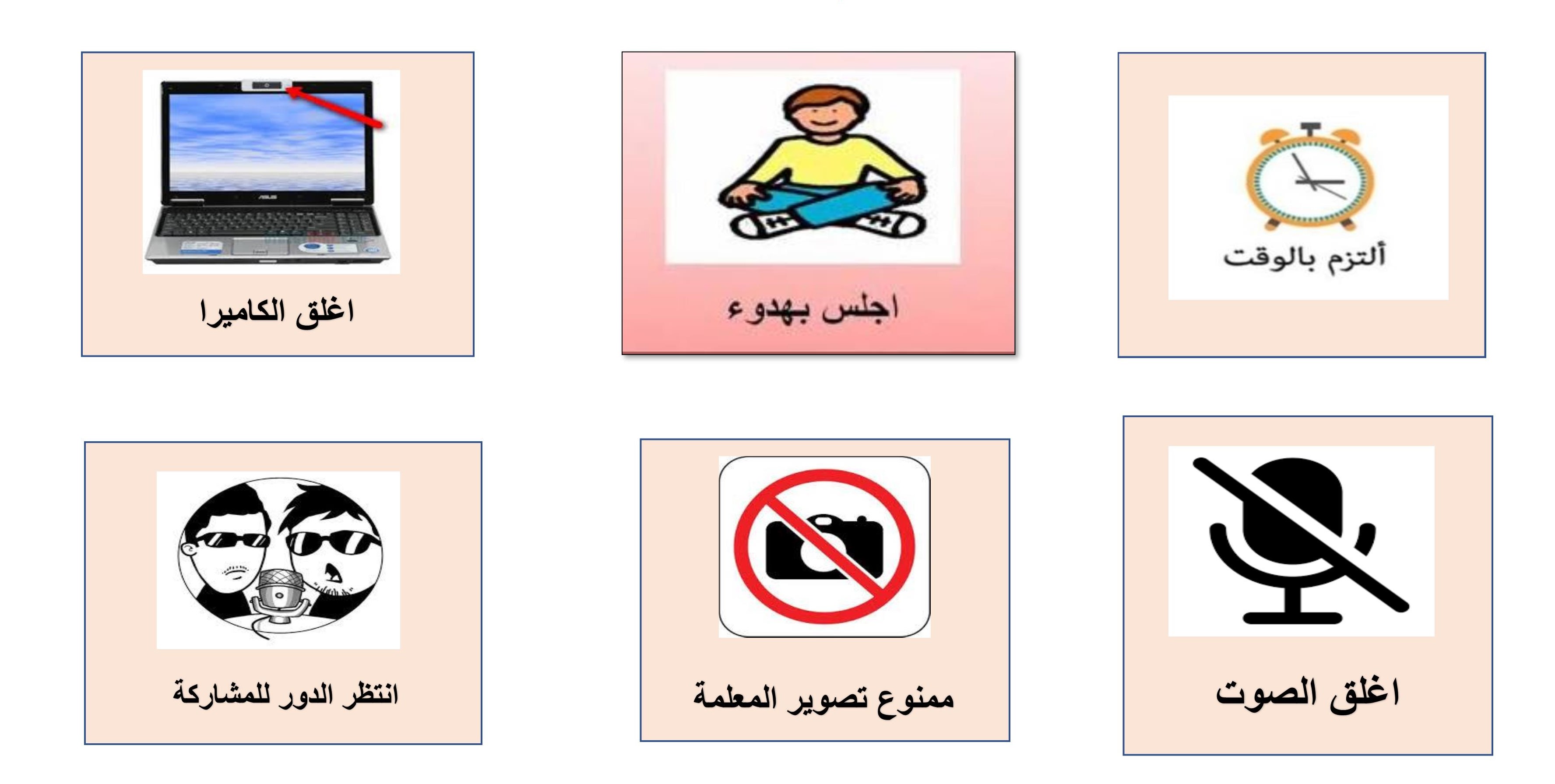 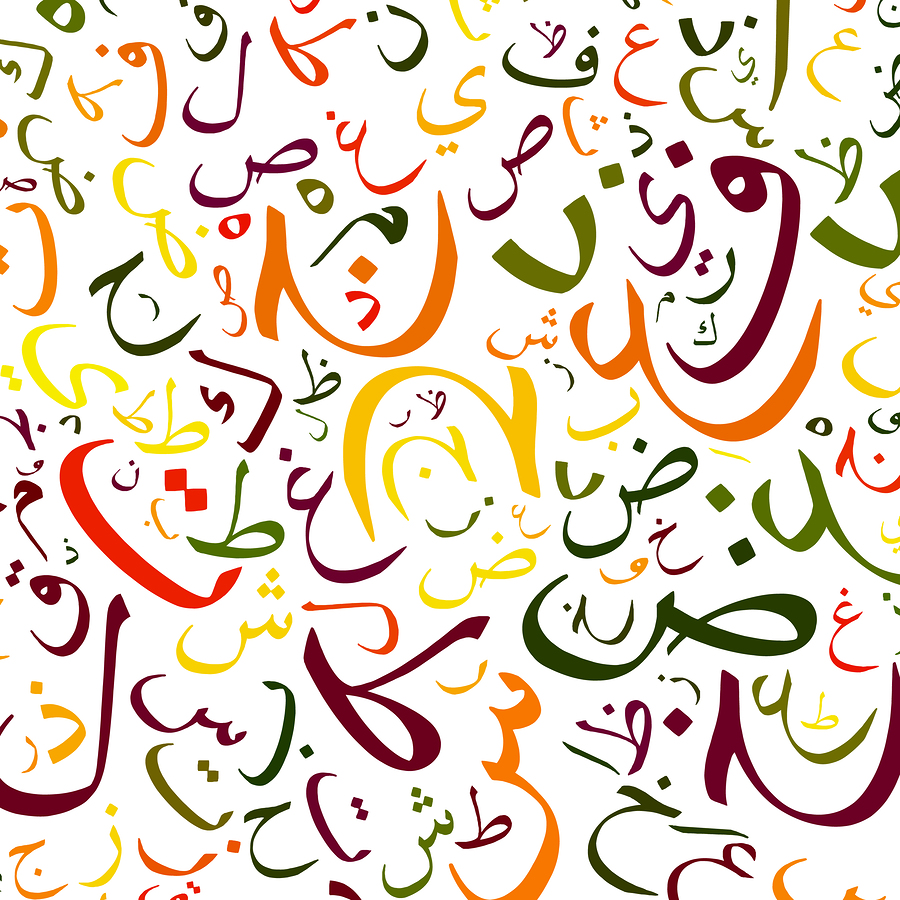 أين تَلْعَب البنت ؟
خارج
تَلْعَبُ الْبِنْتَ        الْبَيْتِ .
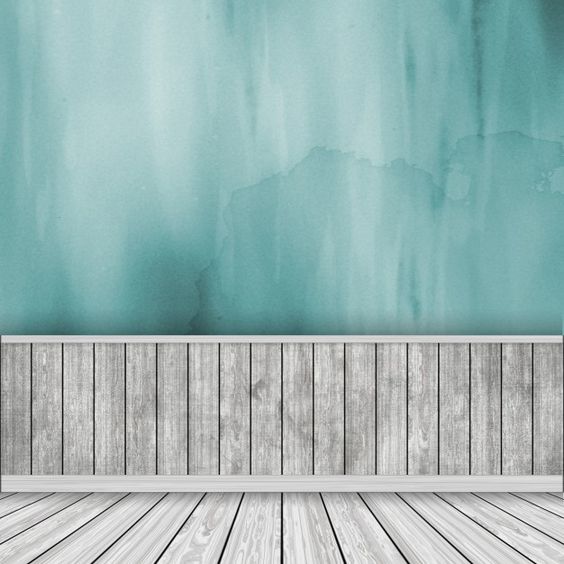 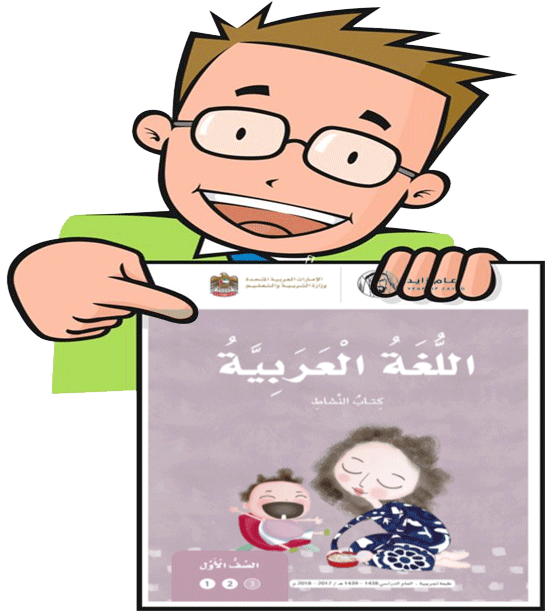 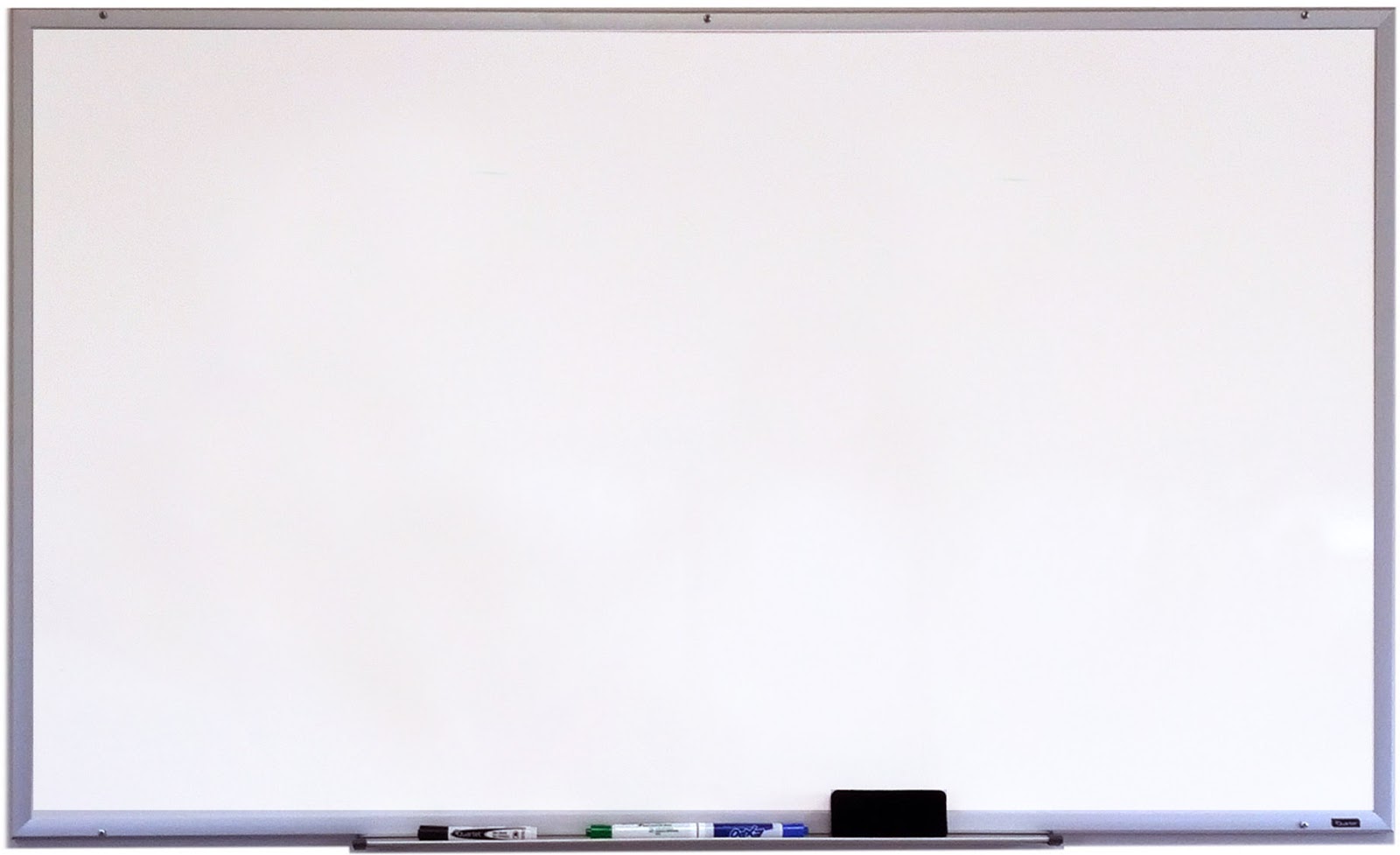 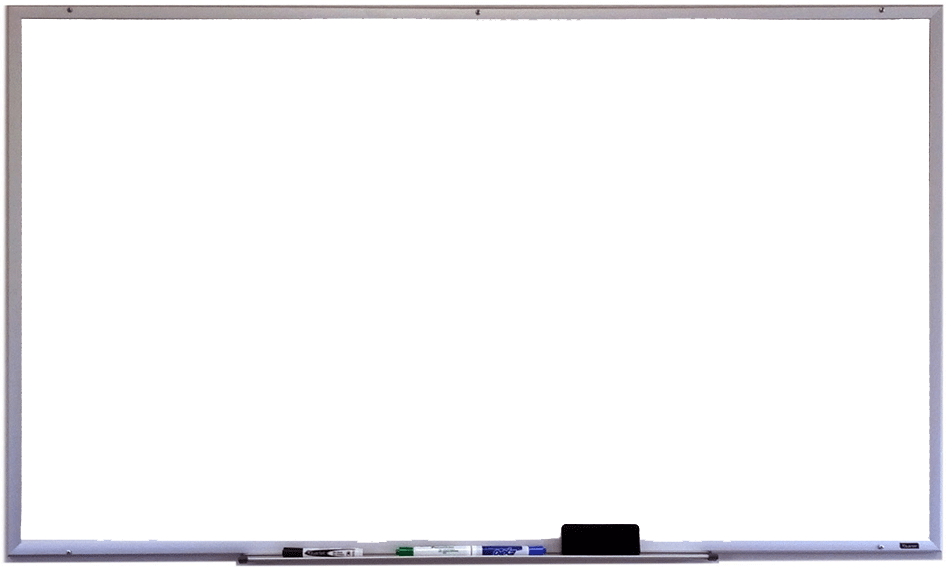 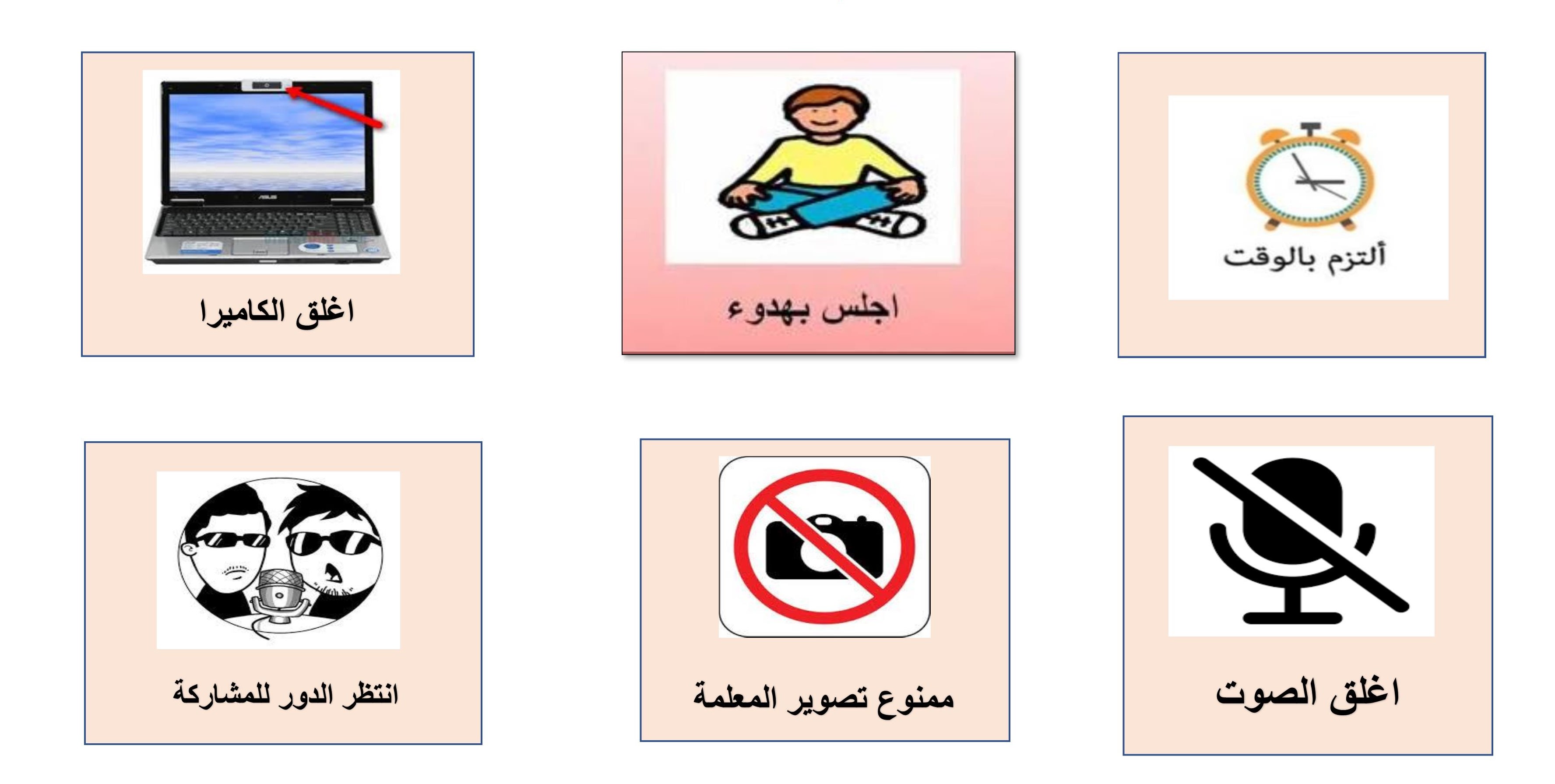 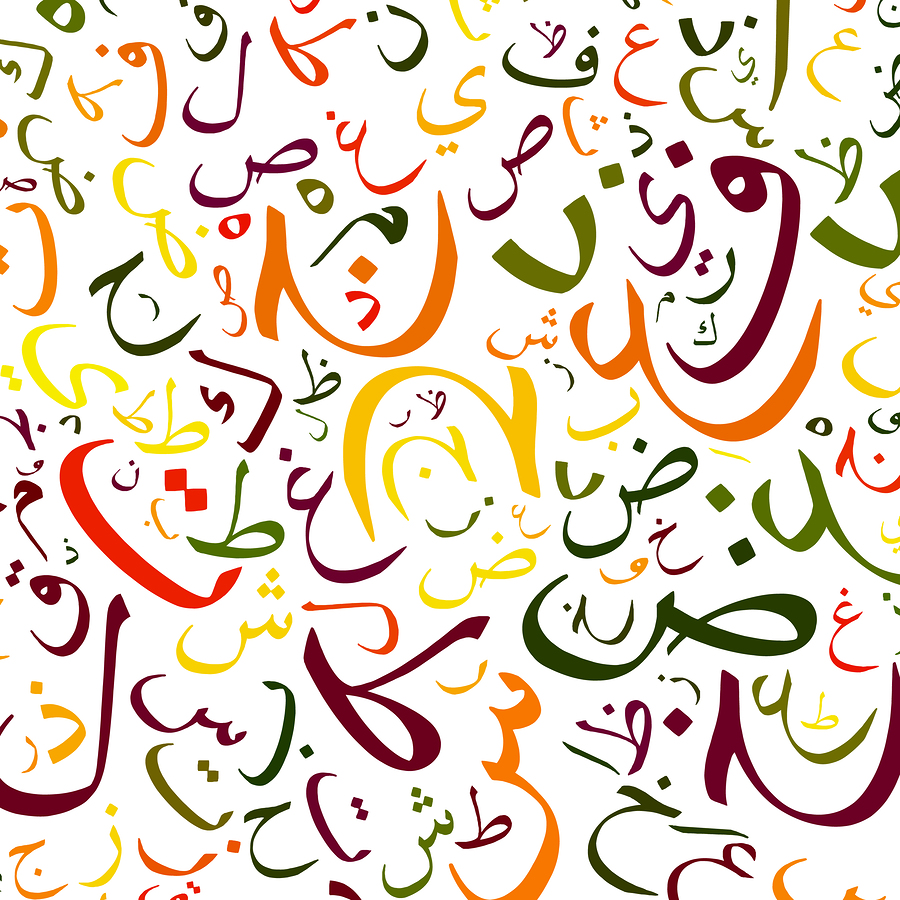 الصفحة :39
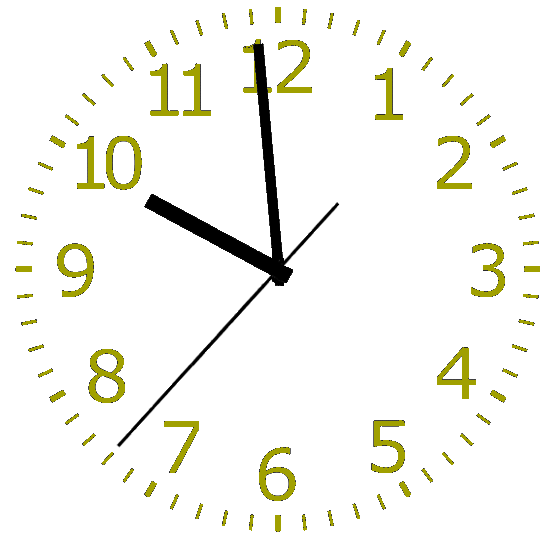 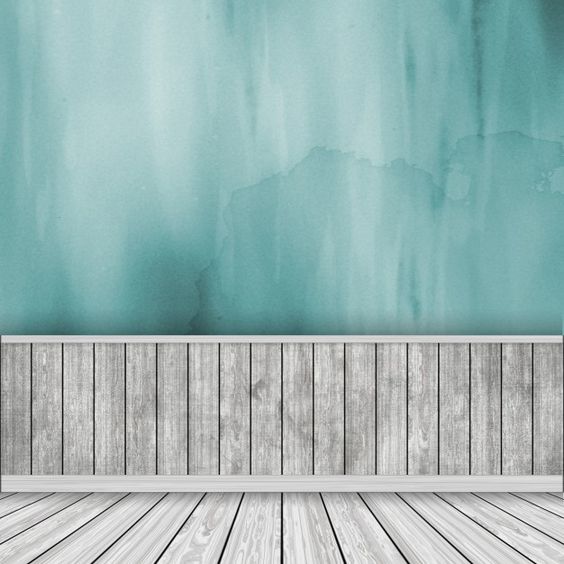 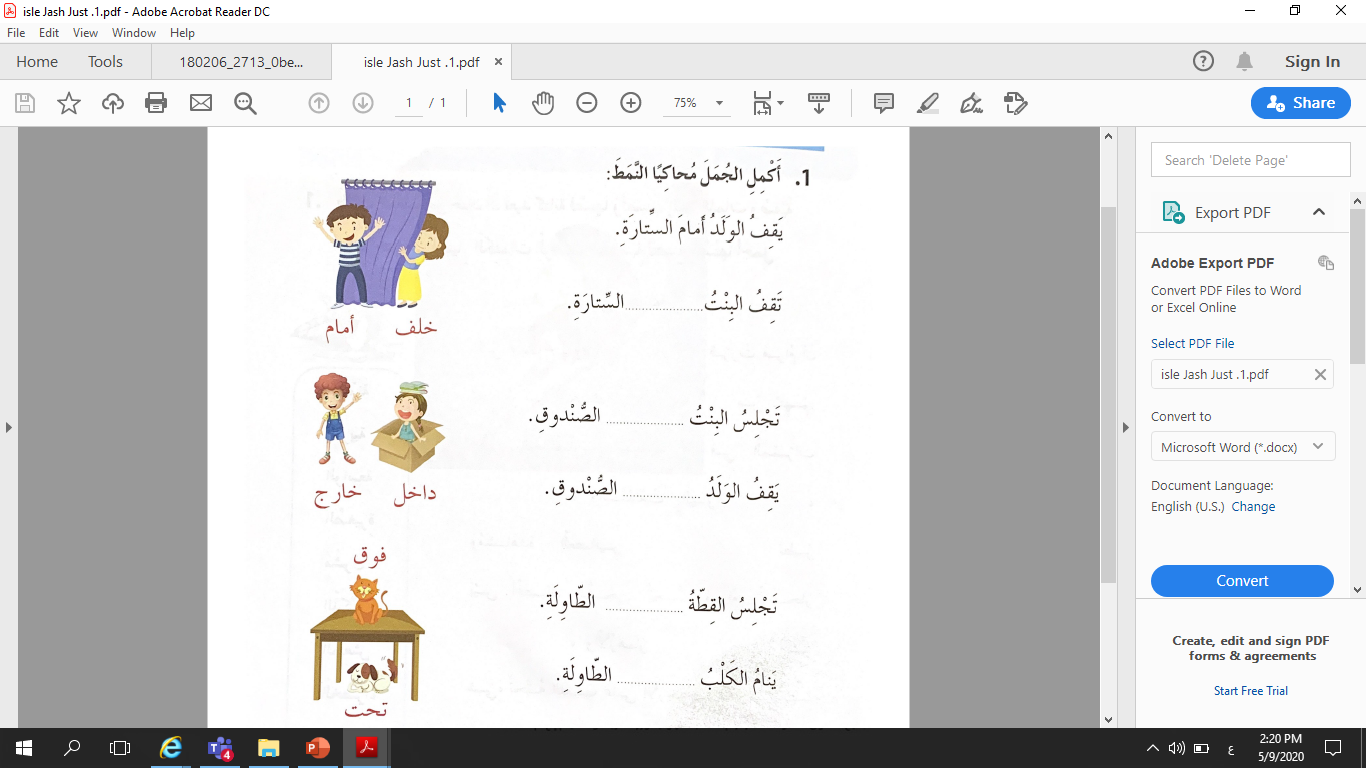 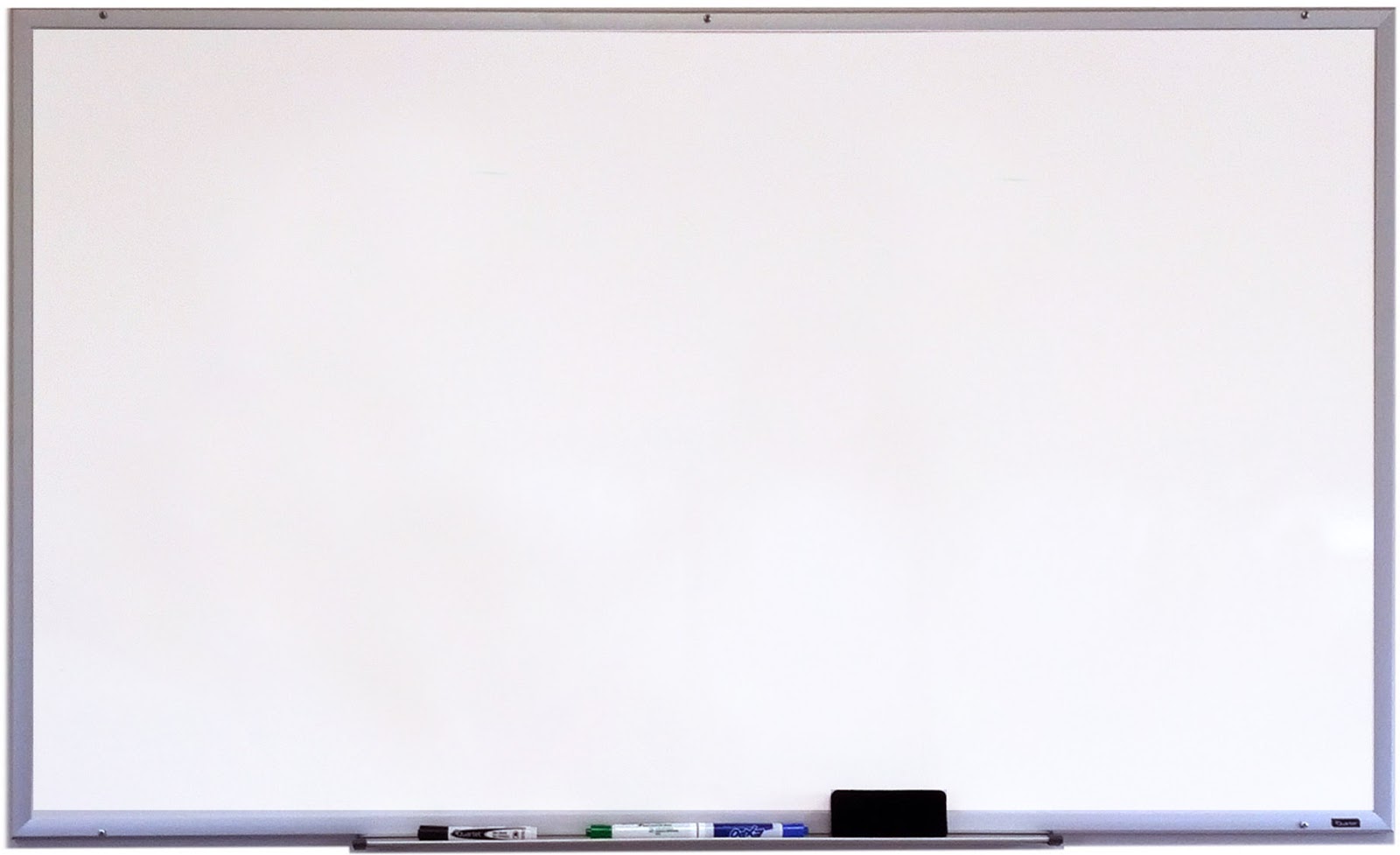 القوانين الصفية الإلكترونية
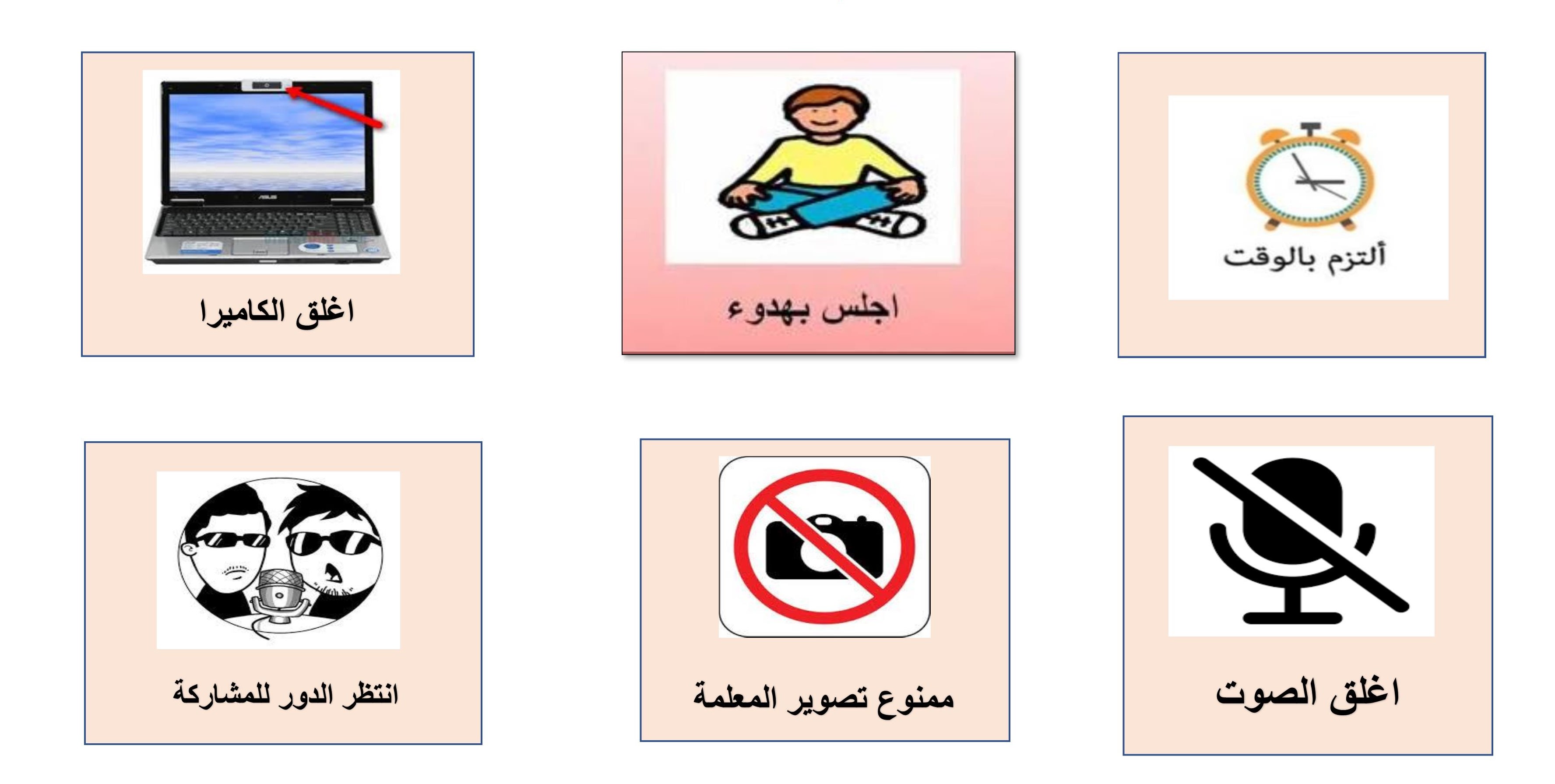 خَلْفَ
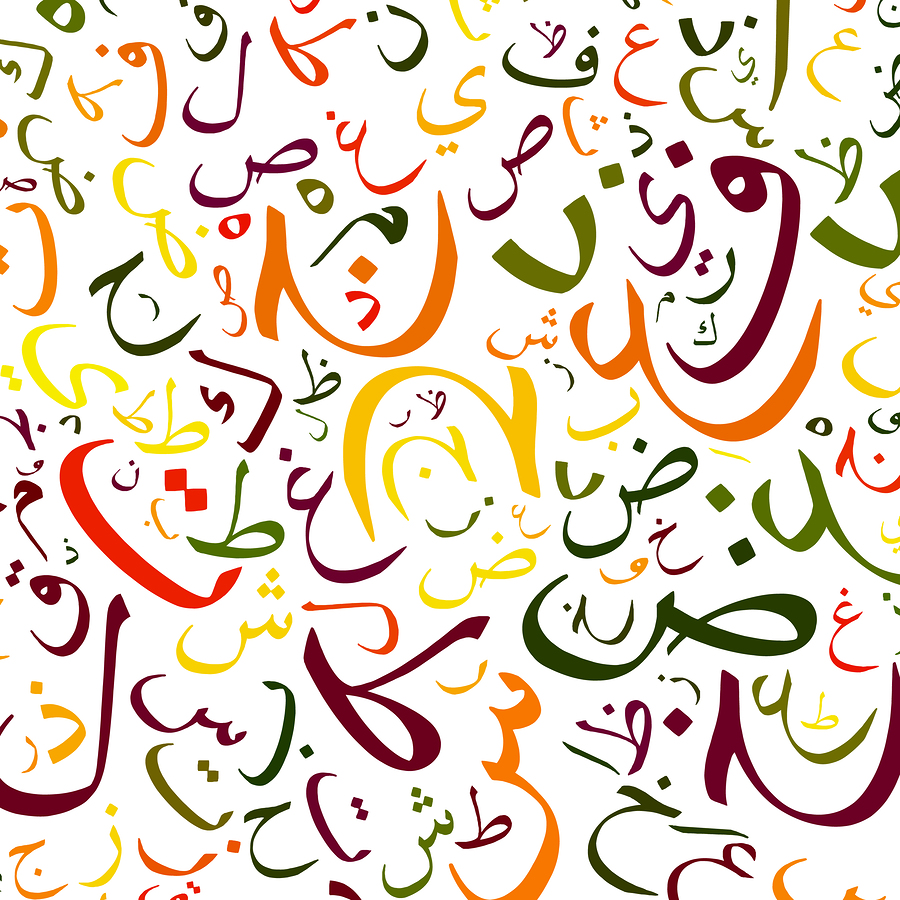 داخل
خارج
فوق
تحت
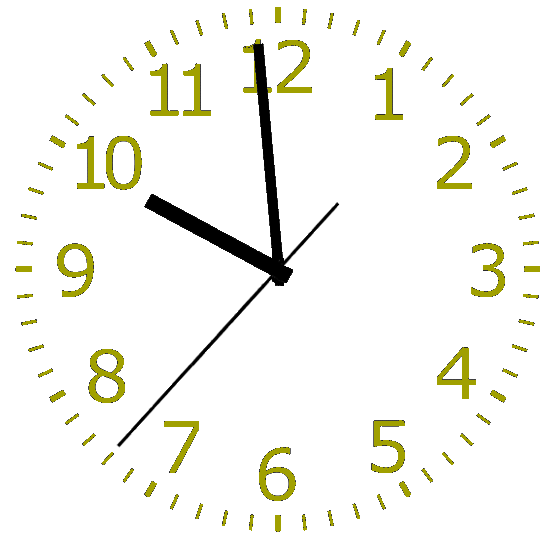 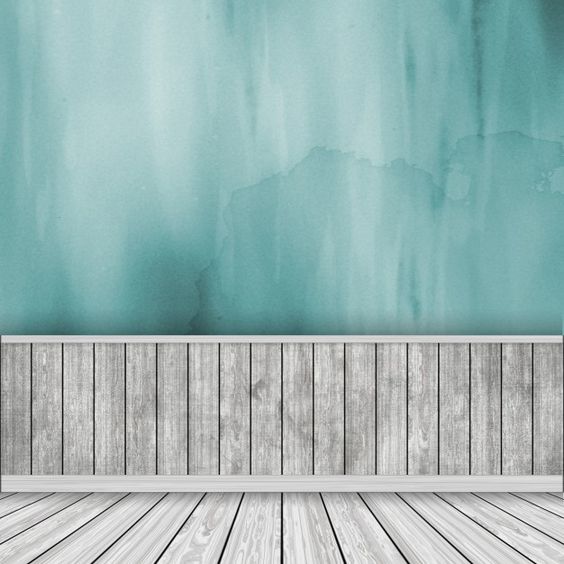 عبر عن الصورة موظفا ما بين القوسين ( خارج)
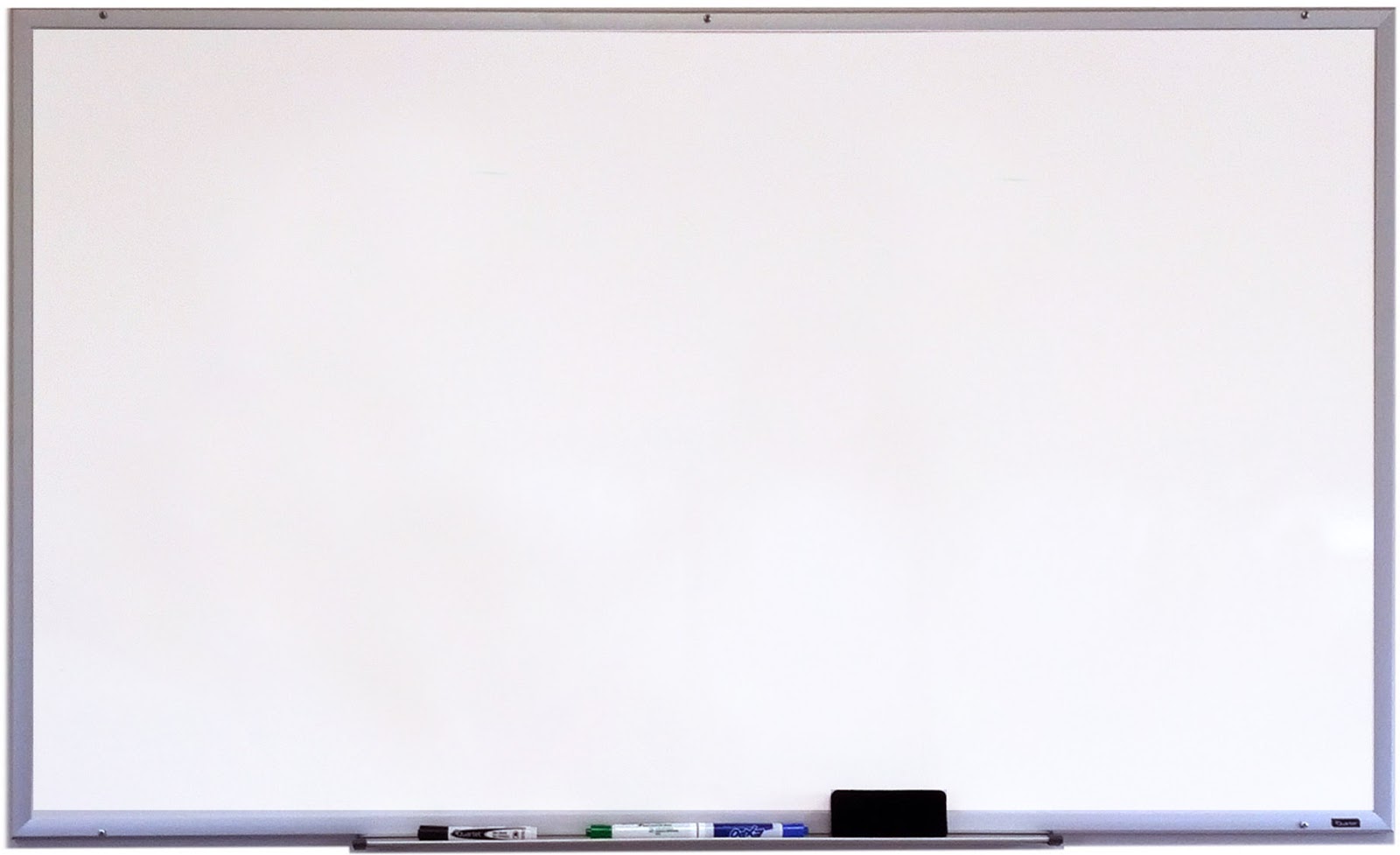 القوانين الصفية الإلكترونية
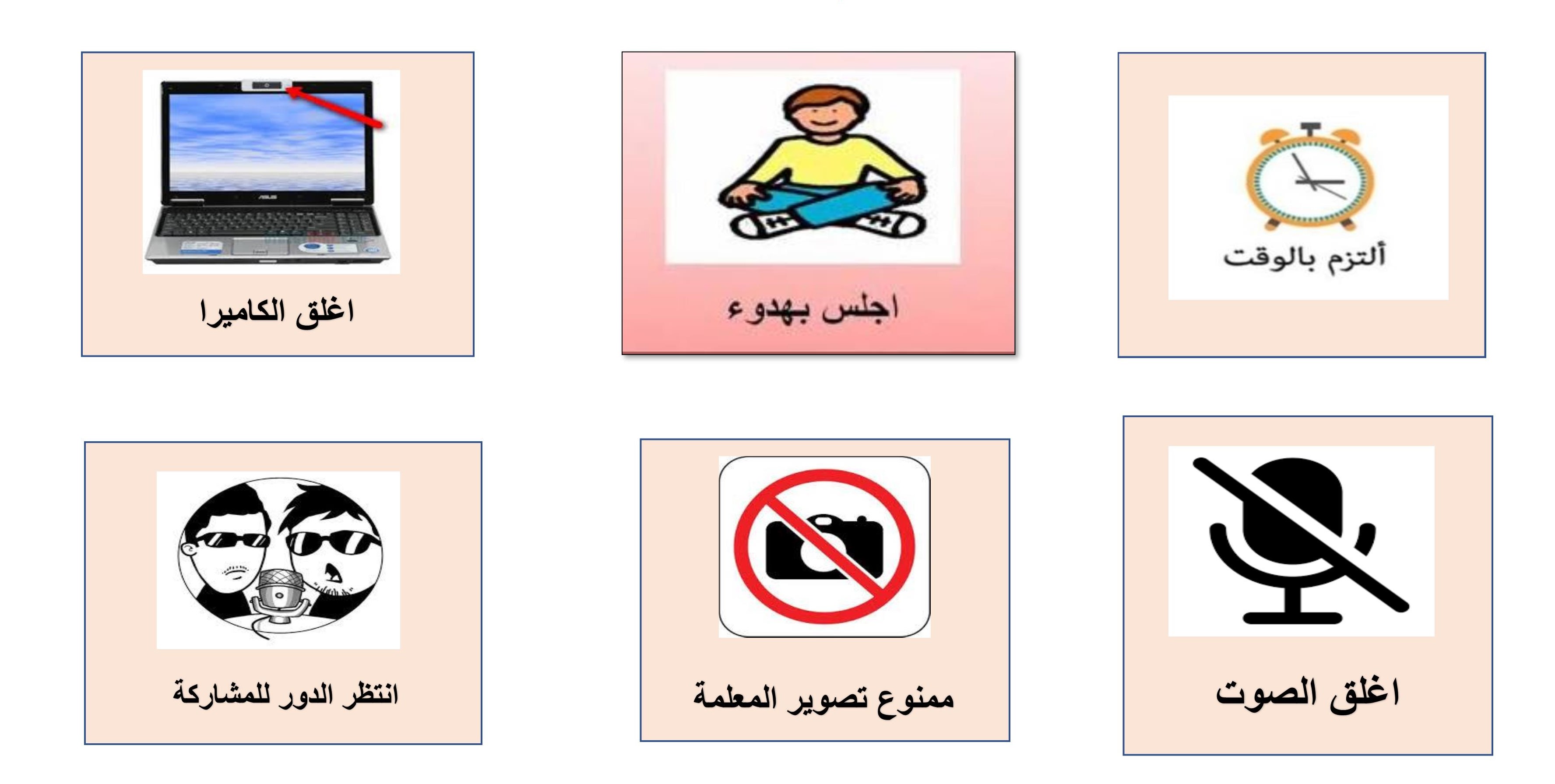 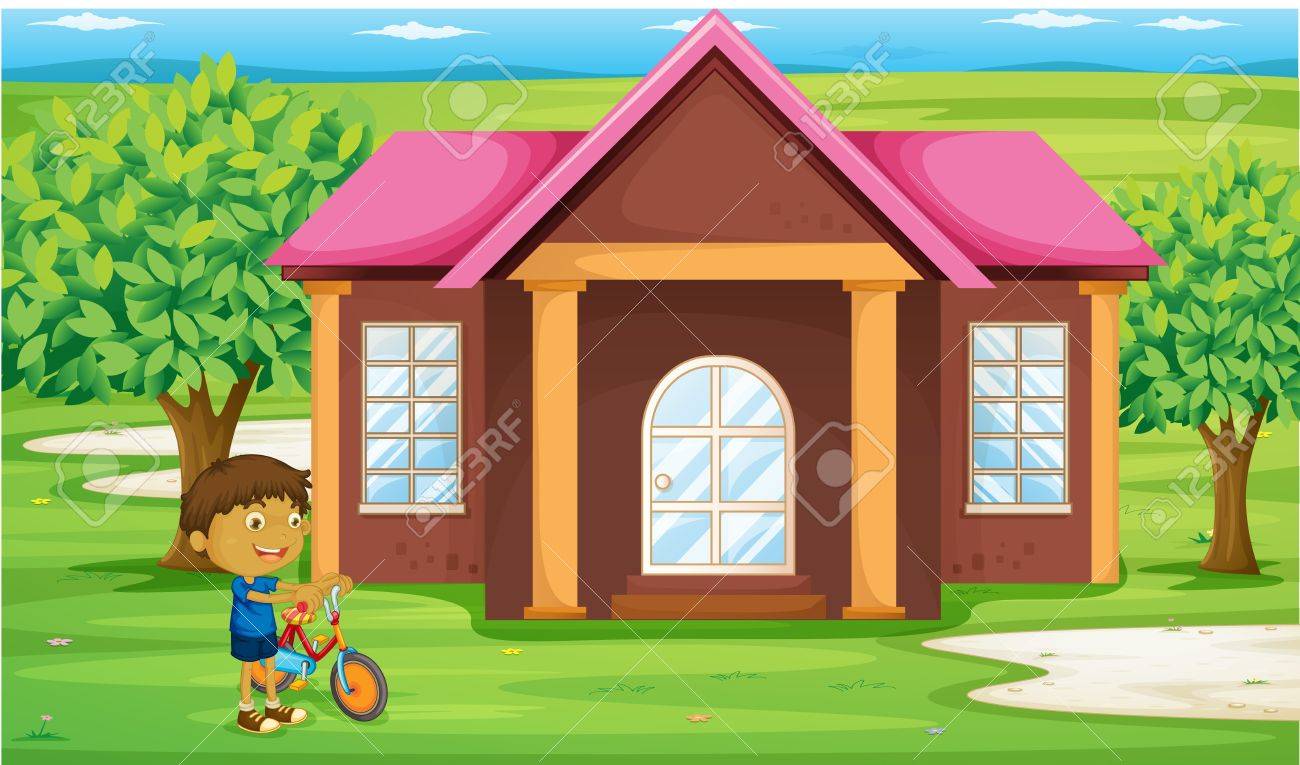 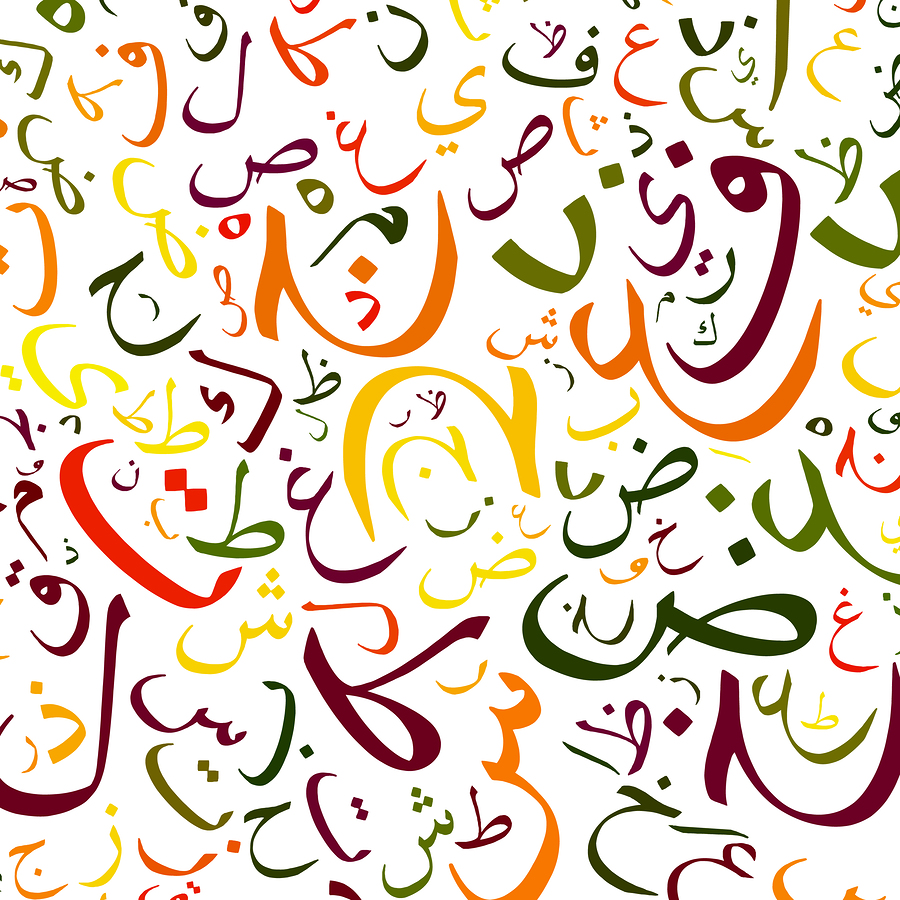 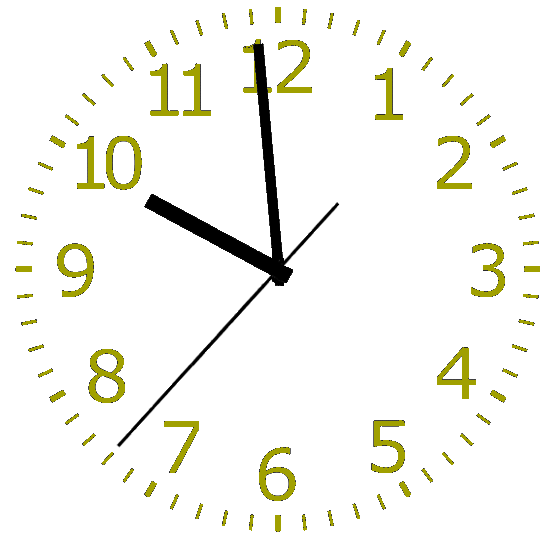 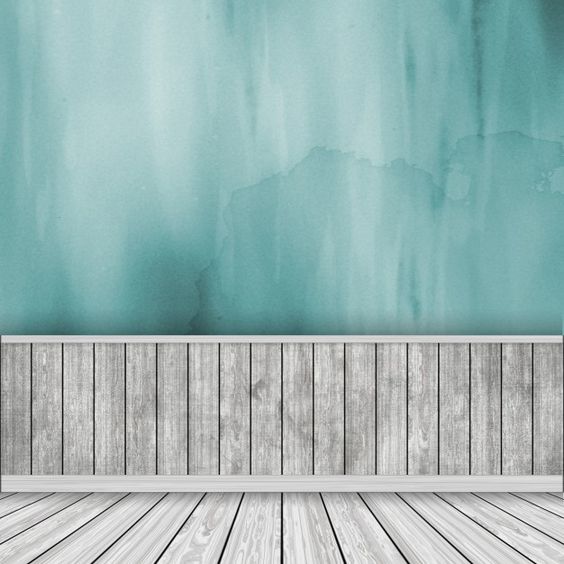 عبر عن الصورة موظفا ما بين القوسين ( داخل)
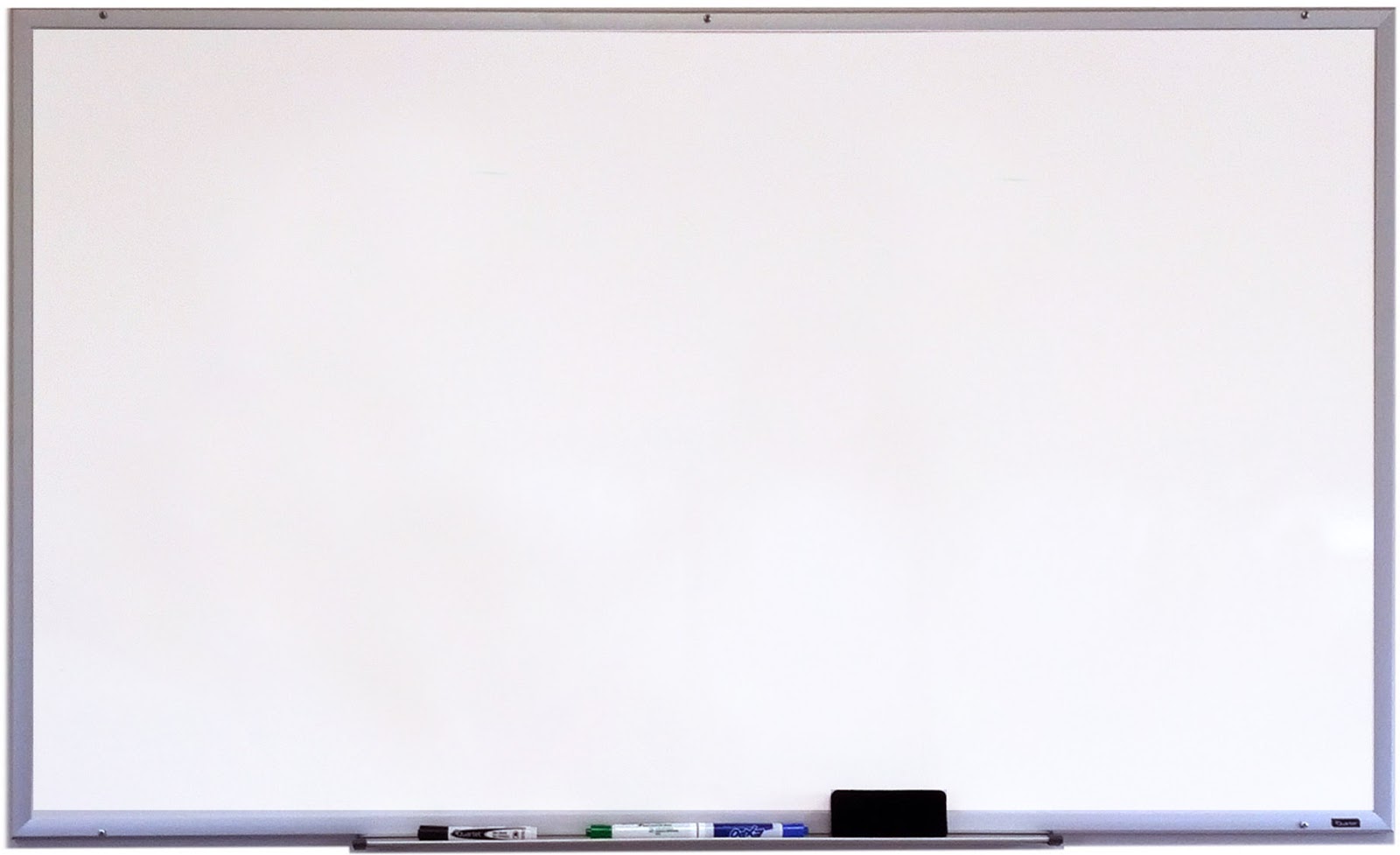 القوانين الصفية الإلكترونية
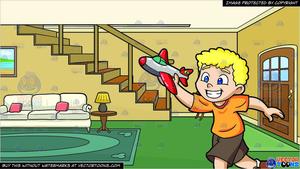 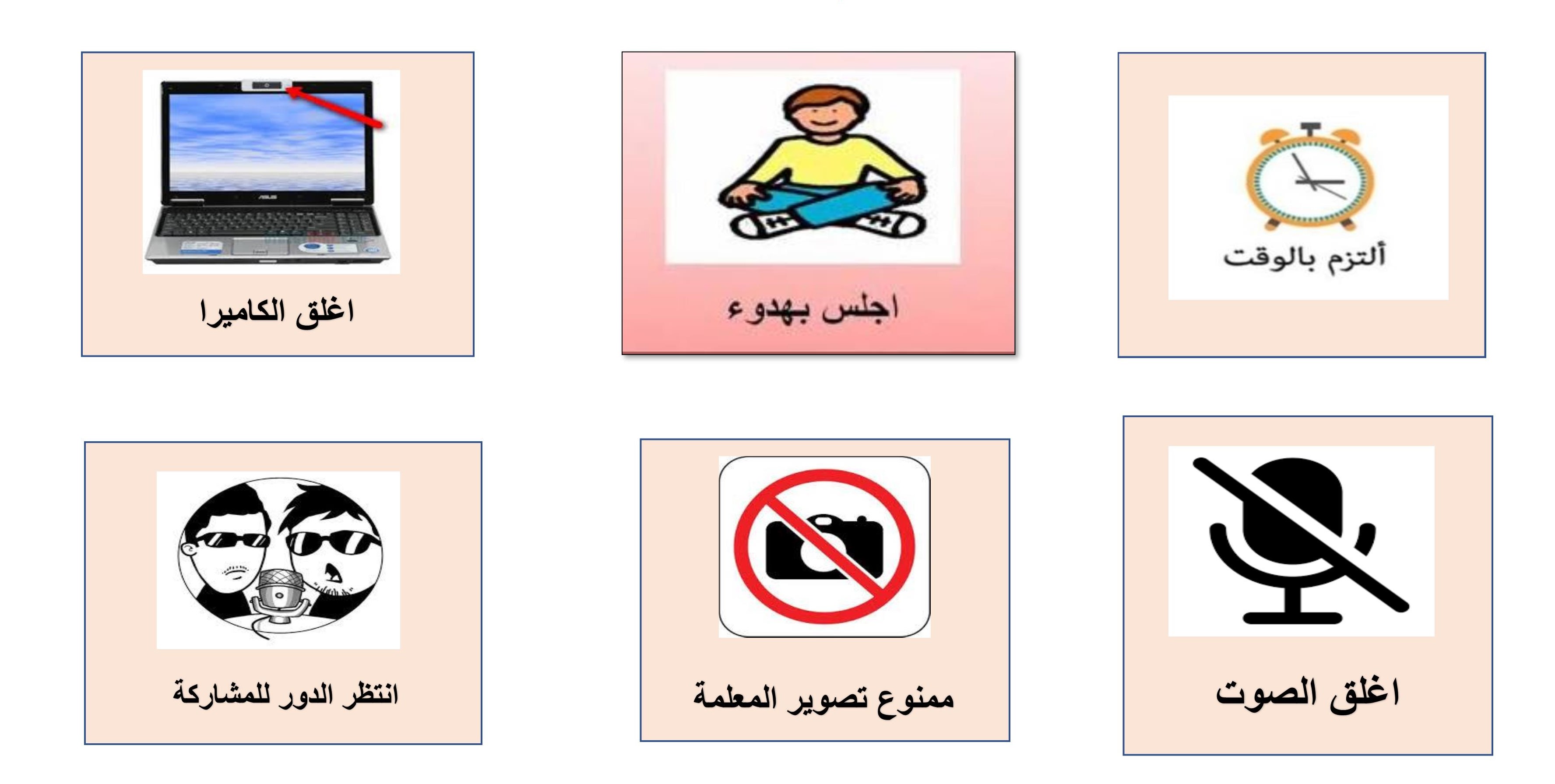 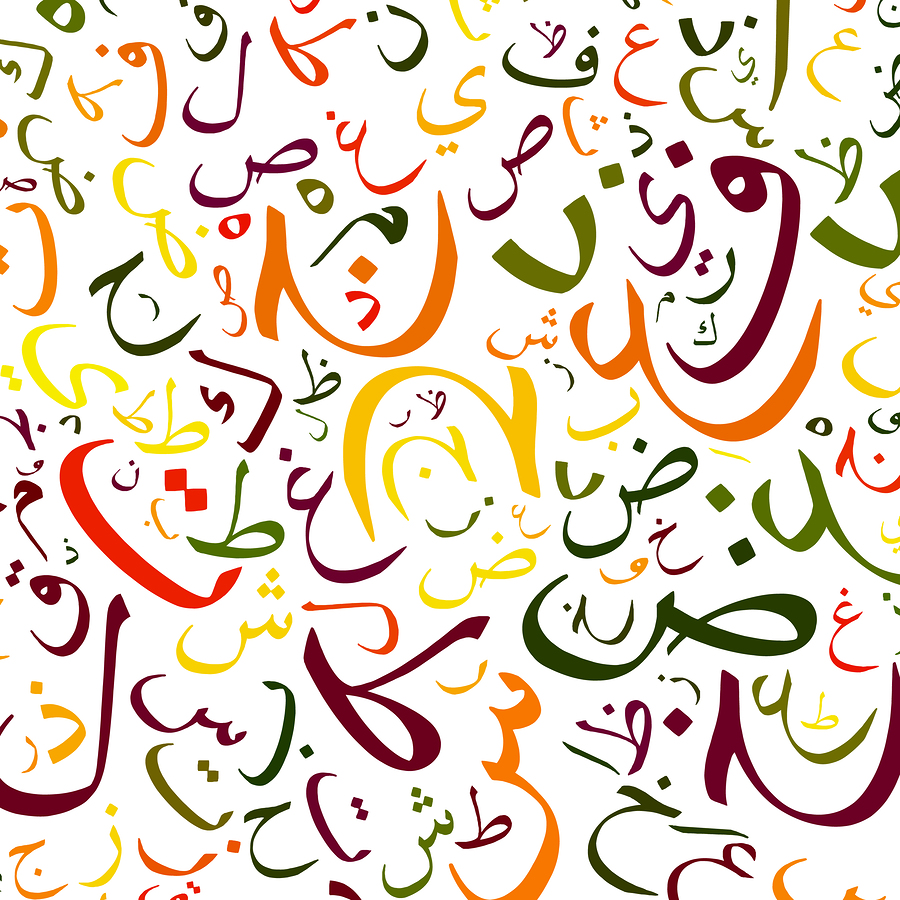 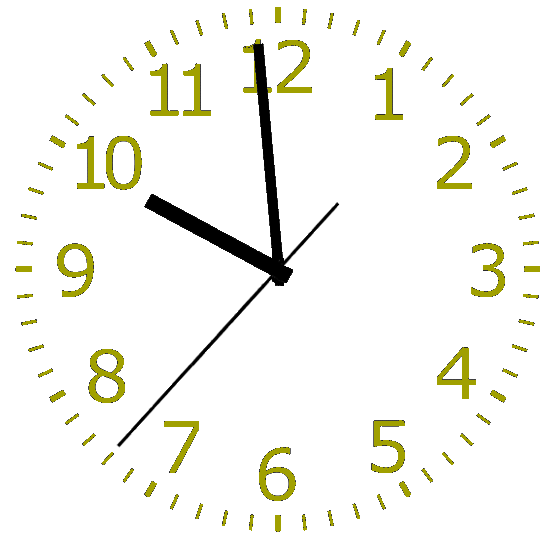 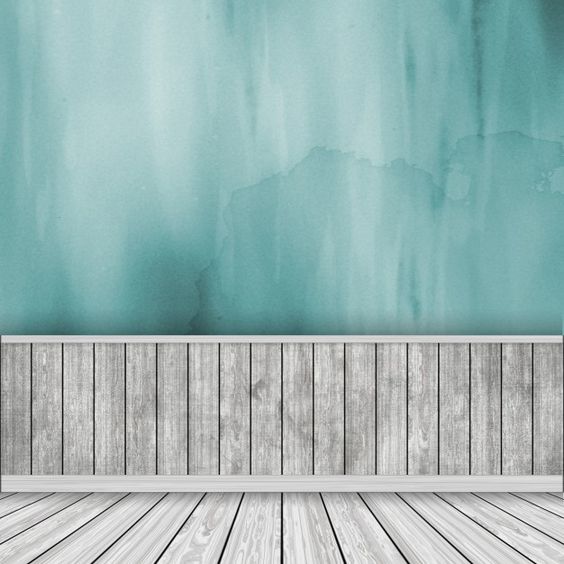 عبر عن الصورة موظفا ما بين القوسين ( فوق) ( تحت)
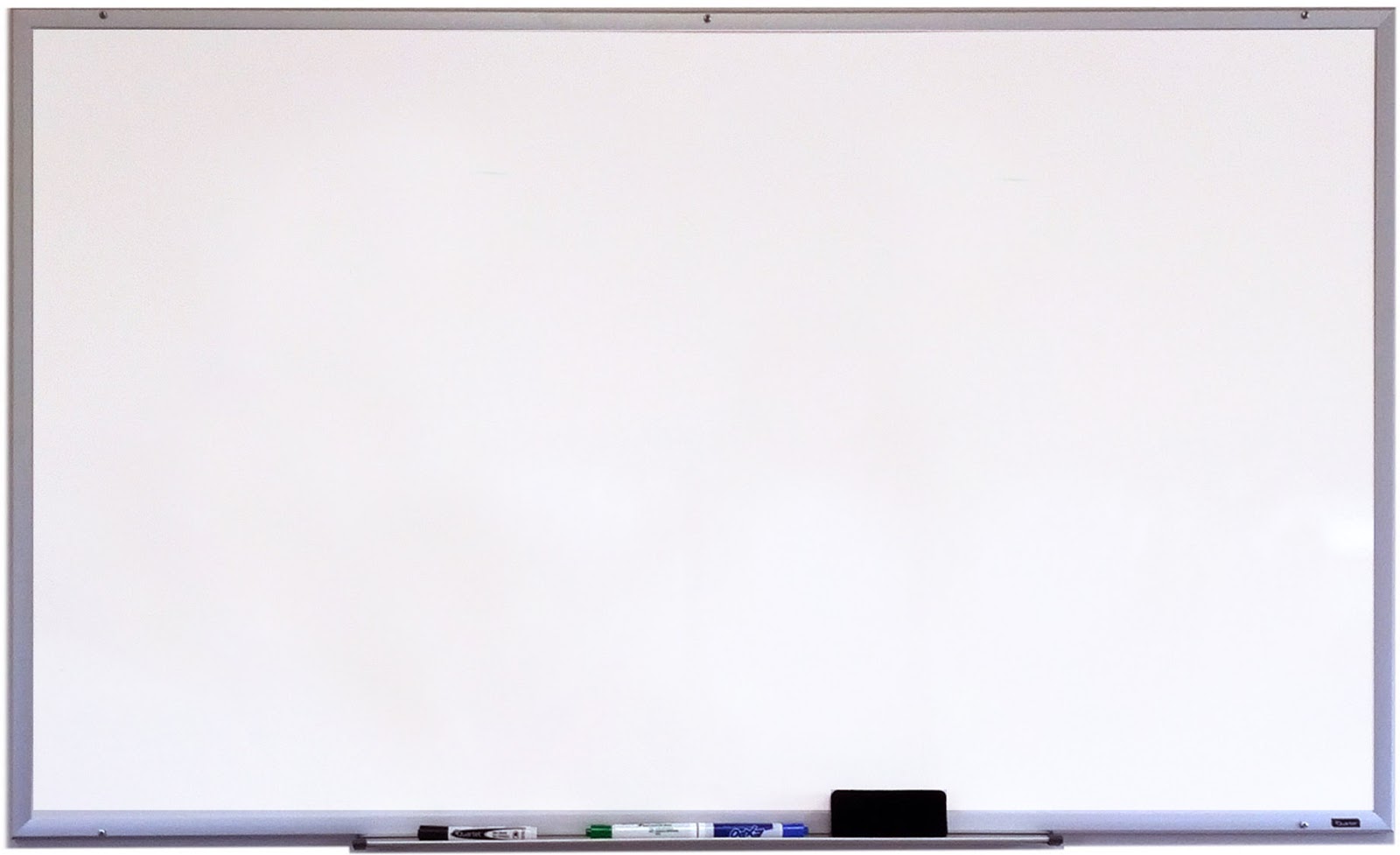 القوانين الصفية الإلكترونية
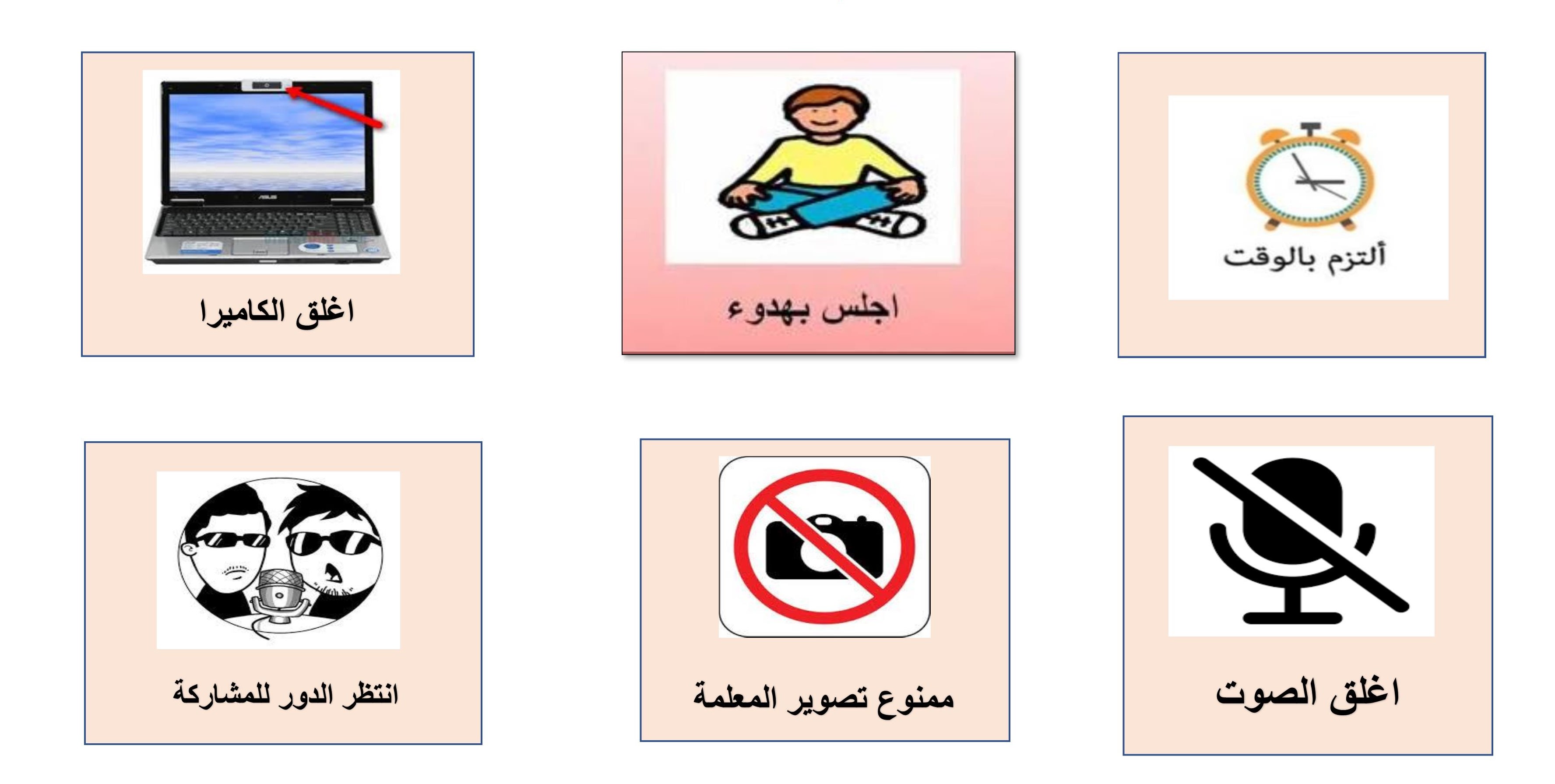 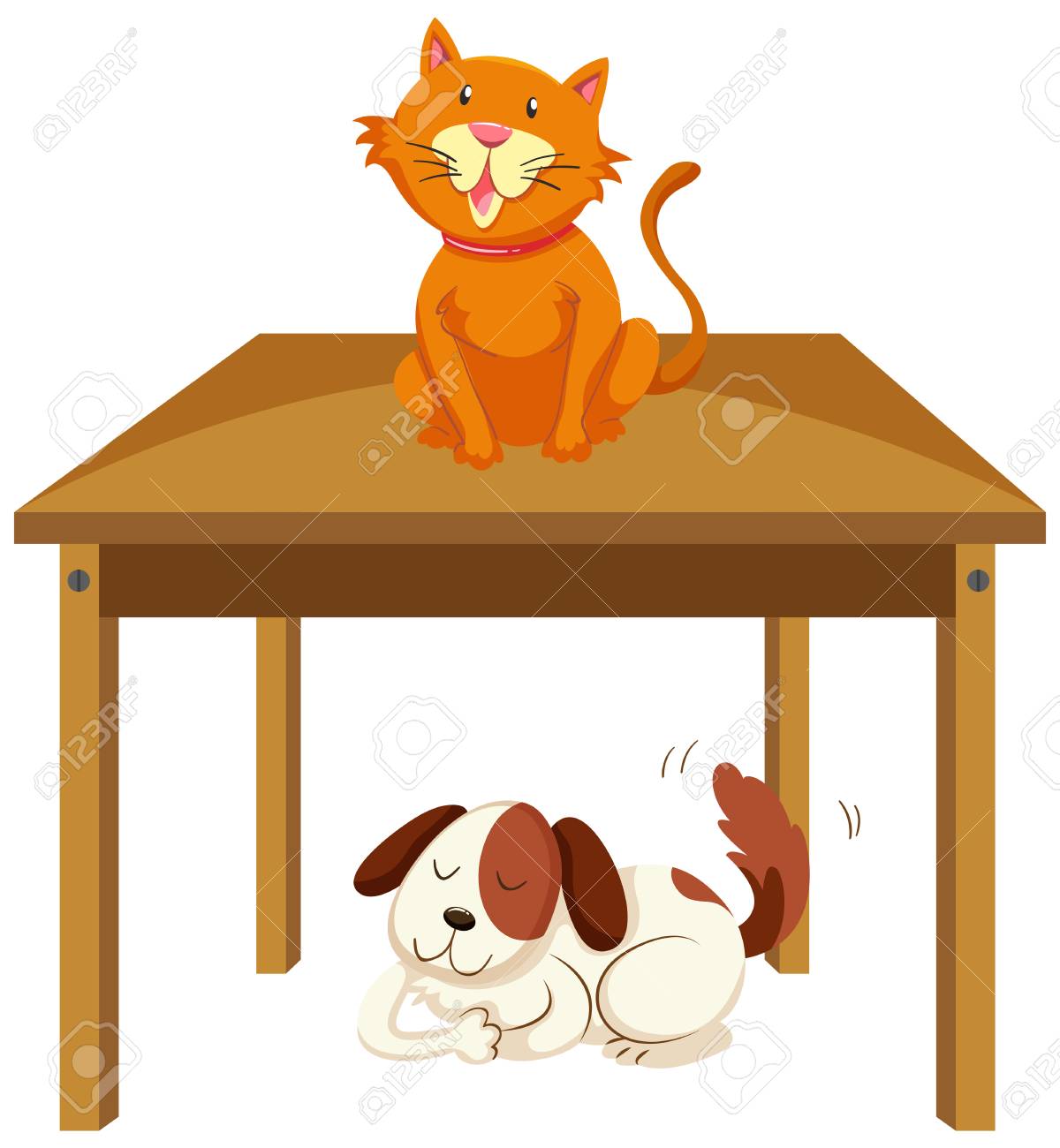 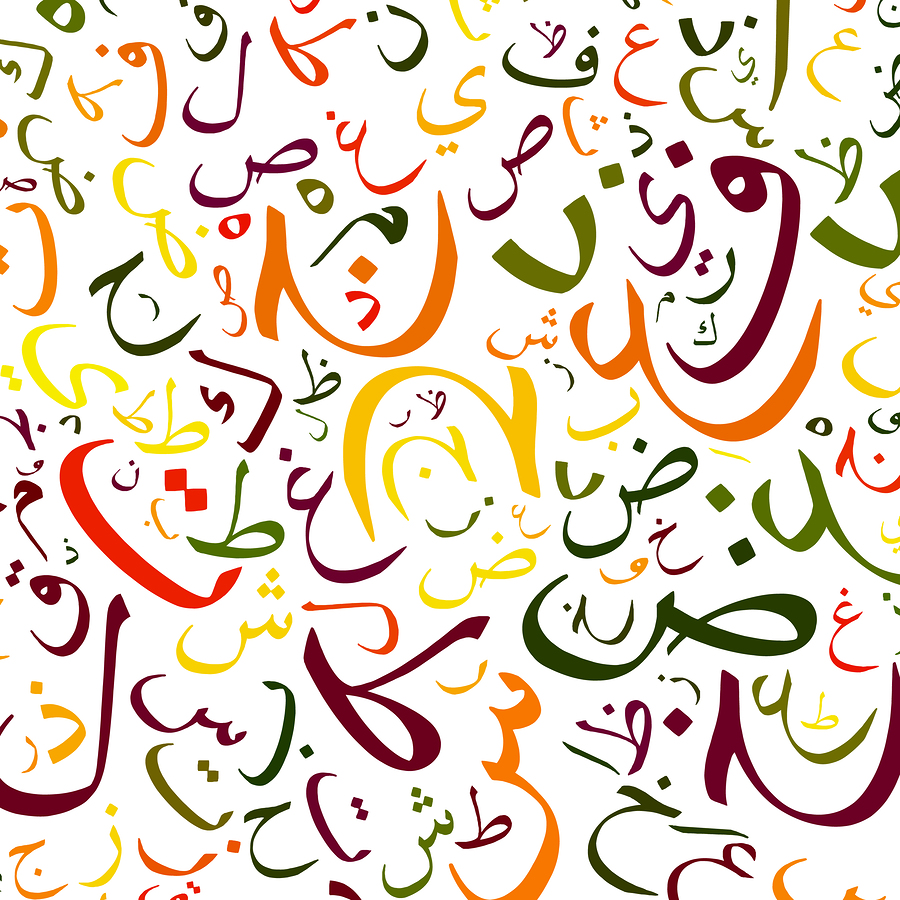 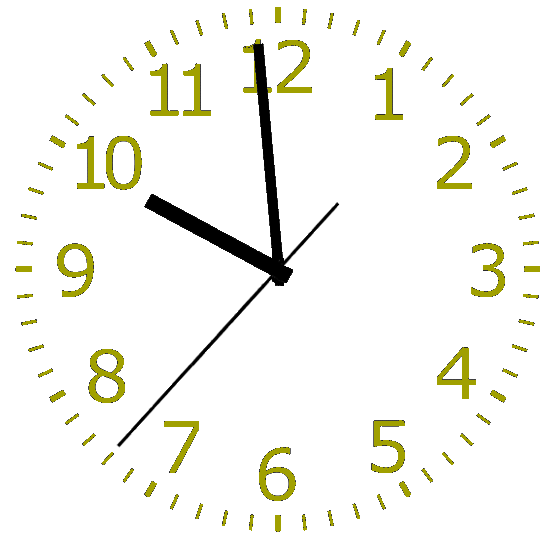 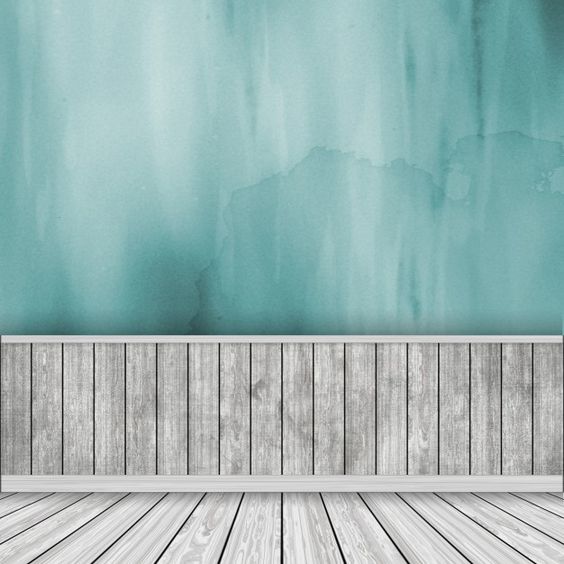 عبر عن الصورة موظفا ما بين القوسين ( فوق)
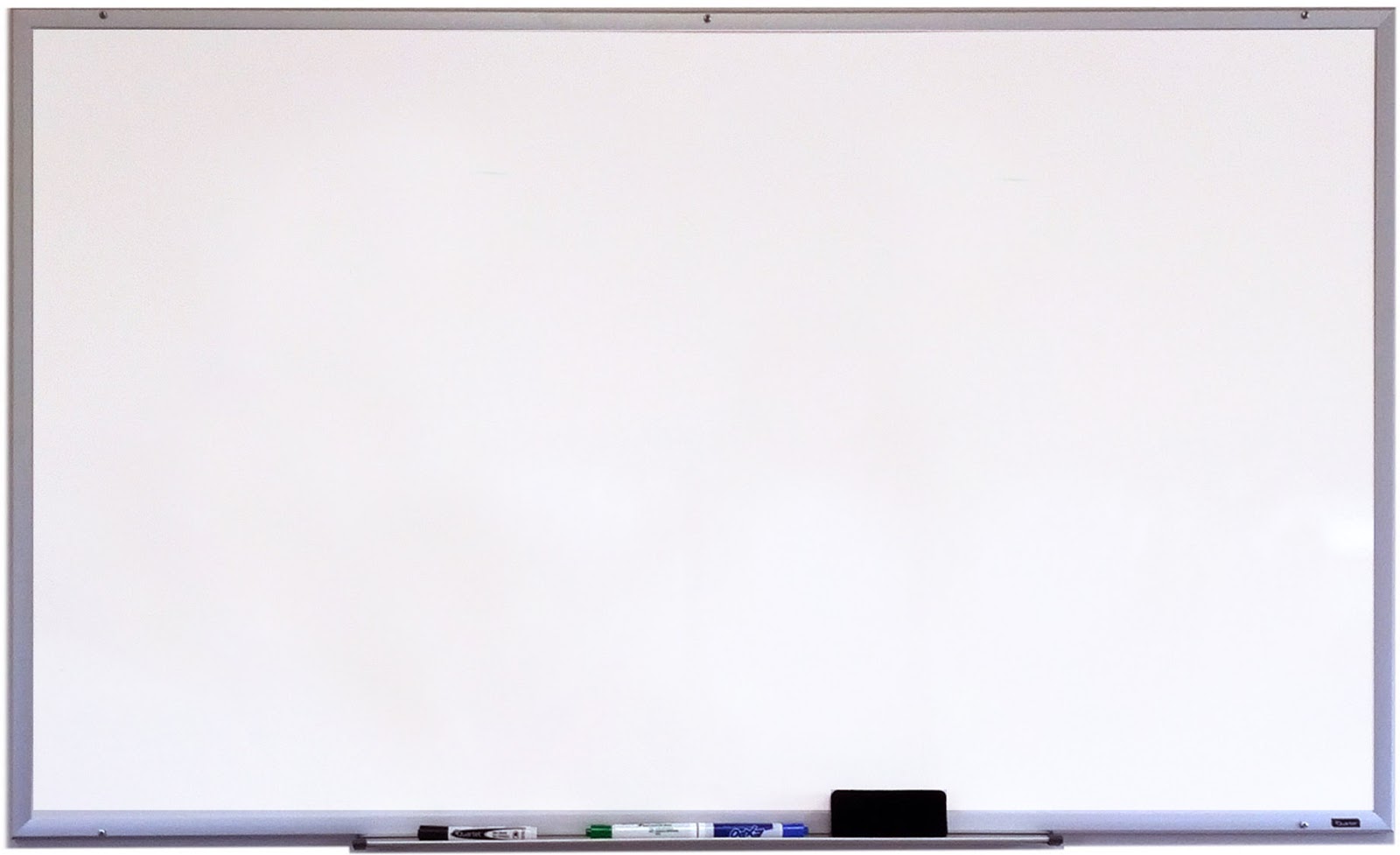 القوانين الصفية الإلكترونية
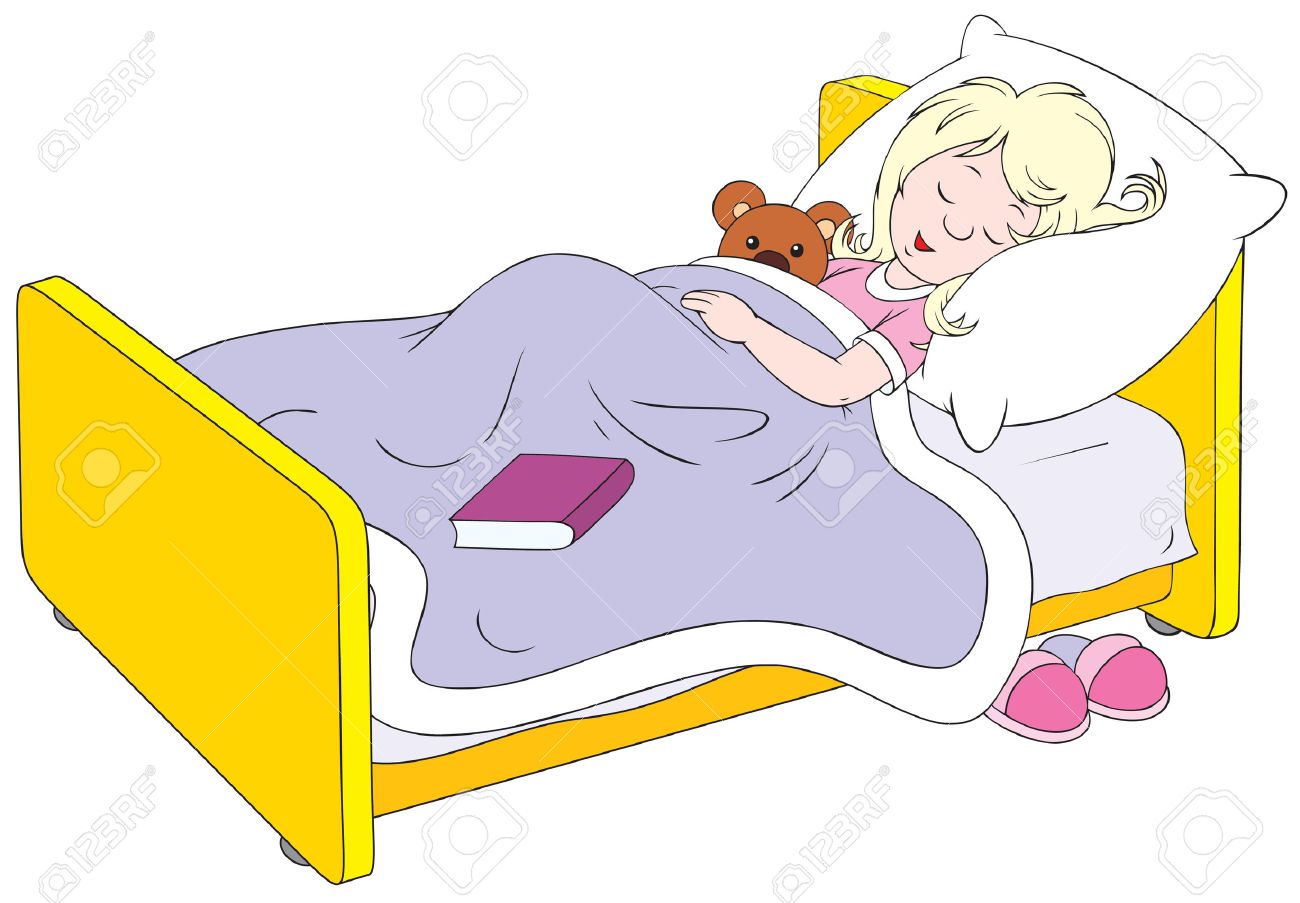 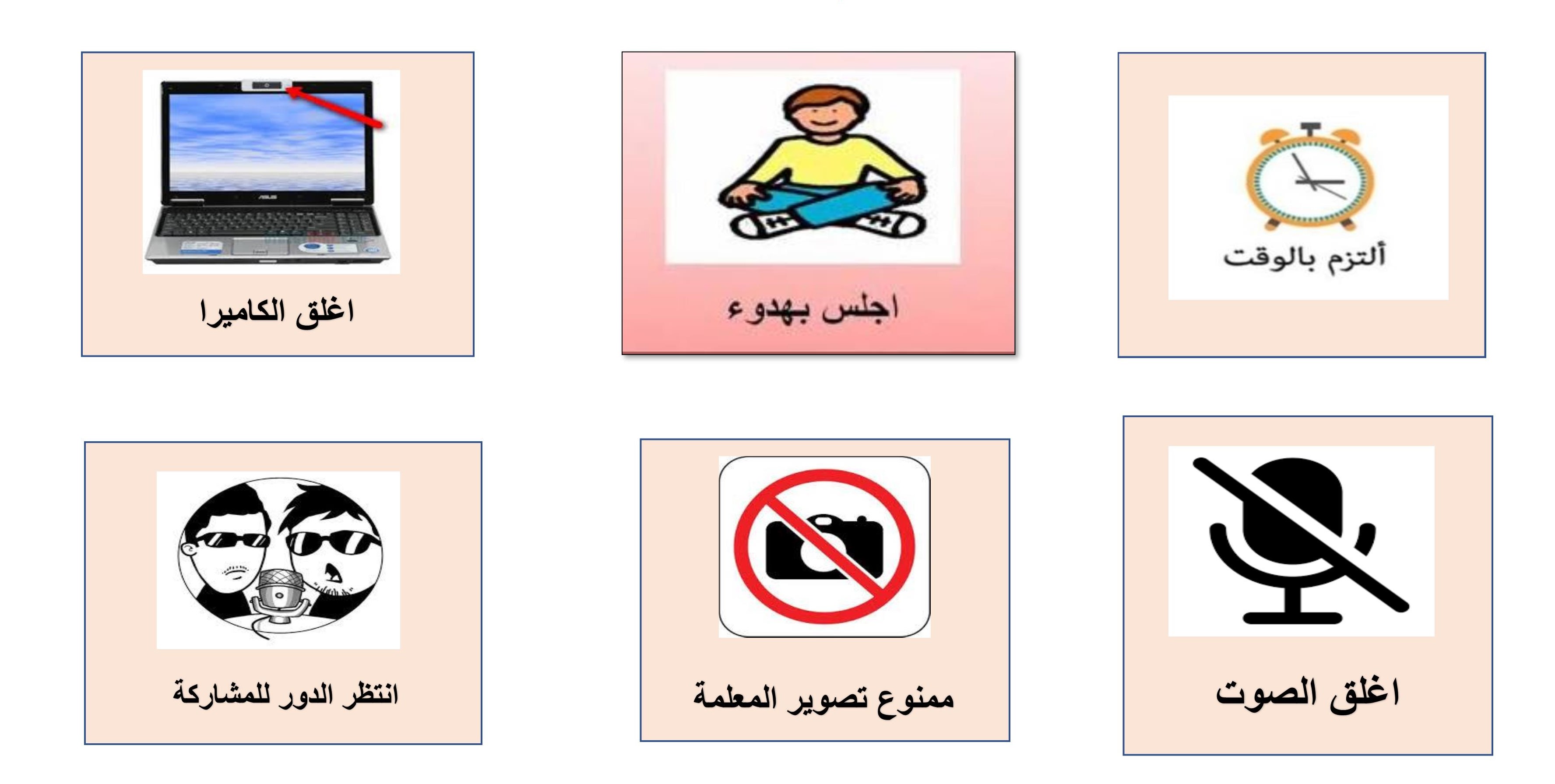 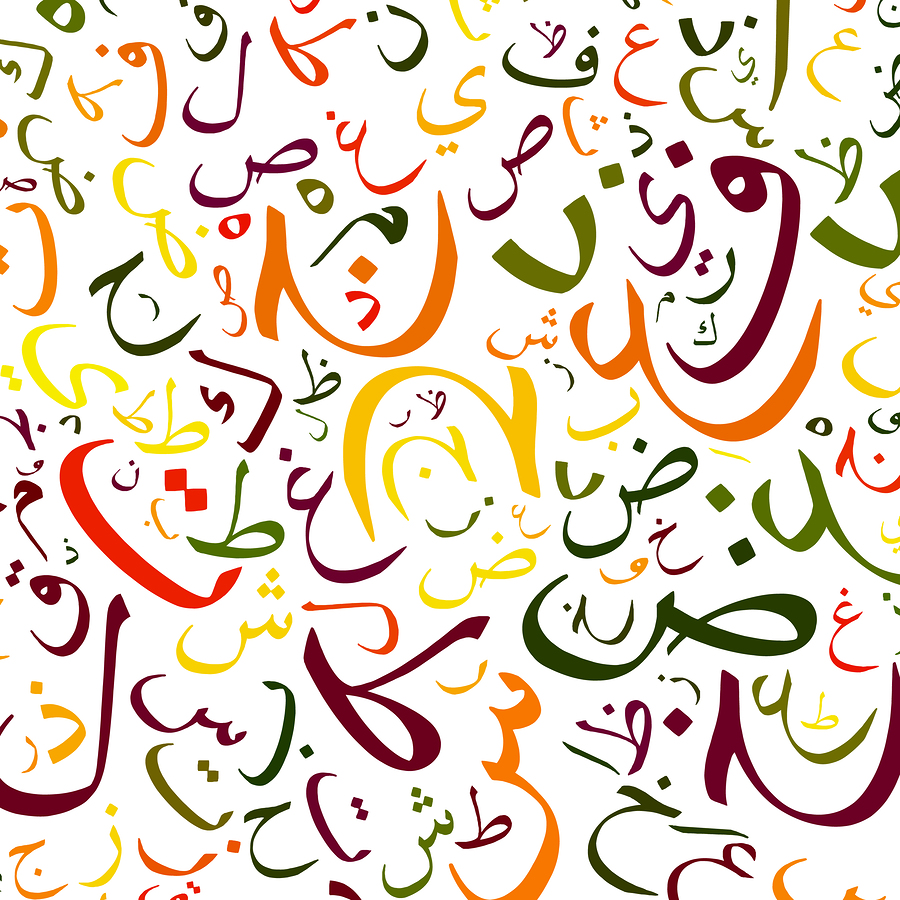 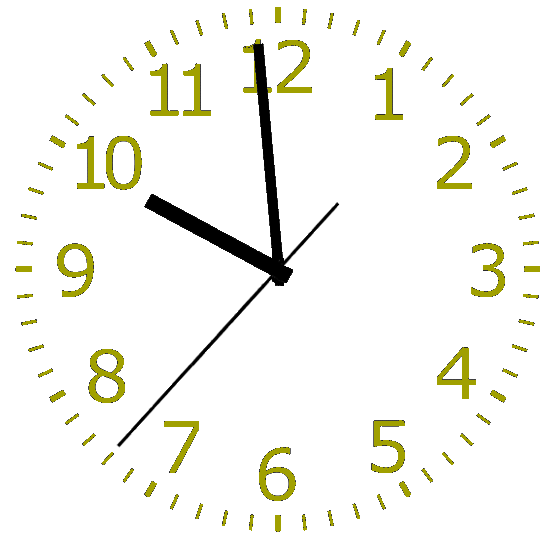 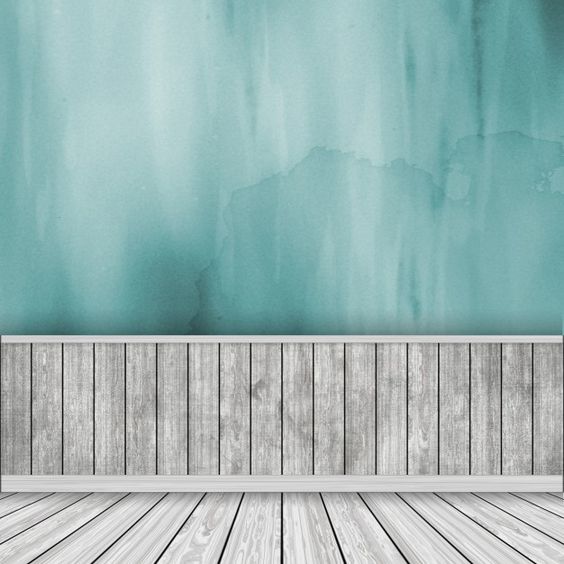 عبر عن الصورة موظفا ما بين القوسين ( فوق)
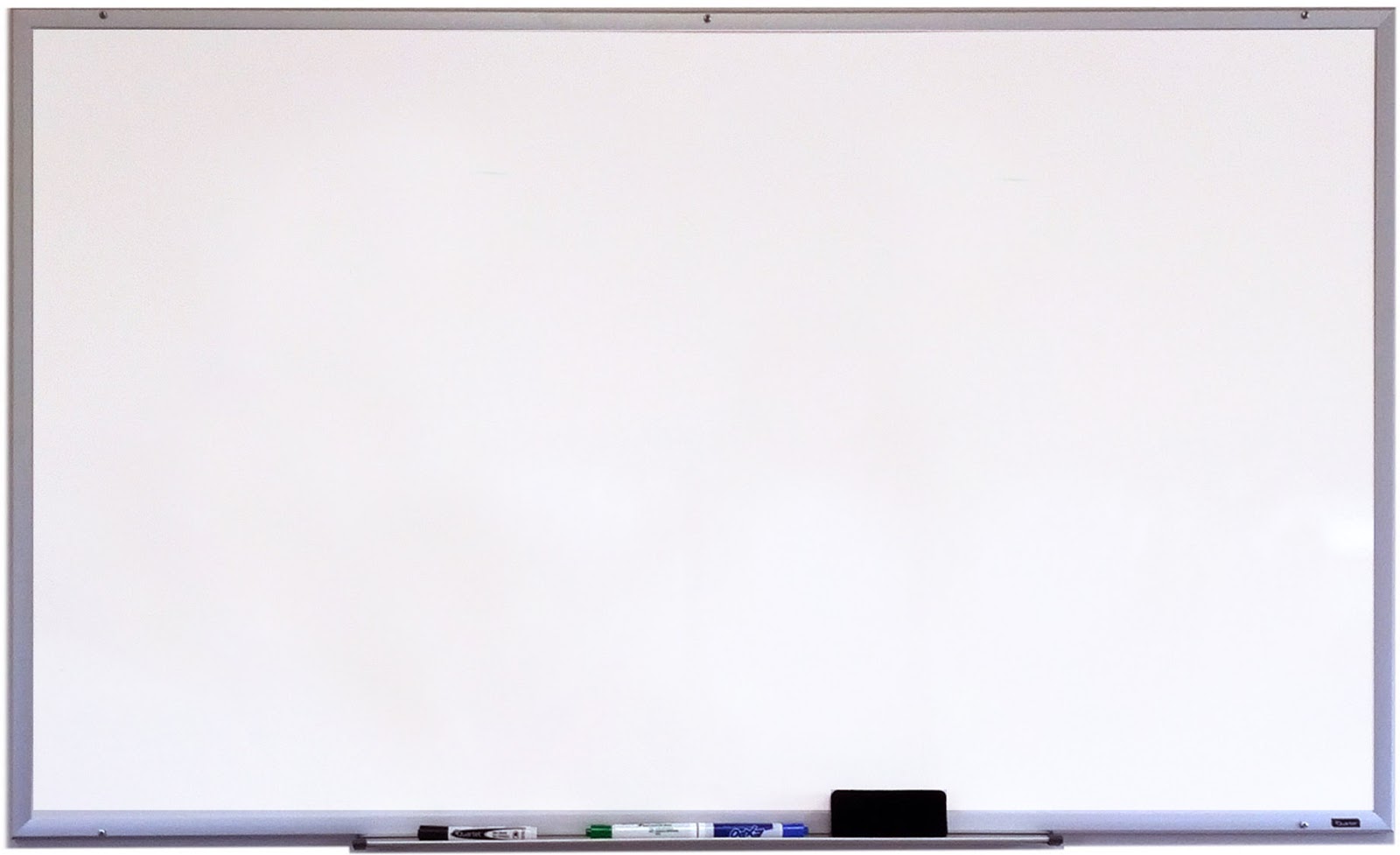 القوانين الصفية الإلكترونية
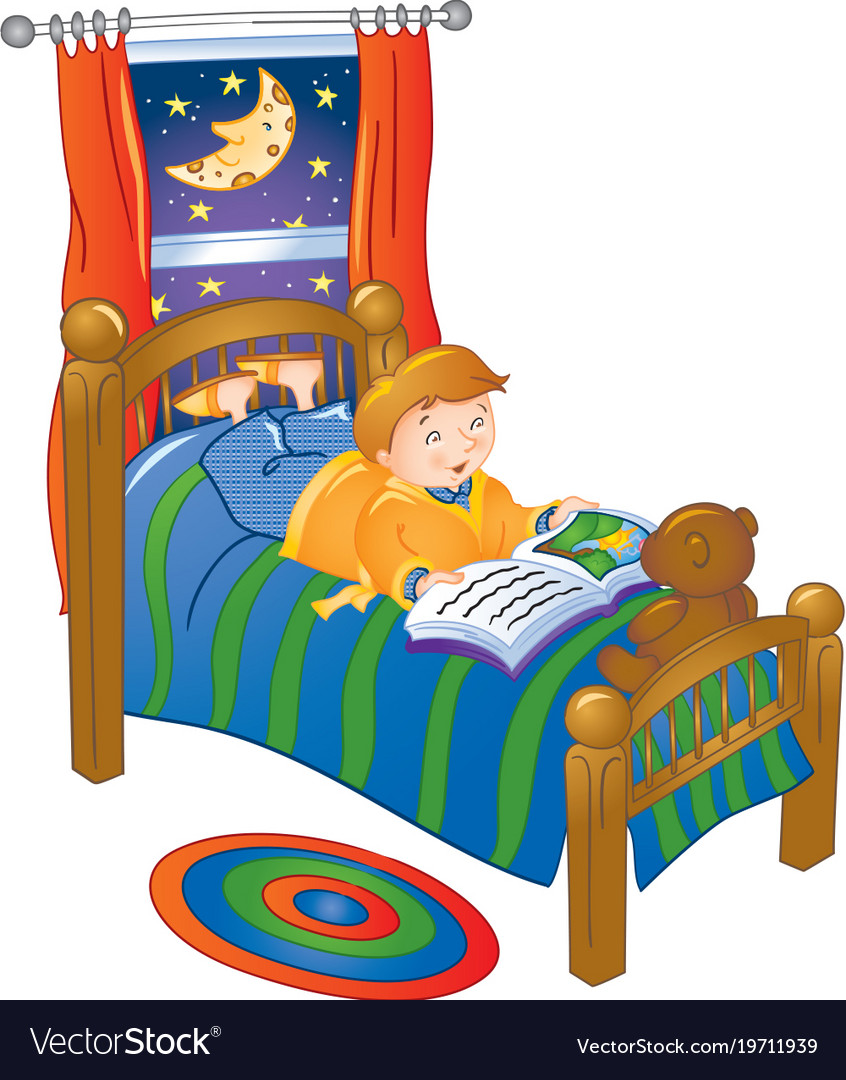 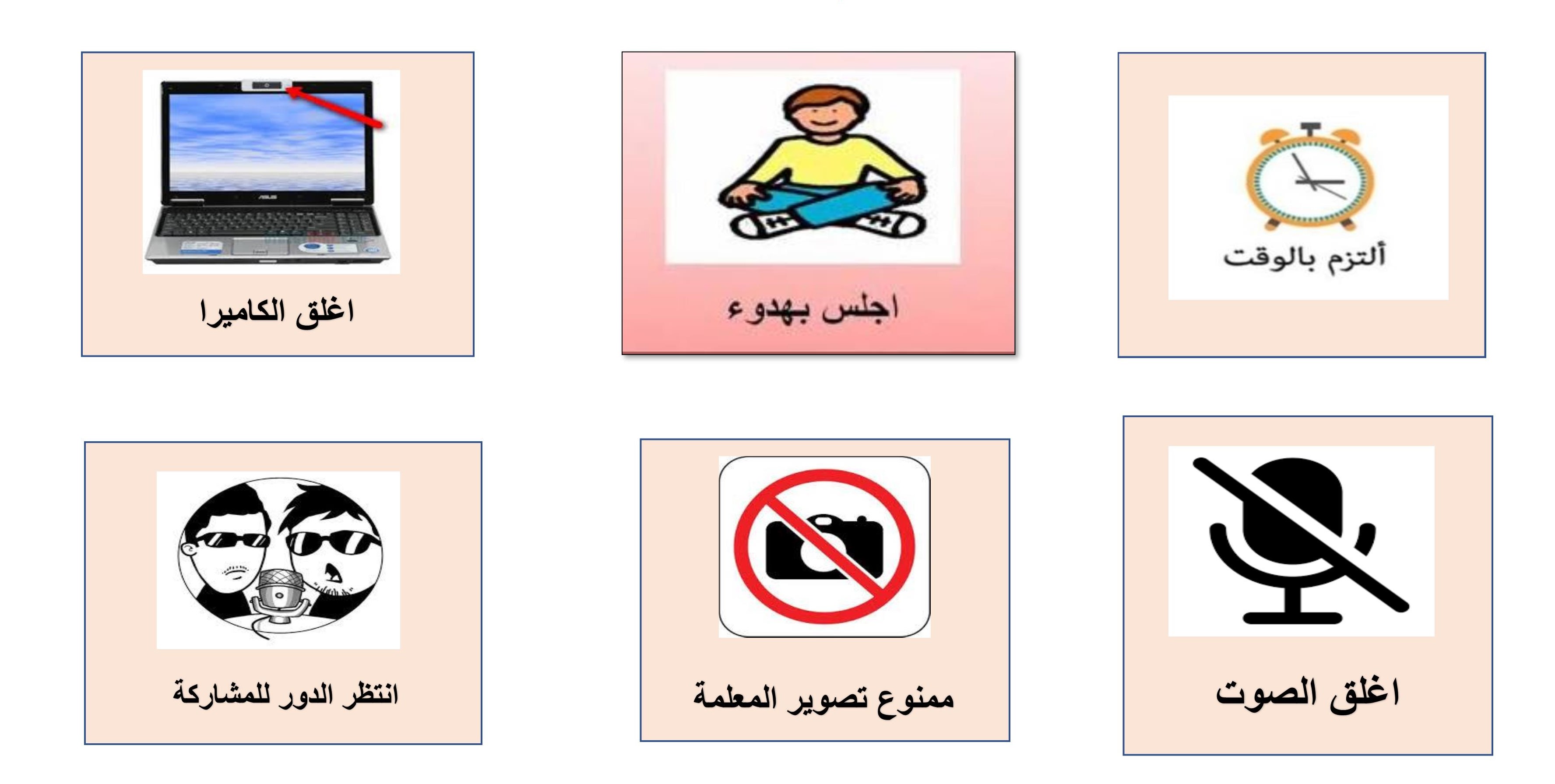 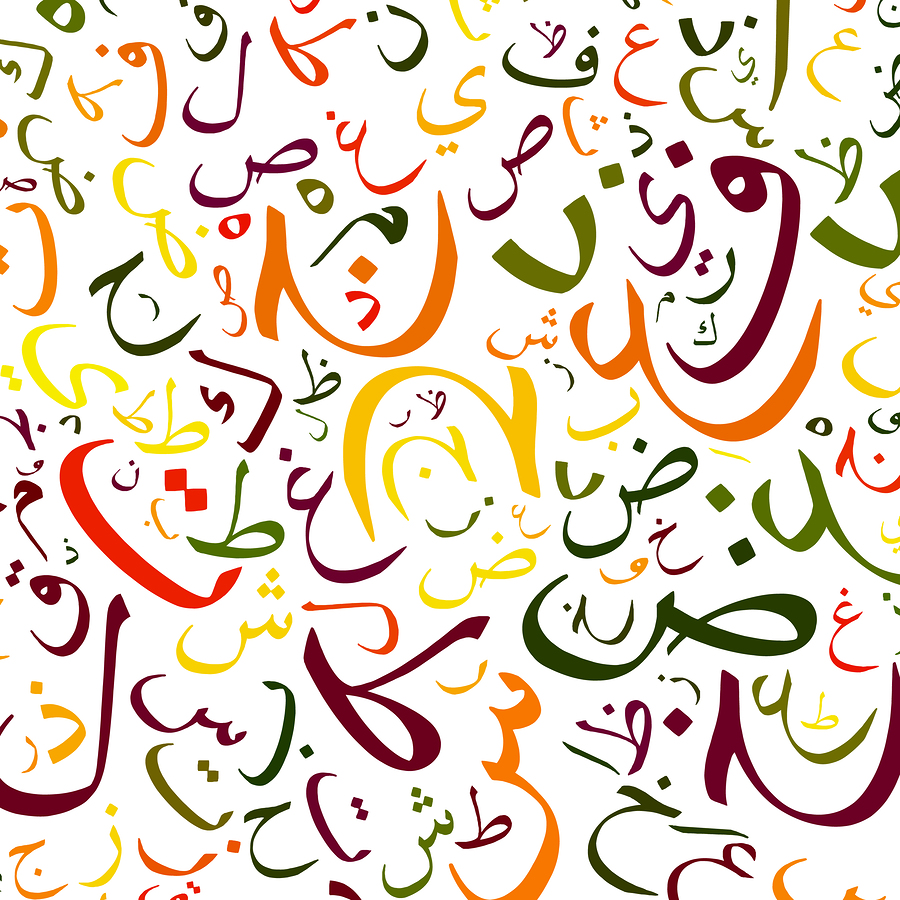 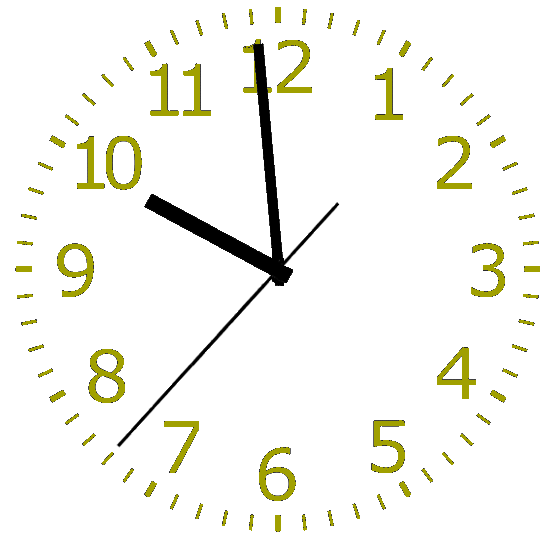 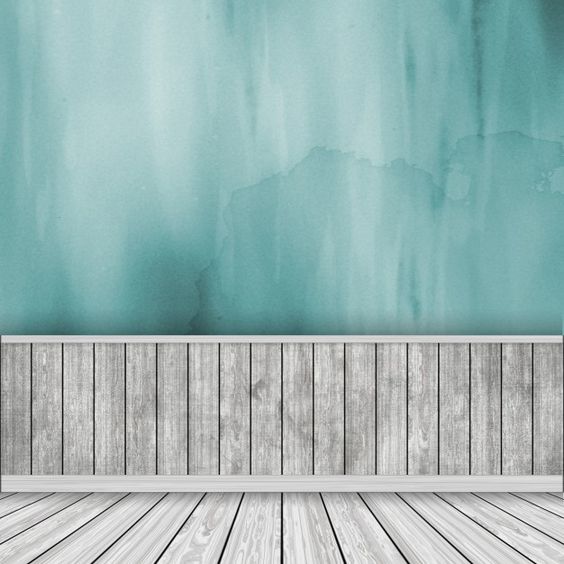 عبر عن الصورة موظفا ما بين القوسين ( خلف)
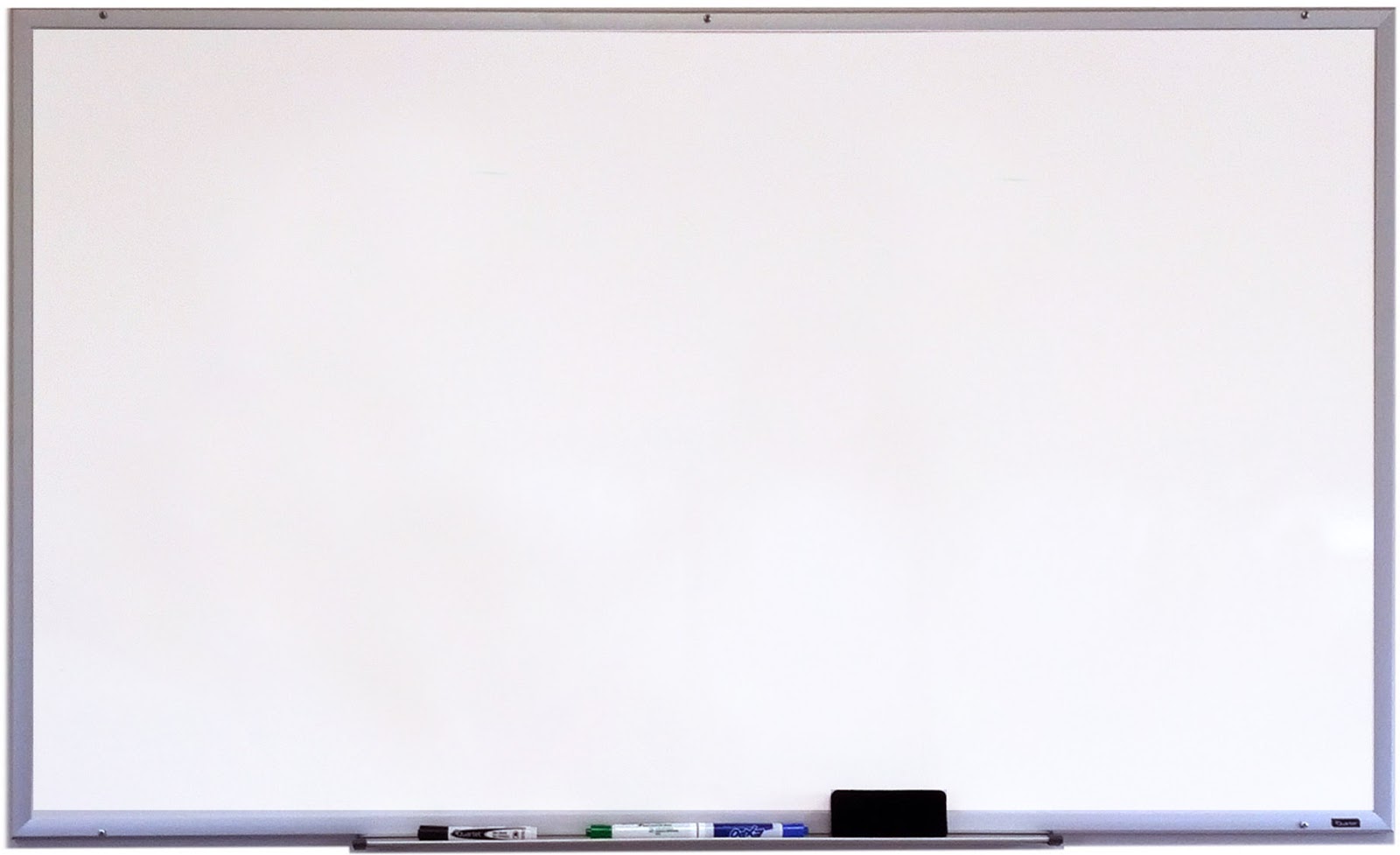 القوانين الصفية الإلكترونية
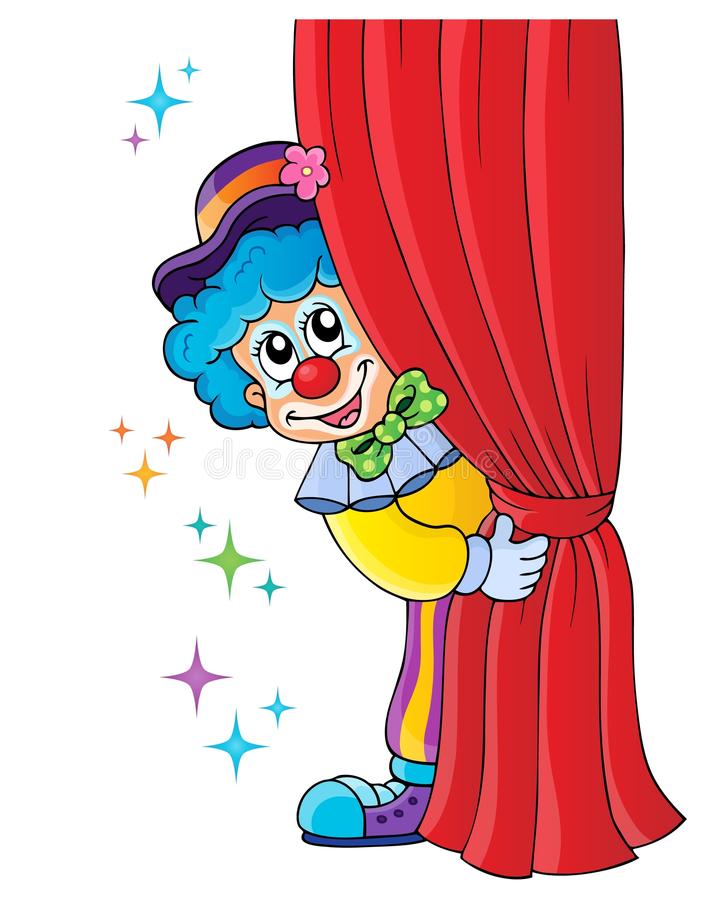 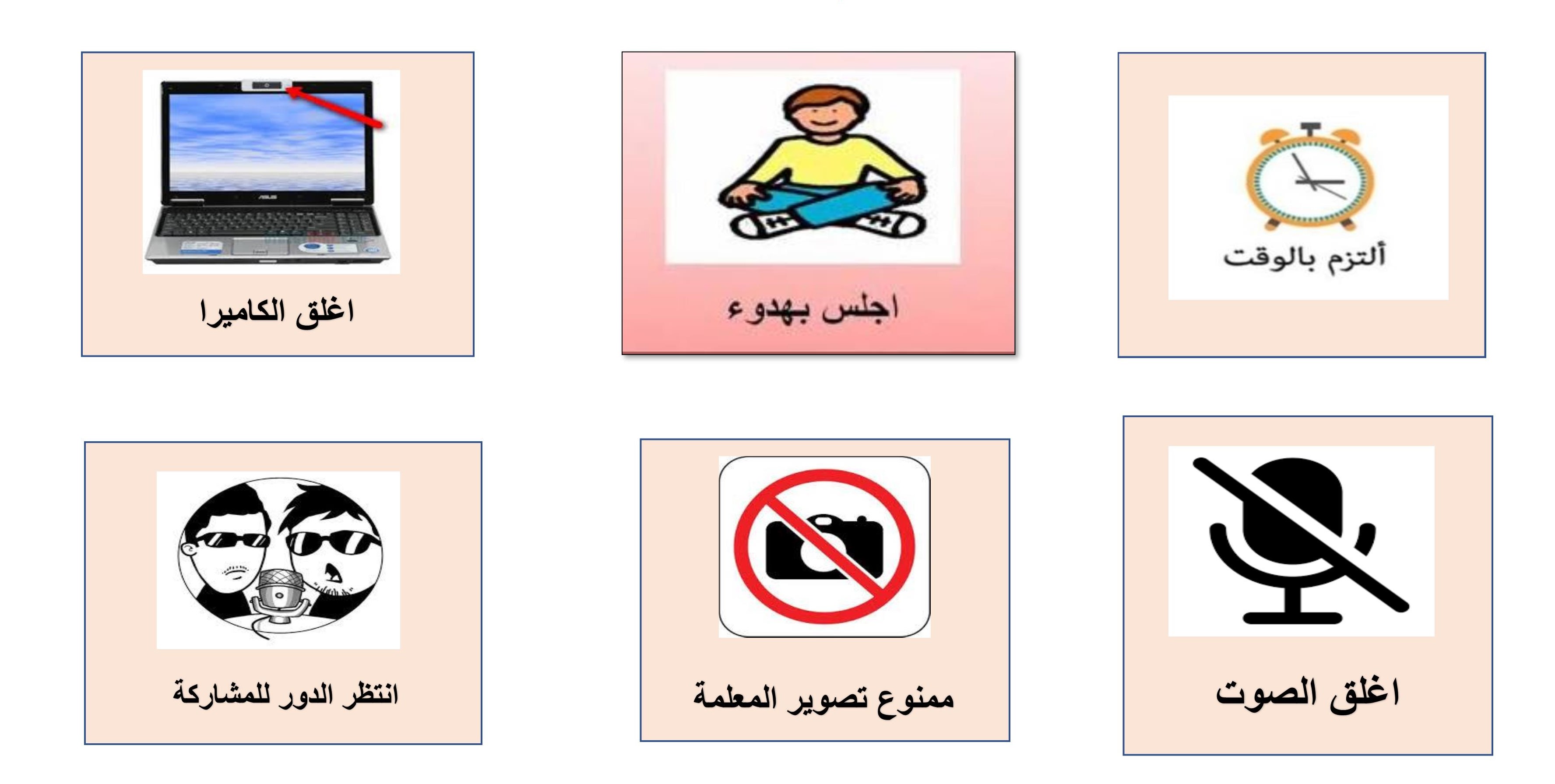 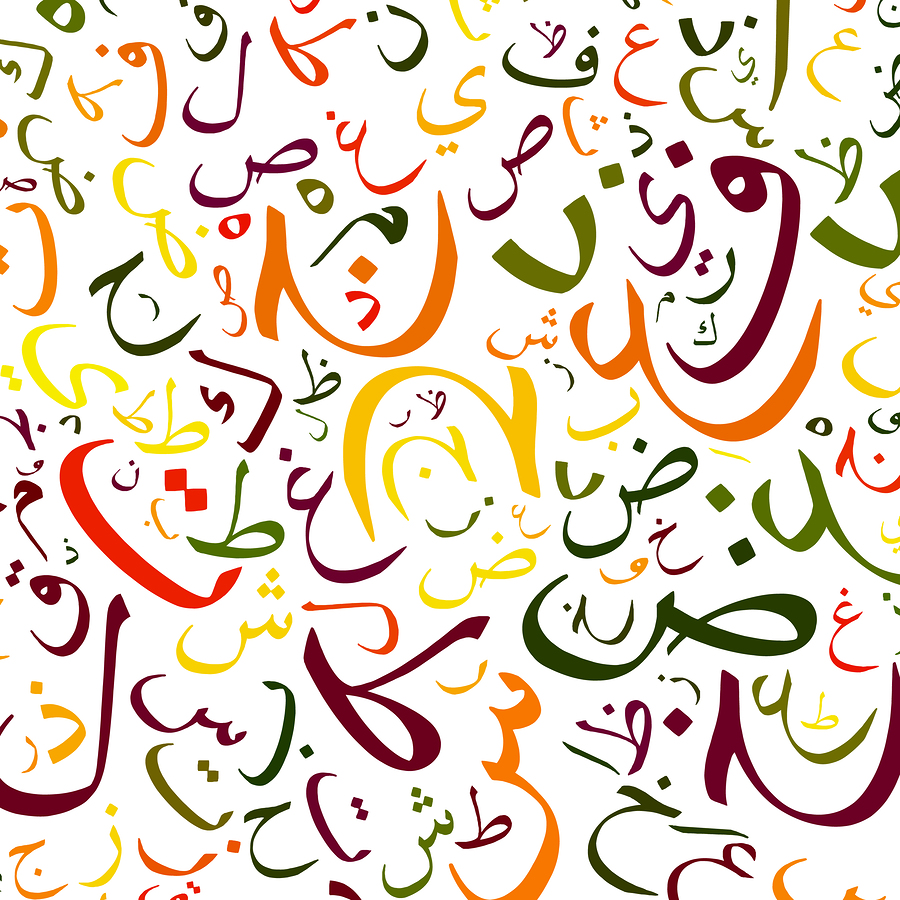 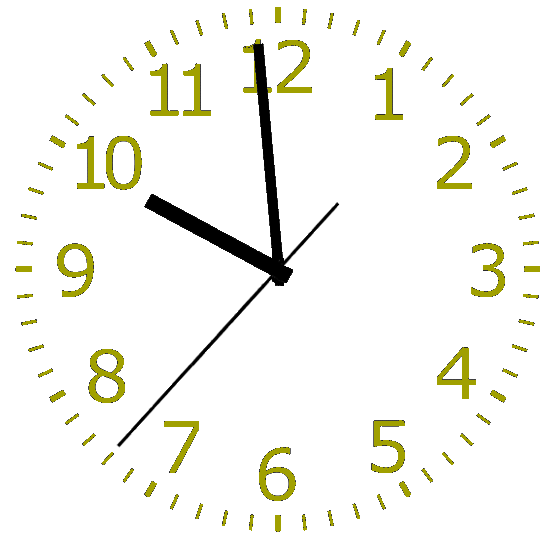 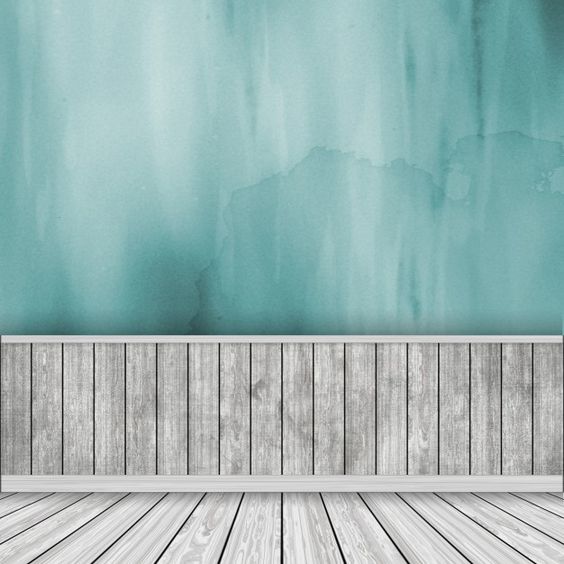 عبر عن الصورة موظفا ما بين القوسين ( أمام )
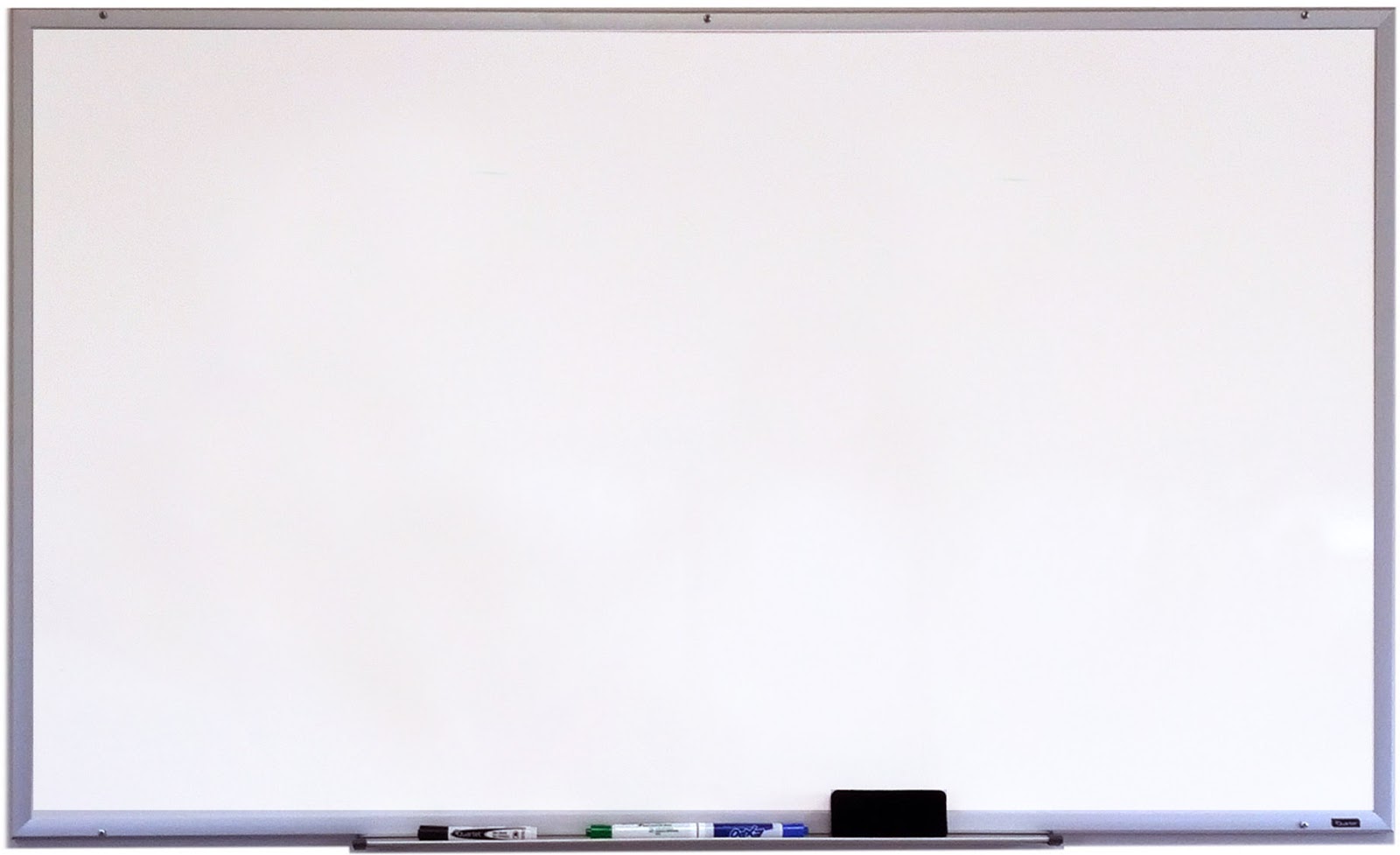 القوانين الصفية الإلكترونية
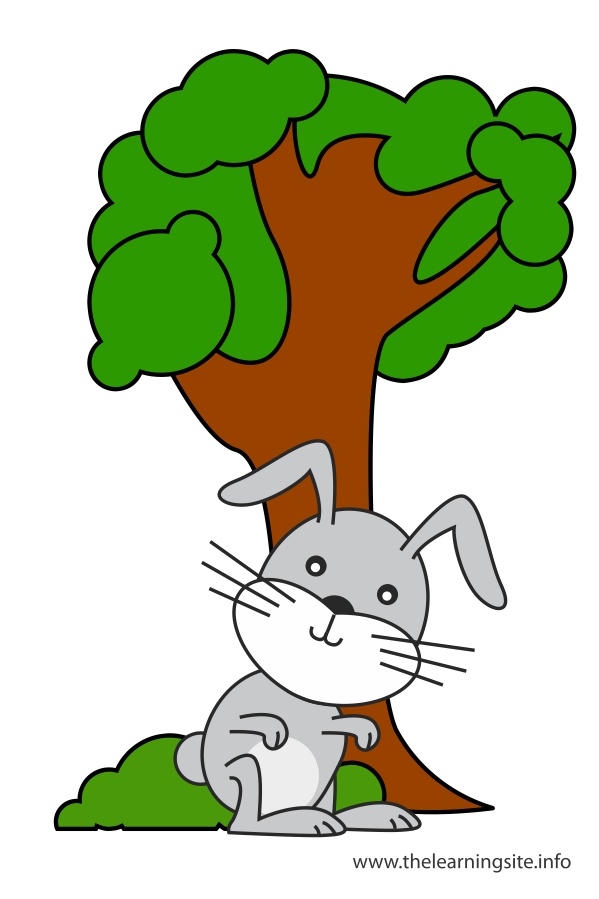 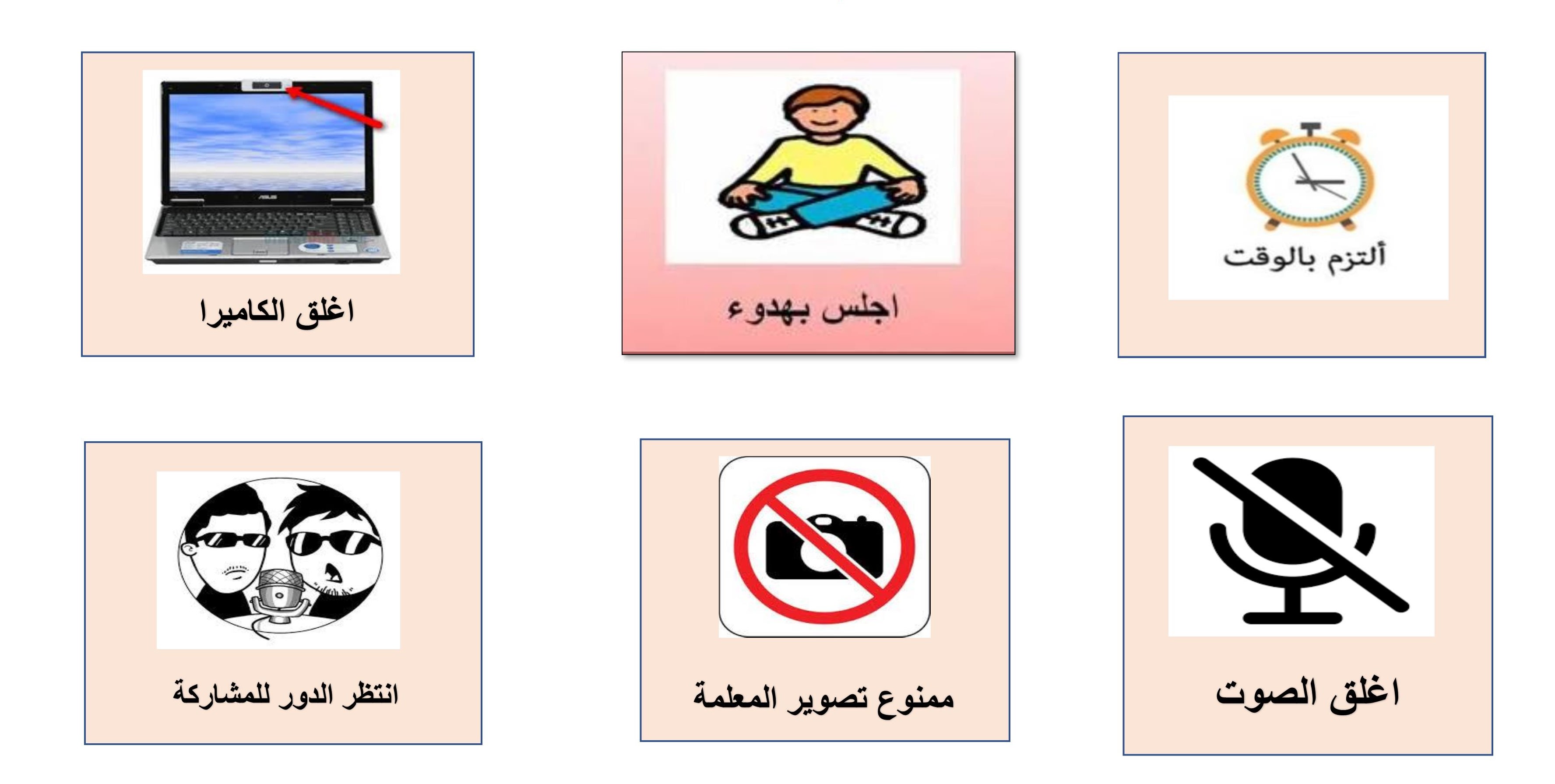 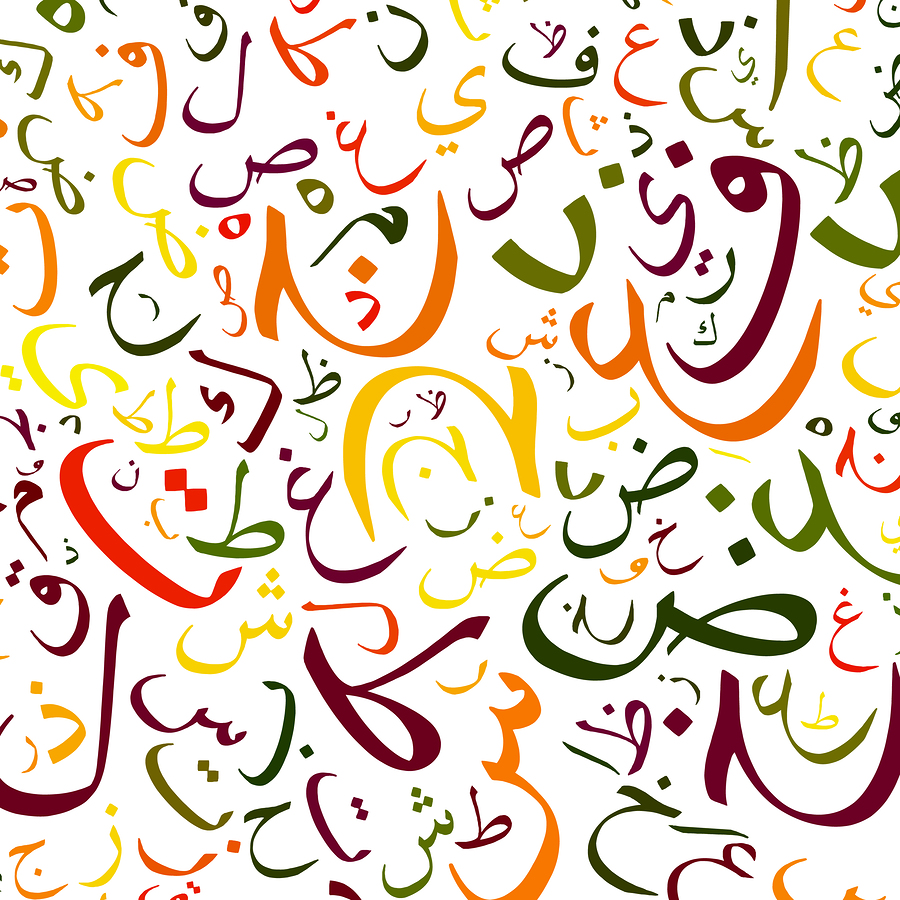 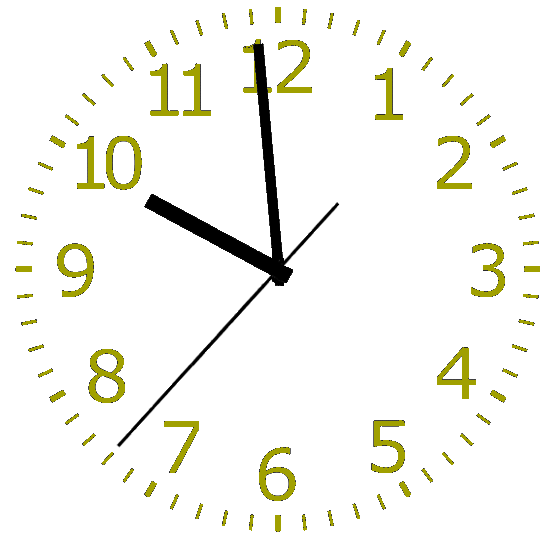 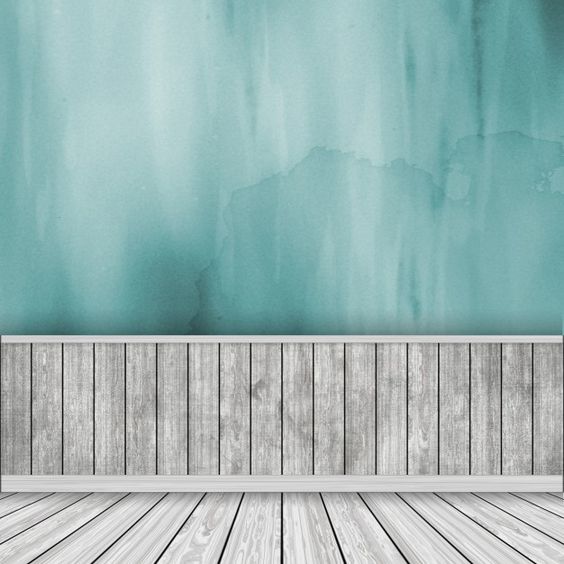 عبر عن الصورة موظفا ما بين القوسين ( فوق)
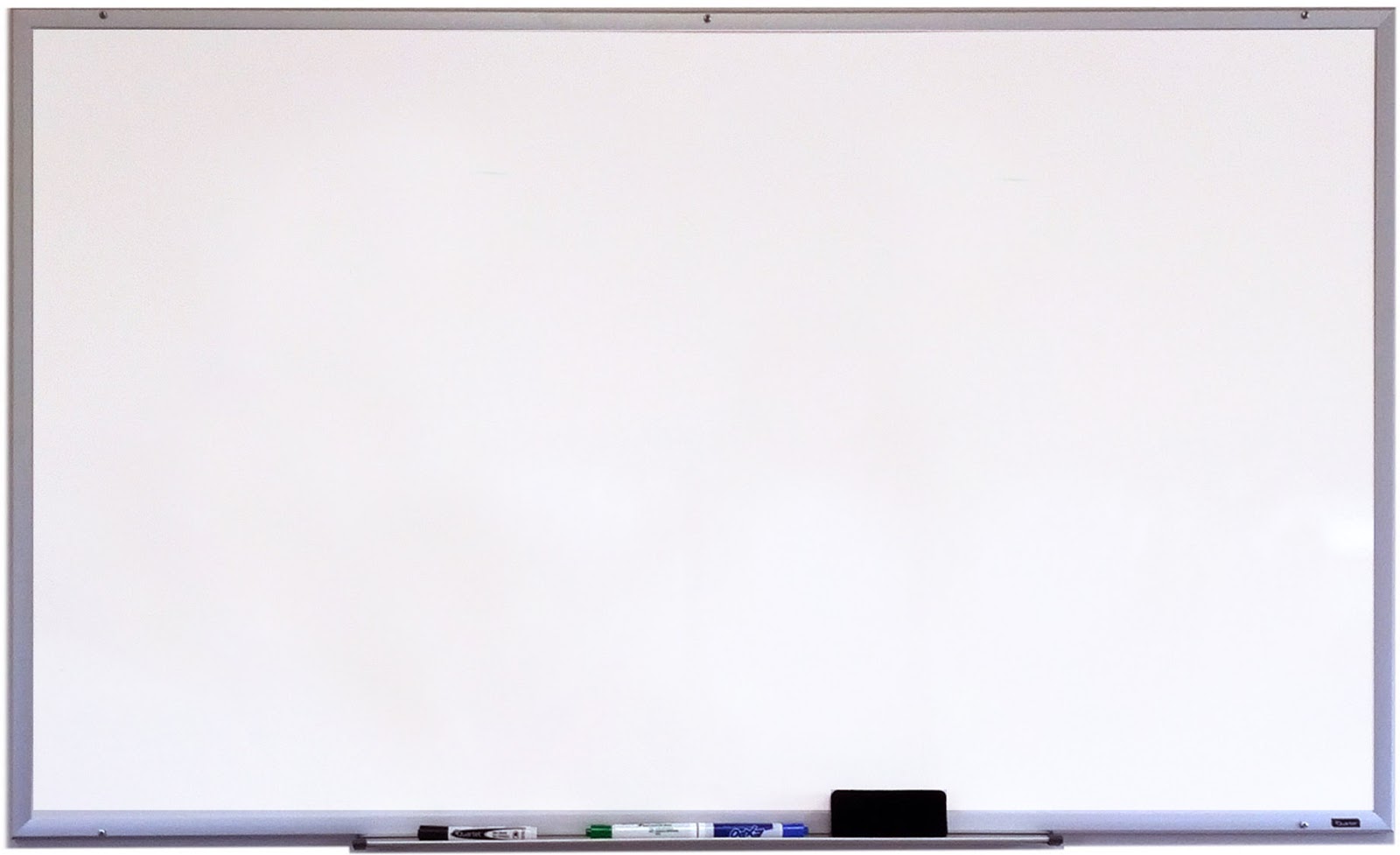 القوانين الصفية الإلكترونية
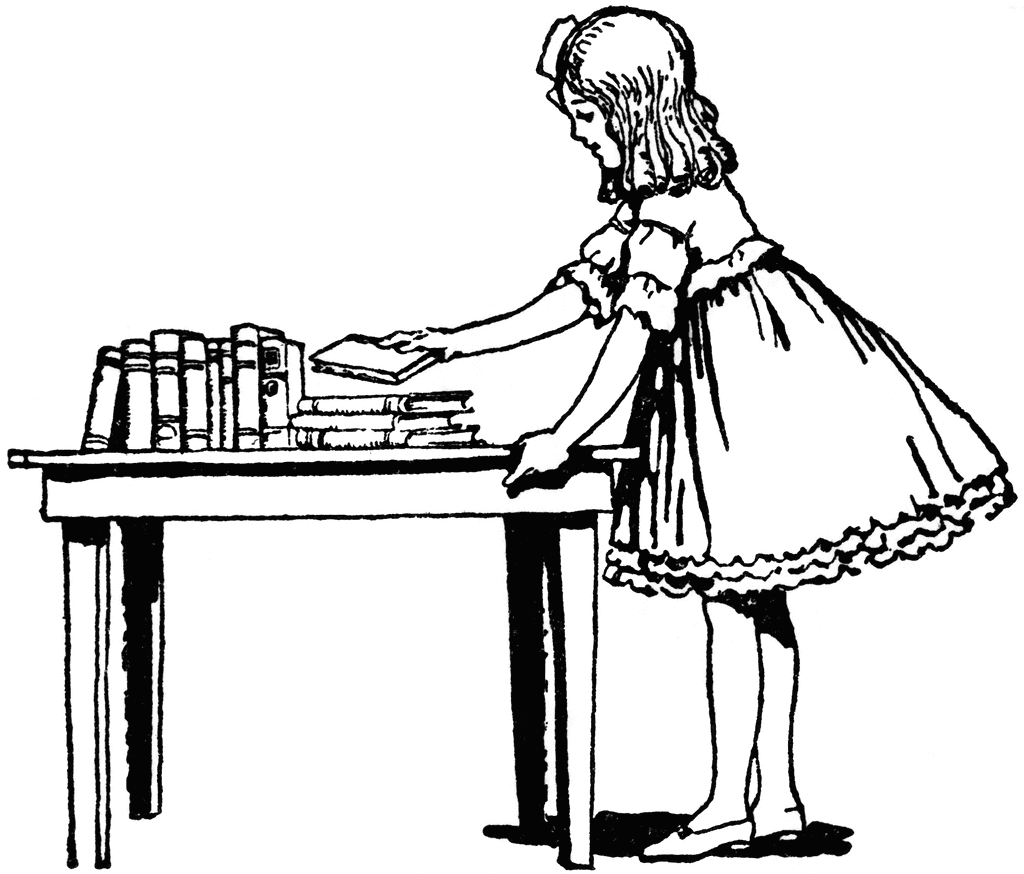 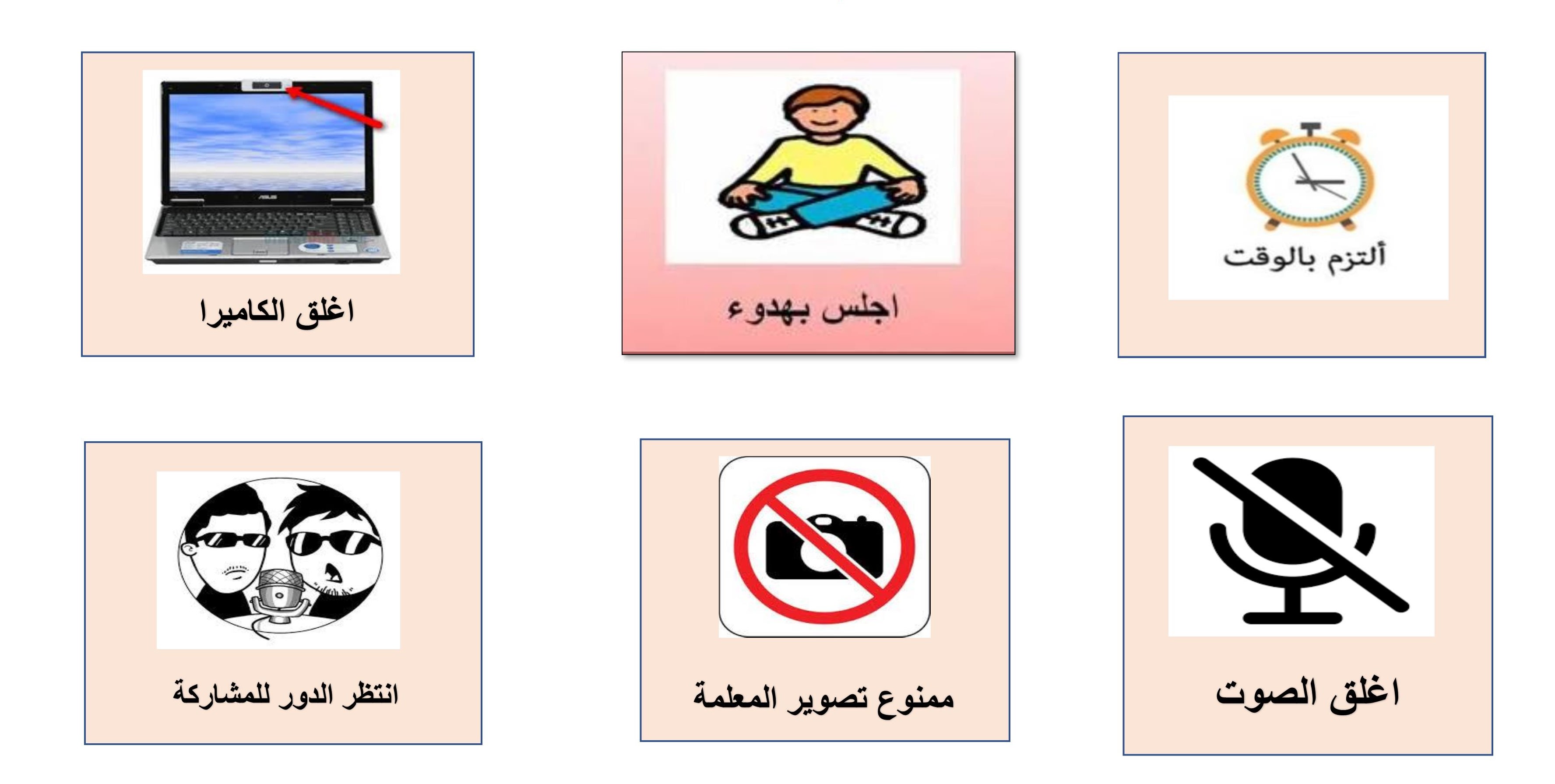 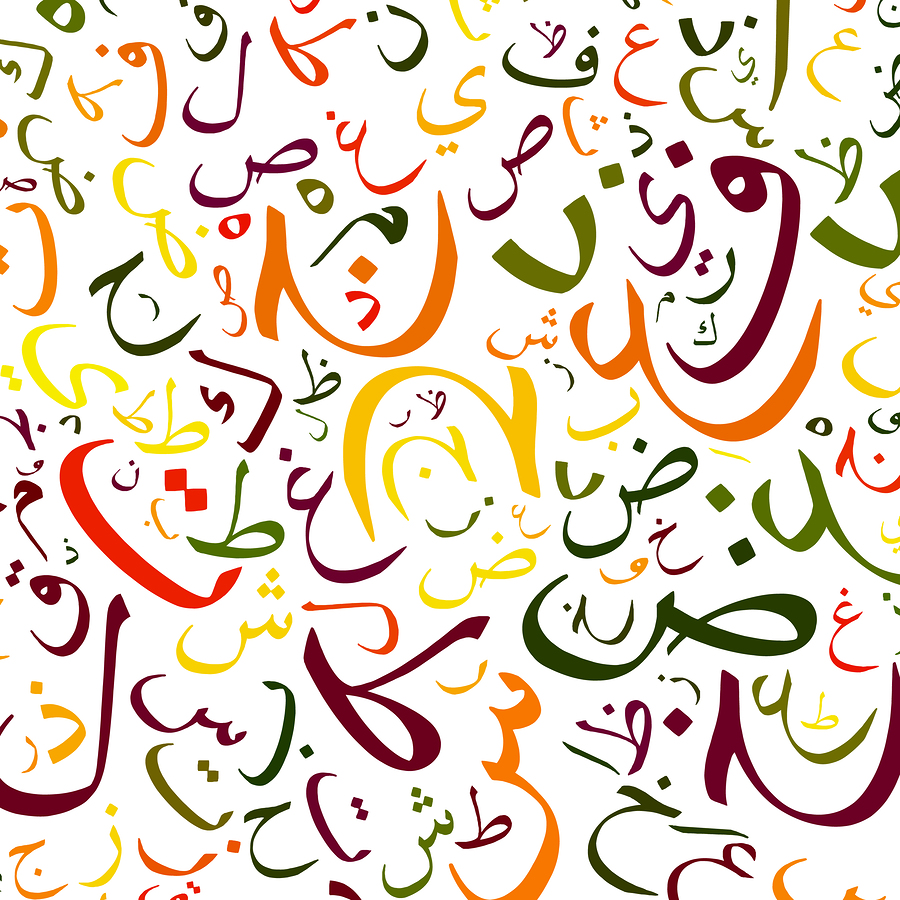 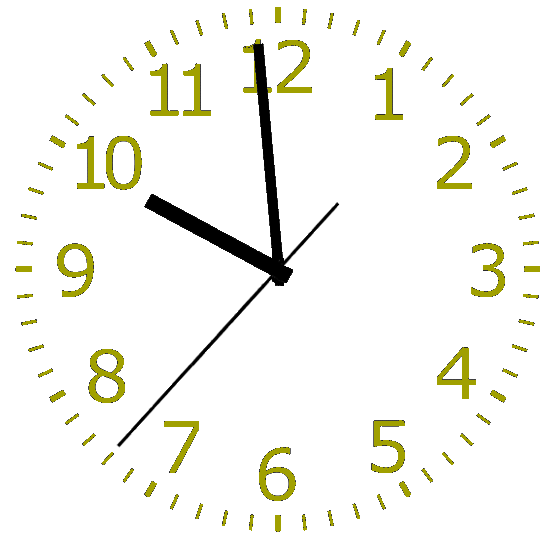 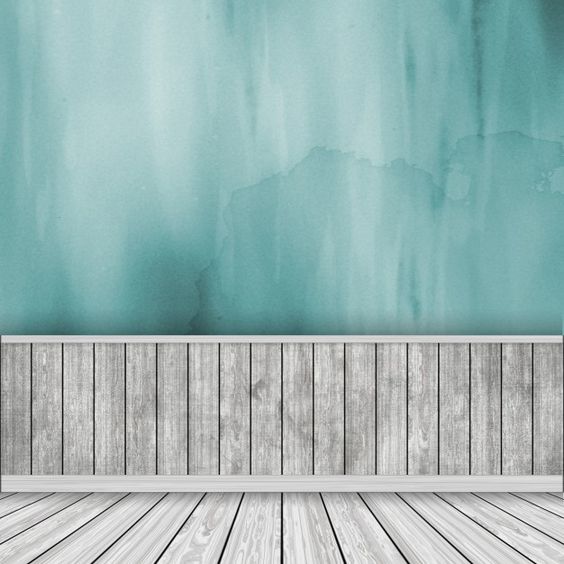 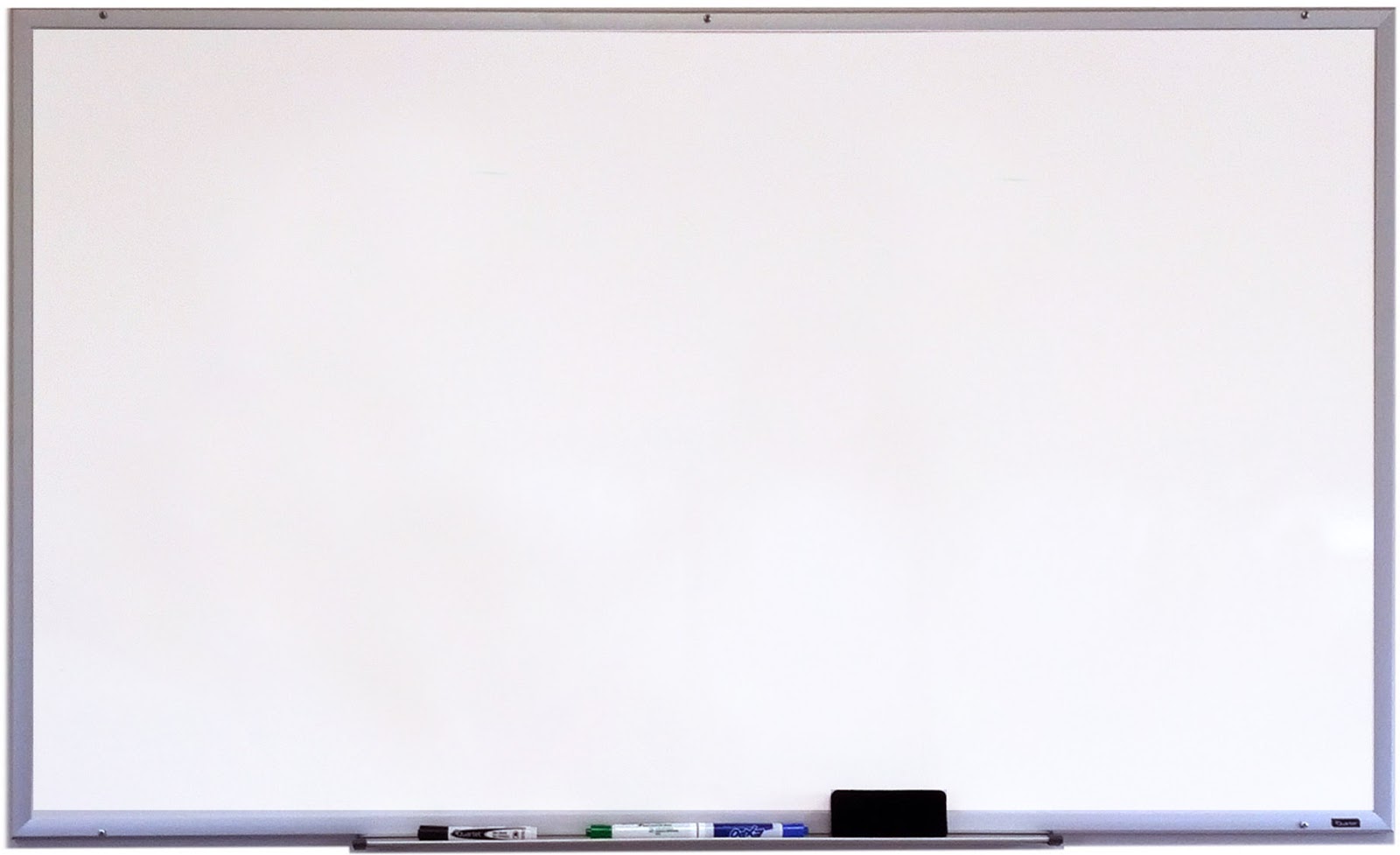 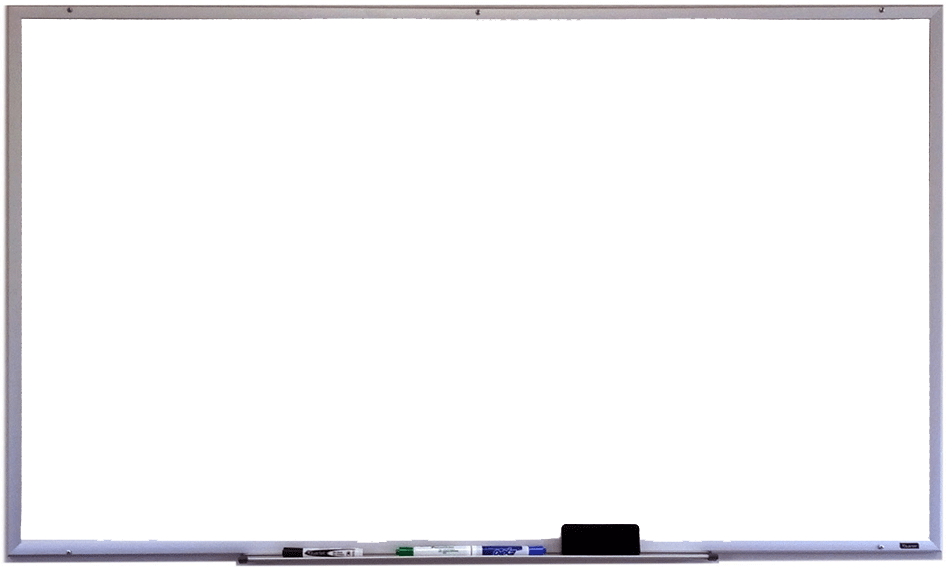 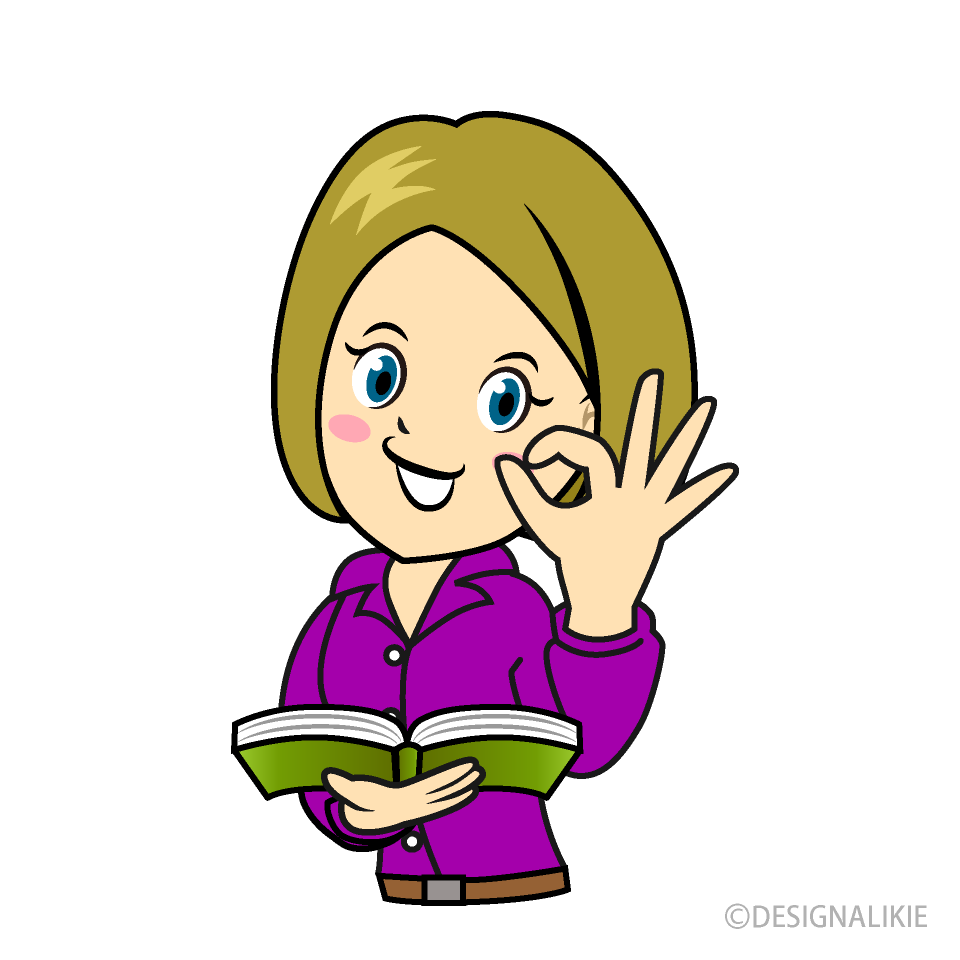 القوانين الصفية الإلكترونية
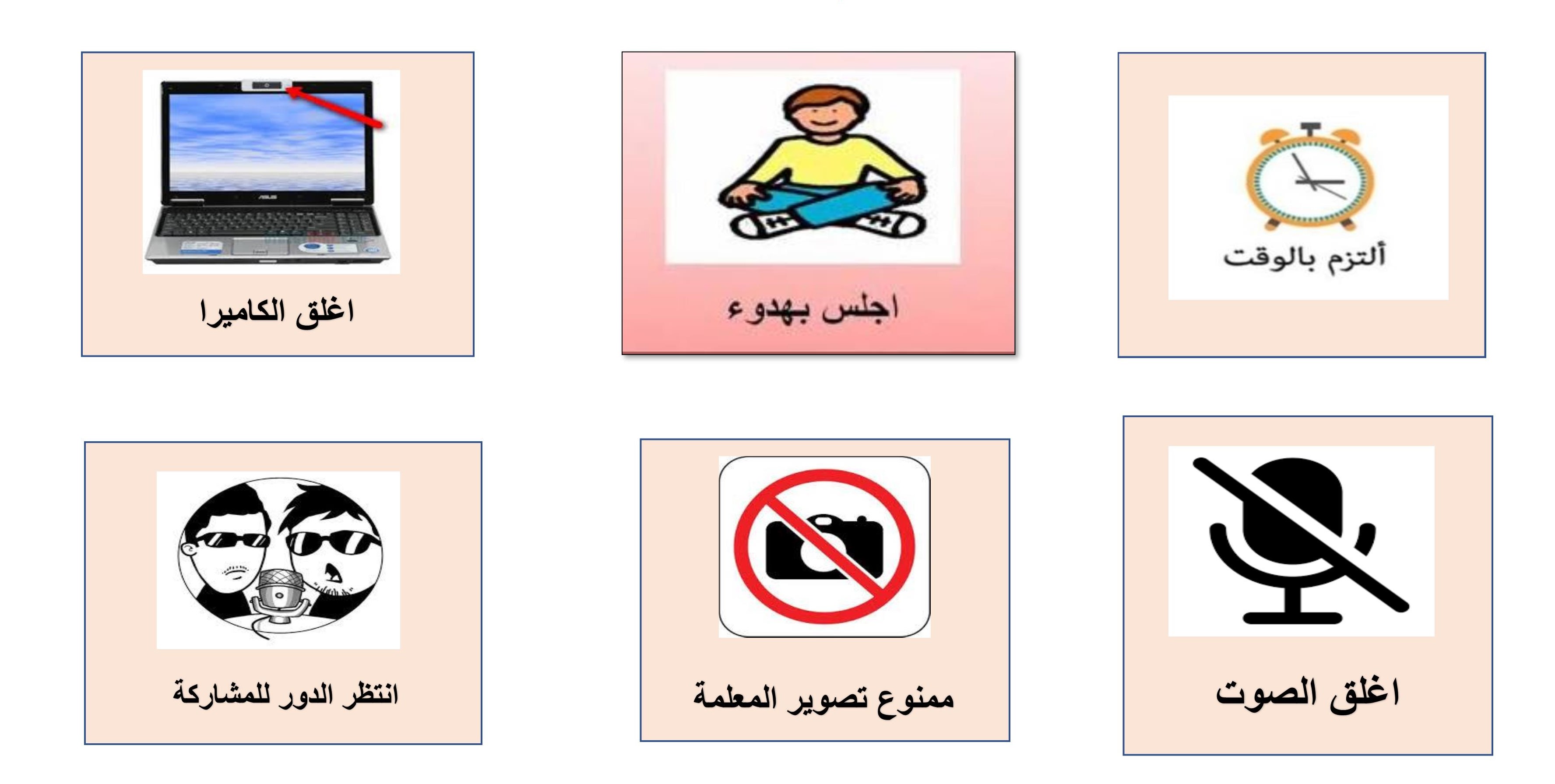 كانت حصة مميزة 
شكرا لكم
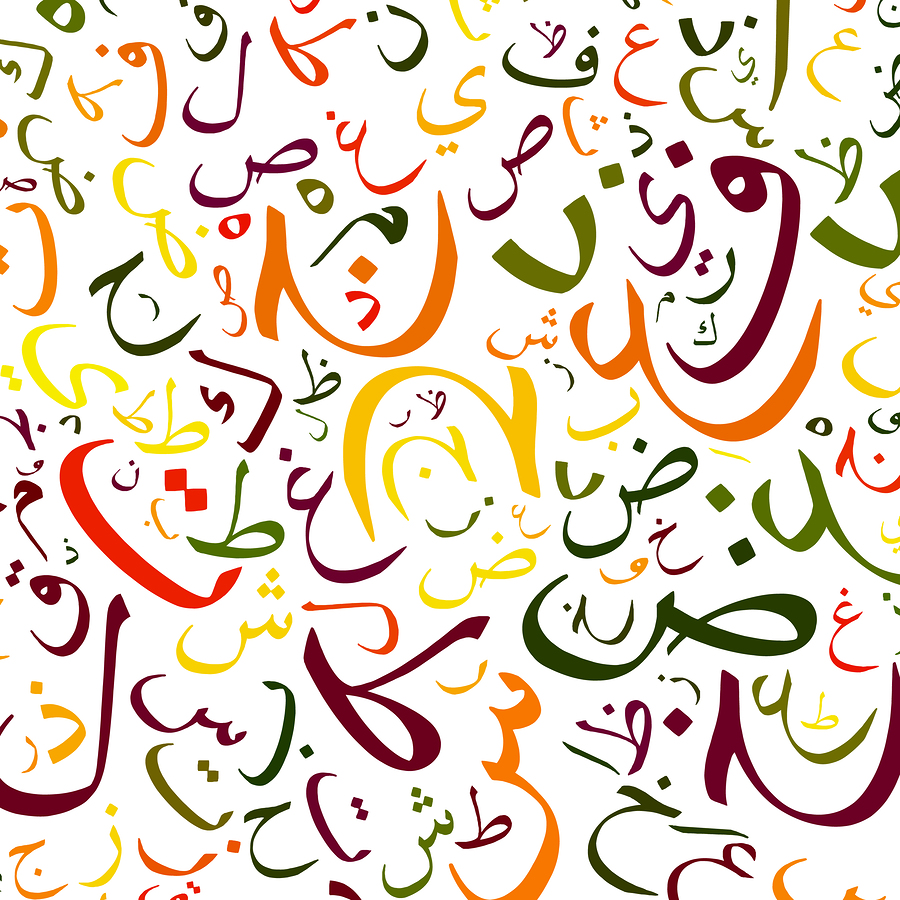